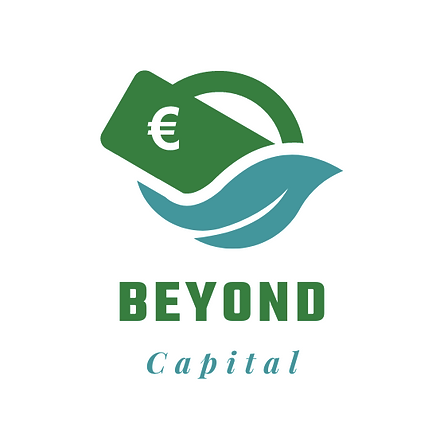 Modul 4

Soziales Unternehmertum und Unternehmensethik
SYNTHESE & MSE INSTITUT
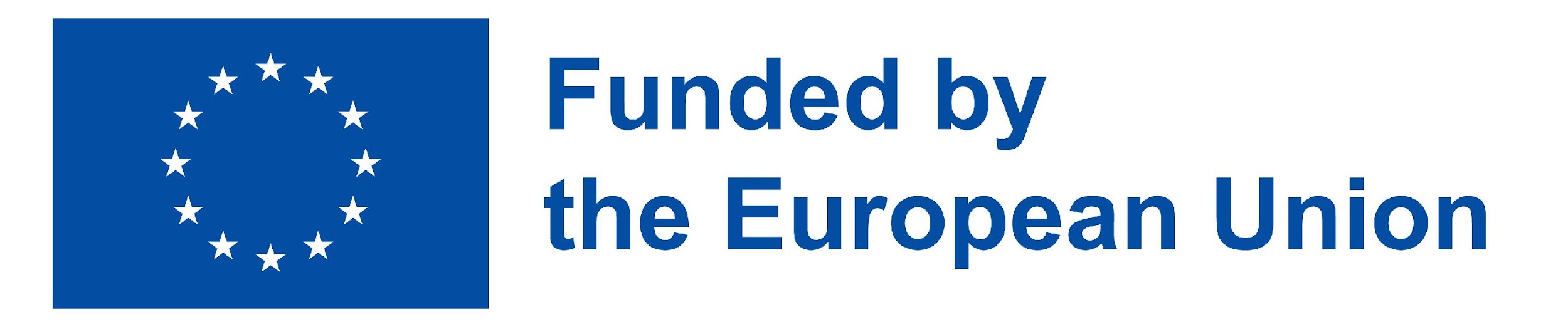 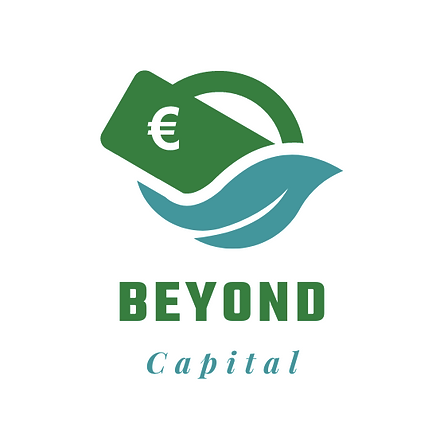 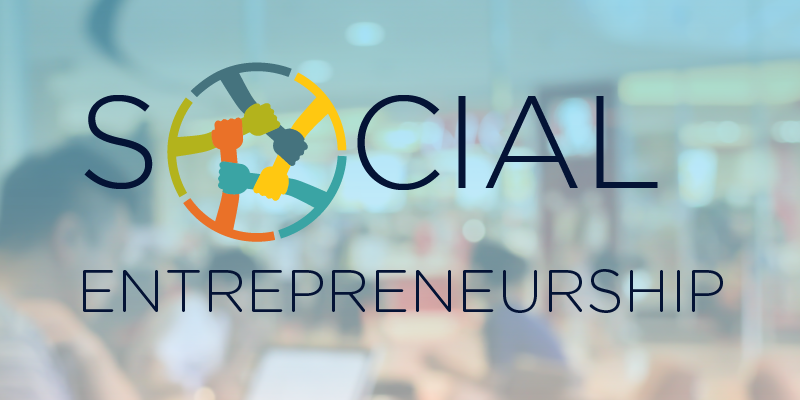 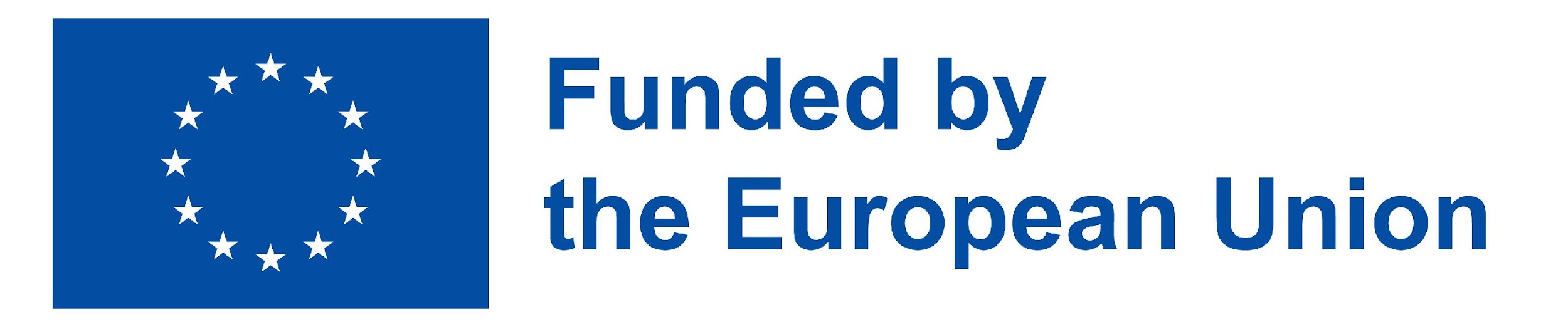 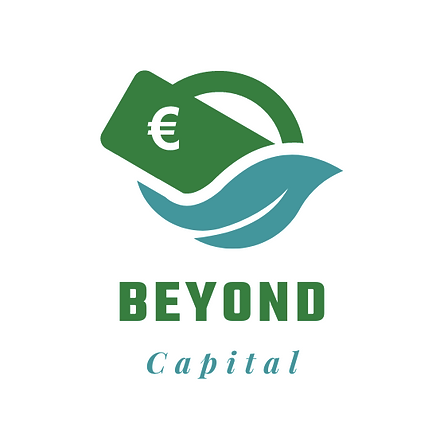 Arbeitseinheiten
Soziales Unternehmertum und Unternehmensethik: 
Die Beziehung zwischen den beiden Konzepten. 
Moderne Unternehmen und "moralischer" Fußabdruck.
Soziales Unternehmertum und Nutzen für die Gesellschaft durch tragfähige Geschäftspraktiken.
Soziale Verantwortung von Unternehmen und die Instrumente, mit denen Unternehmen und Organisationen eine größere Sichtbarkeit, Nachhaltigkeit und langfristiges Wachstum erreichen können.
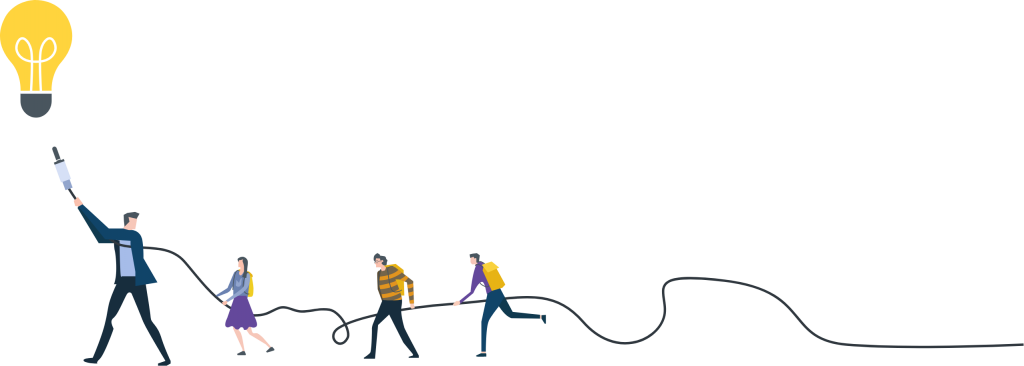 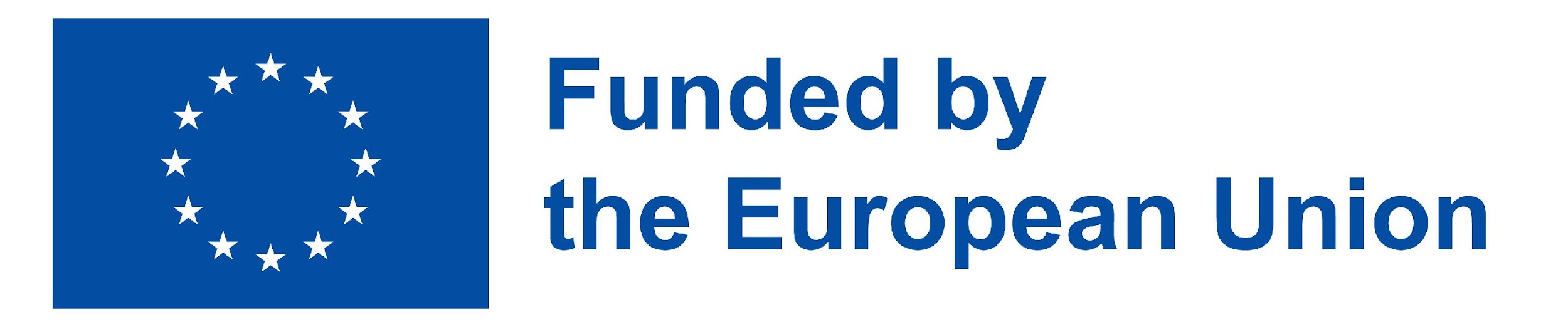 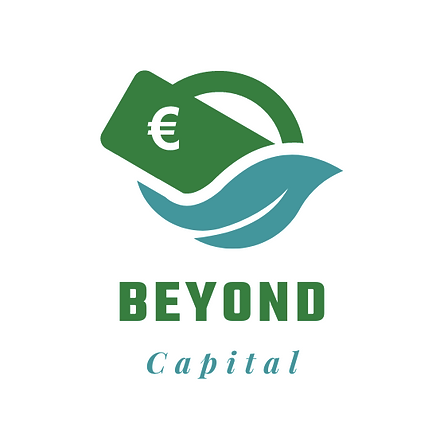 Methodik und Lernergebnisse
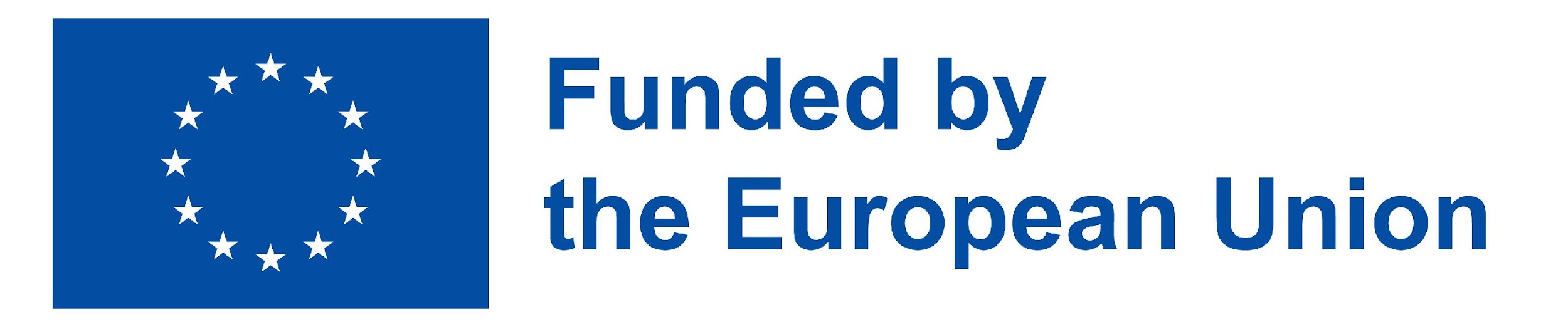 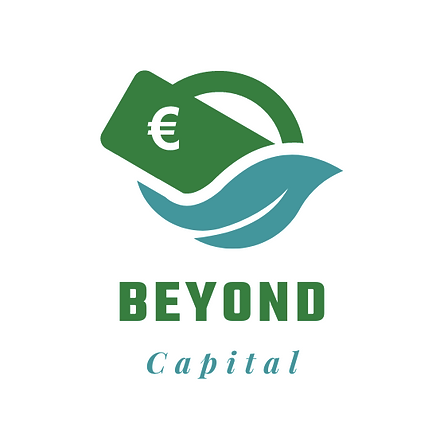 Methodik - EQF
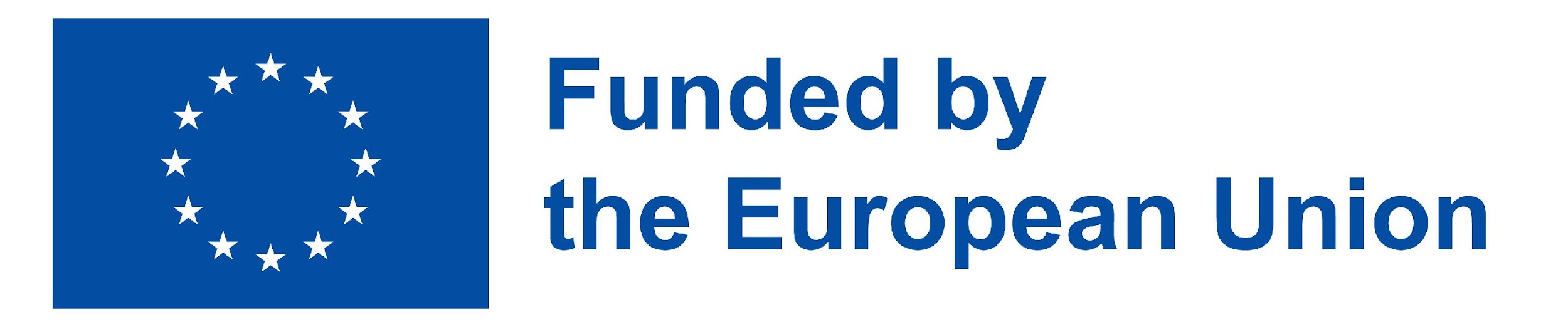 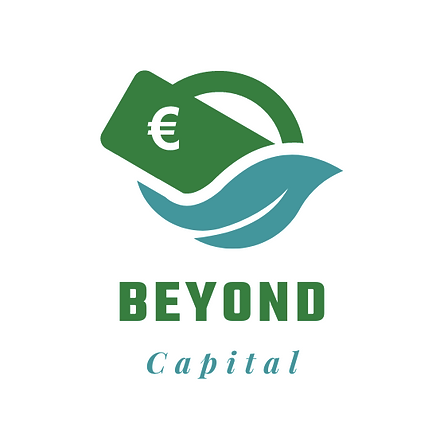 Methodik - EQF
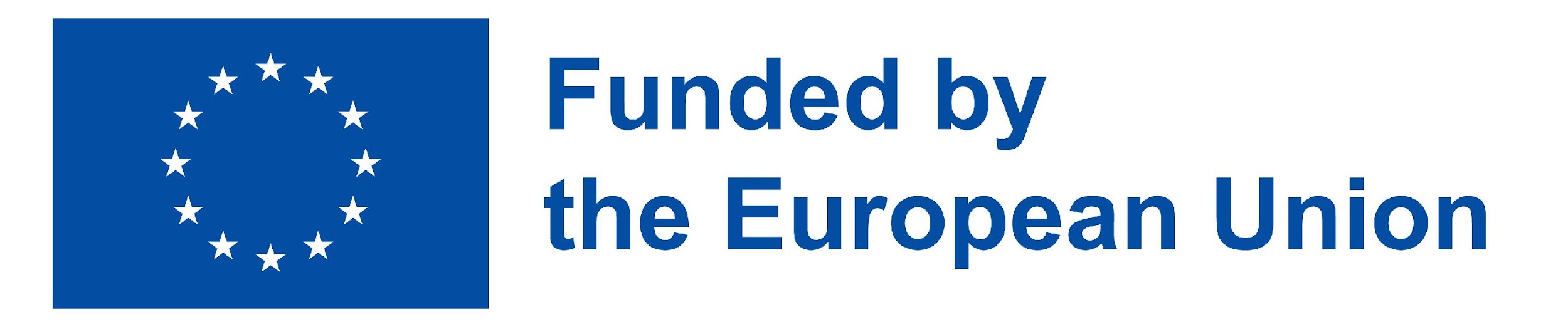 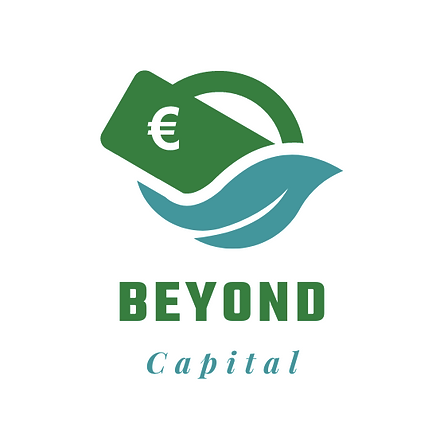 Soziales Unternehmertum und Unternehmensethik 
1.   	SOZIALES UNTERNEHMERTUM
1.1 Soziales Unternehmertum im Kontext
1.2 Der Fall Zyperns
1.3 Beispiele für erfolgreiche Sozialunternehmen in der EU
2.   	UNTERNEHMENSETHIK
2.1 Faktoren, die die Unternehmensethik beeinflussen
2.2 Grundsätze der Unternehmensethik
2.3 Verschiedene Arten der Unternehmensethik
2.4 Theorien zur Wirtschaftsethik
2.5 Der Nutzen der Unternehmensethik für Sozialunternehmen
3.   	SOZIALE VERANTWORTUNG DER UNTERNEHMEN
3.1 Definition der sozialen Verantwortung der Unternehmen
3.2 Der vierteilige Definitionsrahmen für CSR
Index
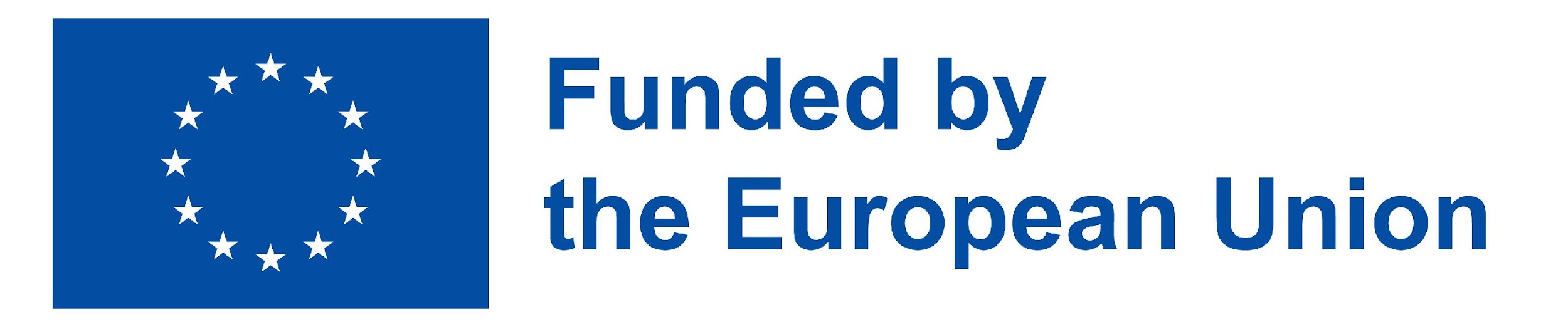 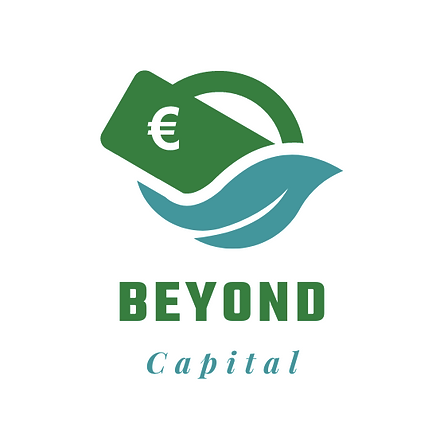 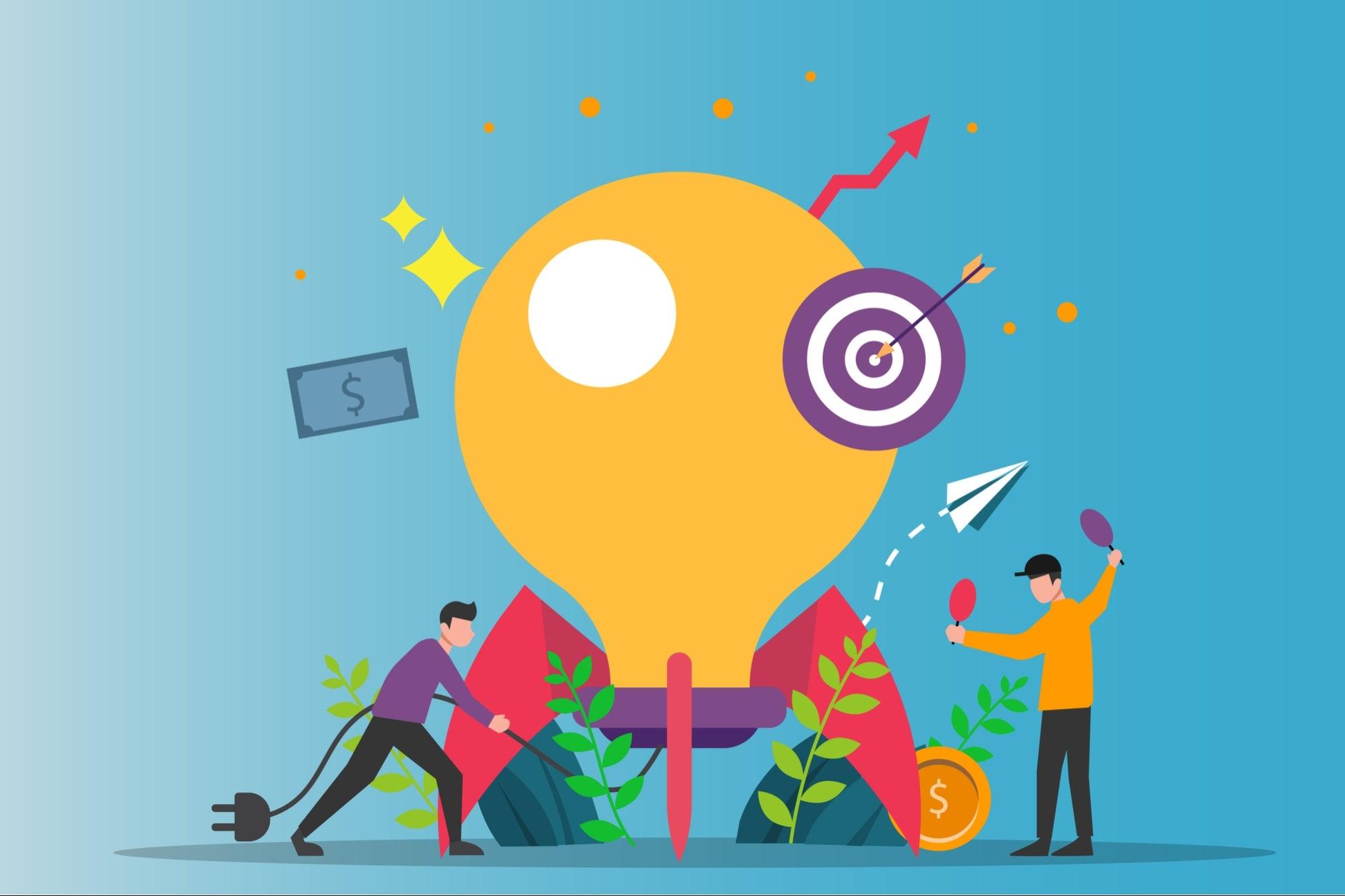 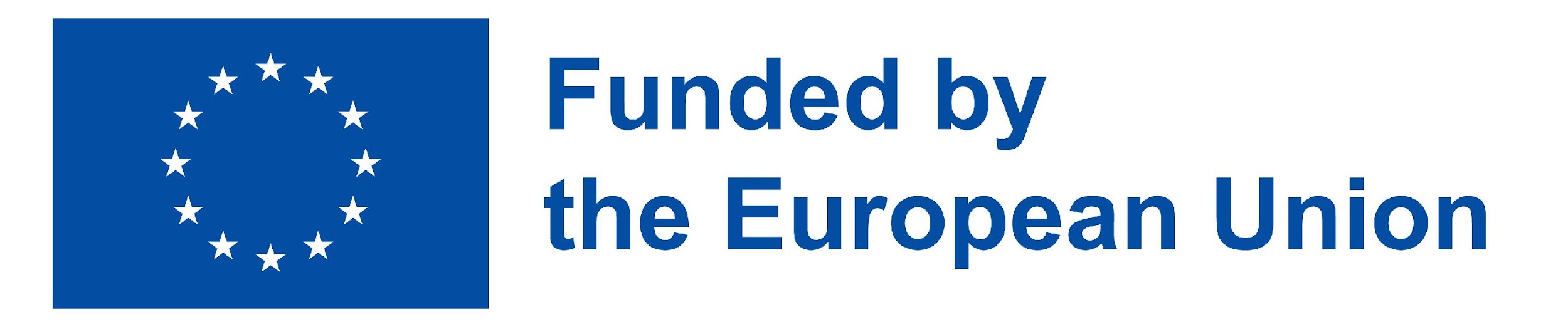 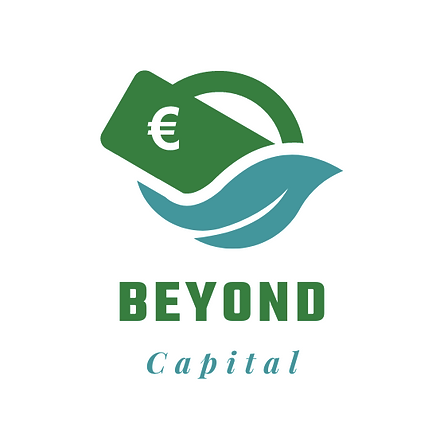 Soziales Unternehmertum ist
"der Prozess des Erkennens und der einfallsreichen Verfolgung von Möglichkeiten zur Schaffung von sozialem Wert".
Erinnern Sie sich an die Definition eines Sozialunternehmens aus Modul 1?
oder die treibende Kraft für einen sozialen Wandel durch autonome Praktiken.
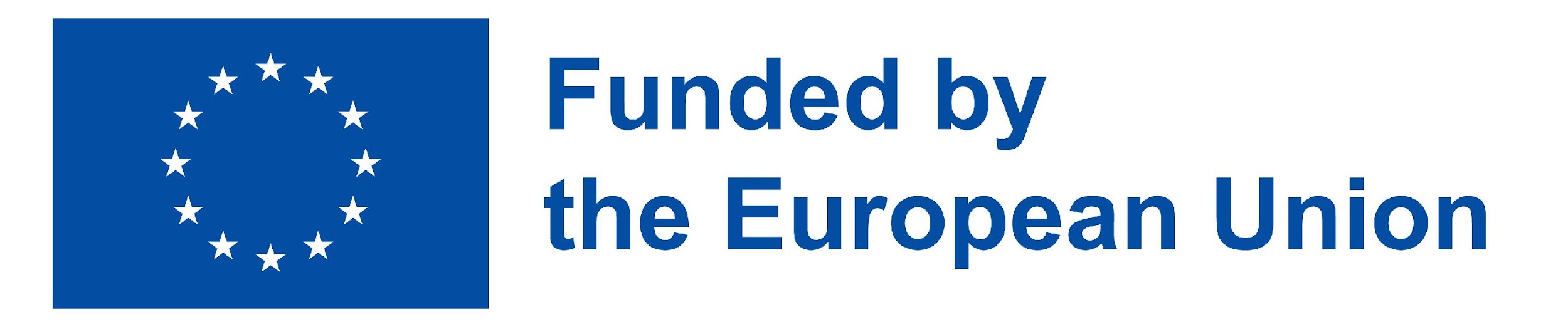 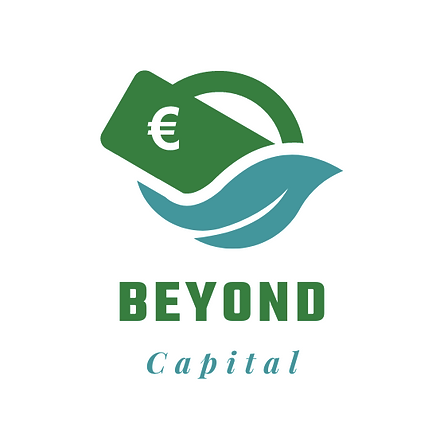 Wirtschaftsethik ist
"die Untersuchung angemessener Unternehmensrichtlinien und -praktiken in Bezug auf potenziell kontroverse Themen wie Unternehmensführung, Insiderhandel, Bestechung, Diskriminierung, soziale Verantwortung von Unternehmen und treuhänderische Verantwortung".
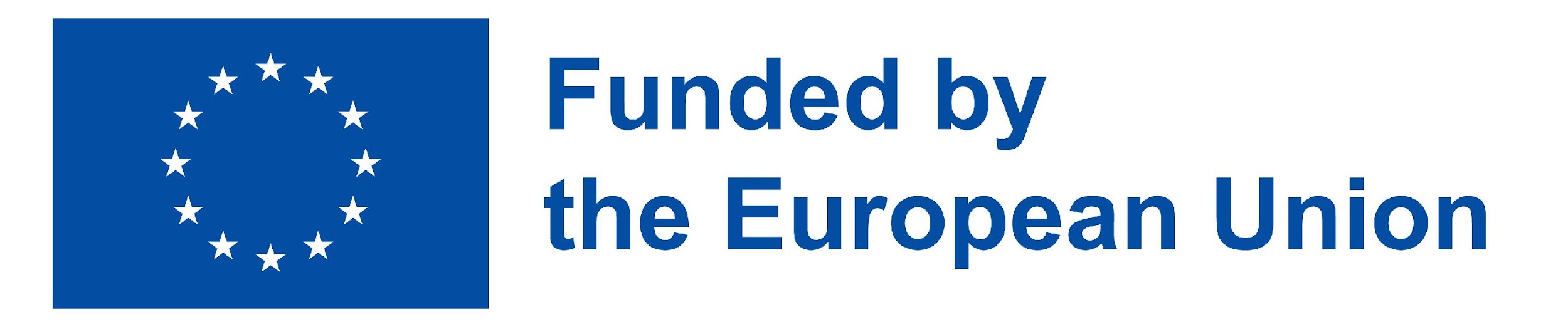 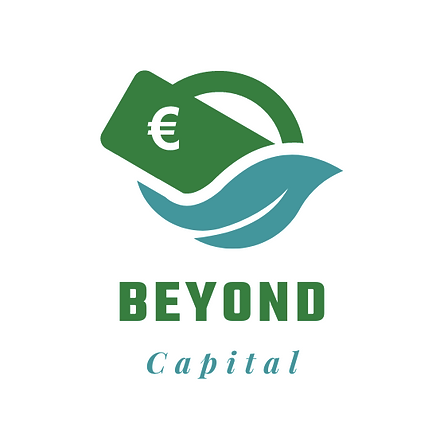 Wirtschaftsethik:
wird oft vom Gesetz geleitet
leitet Unternehmen, um die öffentliche Meinung zu gewinnen
ist ein Überlebensinstrument für Unternehmen und soziale Unternehmer 
Ermittlung sozialer, kultureller, rechtlicher und anderer Faktoren, die zu wirtschaftlichen Beschränkungen führen
Wahrt die Interessen der am sozialen Unternehmensnetzwerk beteiligten Parteien
Setzt sich für die Zentrierung der moralischen und sozialen Werte ein
Berücksichtigt unter anderem den Verbraucherschutz, das Wohlergehen und faire Geschäftspraktiken
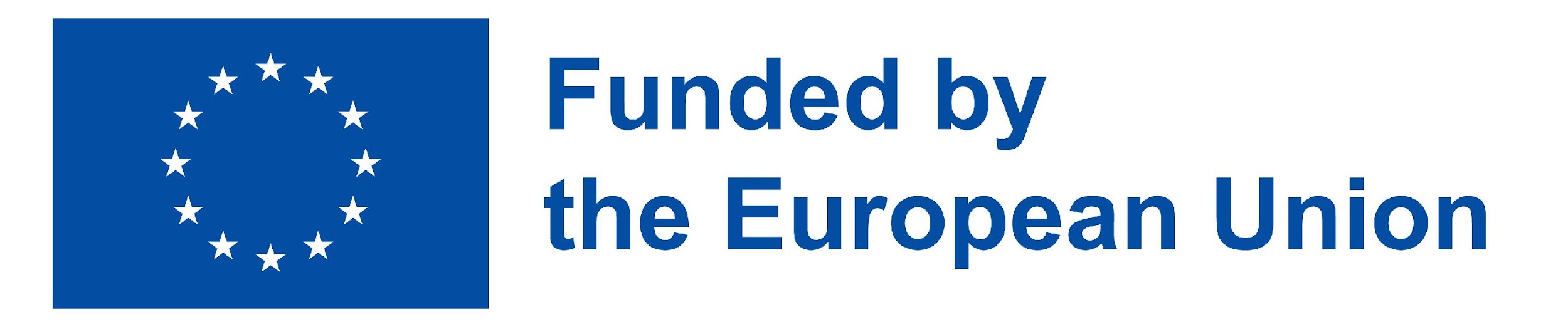 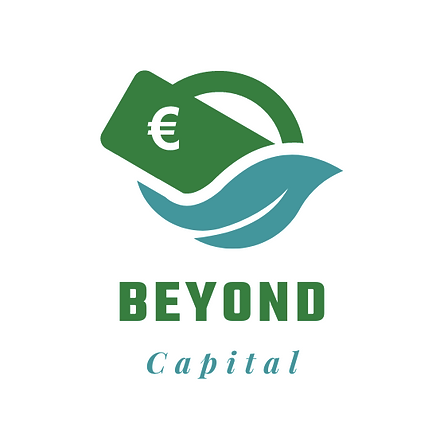 1.1 Soziales Unternehmertum im Kontext:
Sozialunternehmen sind aktiv an der Schaffung positiver sozialer Auswirkungen in ihren unmittelbaren globalen Gemeinschaften beteiligt. 
Sie legen Wert auf die Gemeinschaft, die Umwelt und andere soziale Prioritäten. 
Was das Management betrifft, so achten sie auf Transparenz und schaffen ein Umfeld, von dem alle profitieren.
Soziales Unternehmertum
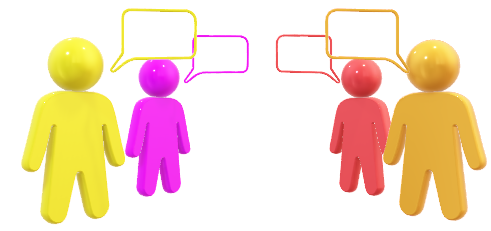 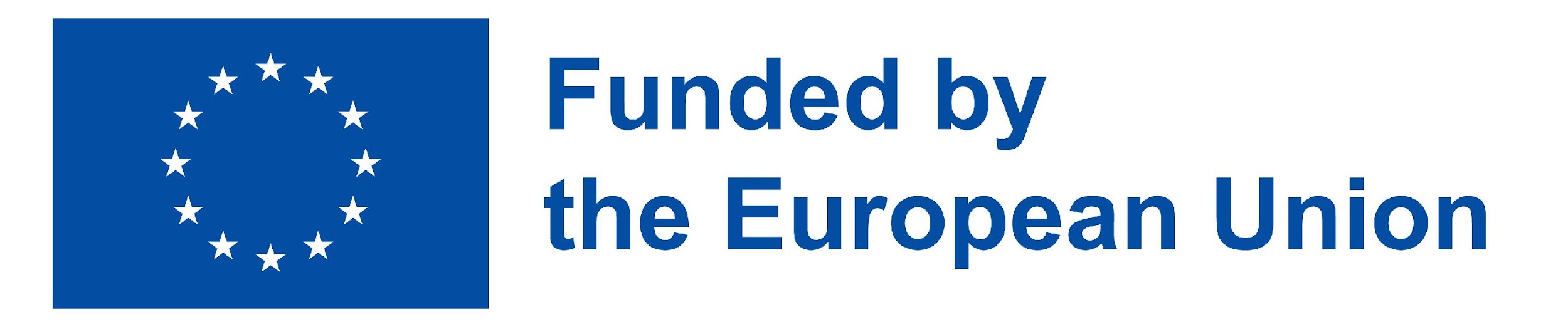 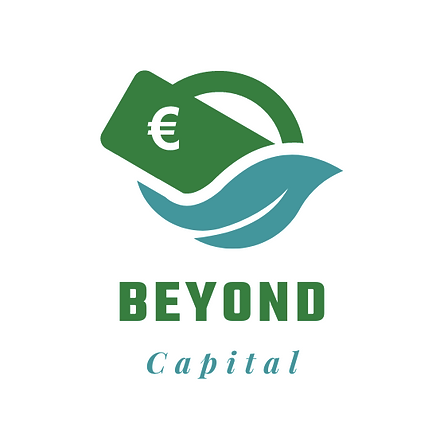 Das soziale oder gesellschaftsbezogene Ziel ist das Hauptziel des Vorhabens und folgt im Allgemeinen dem Weg der sozialen Innovation.

Die Gewinne werden in das Unternehmen zurückgeführt, um dieses soziale Ziel zu erreichen.

Das Management der Organisation oder das Führungssystem veranschaulicht das Wesentliche des Hauptziels, indem es demokratische oder partizipatorische Grundsätze anwendet oder seine Aufmerksamkeit auf Fragen der sozialen Gerechtigkeit lenkt.
Die Europäische Kommission würde ein «Sozialunternehmen" anhand der folgenden Merkmale definieren:
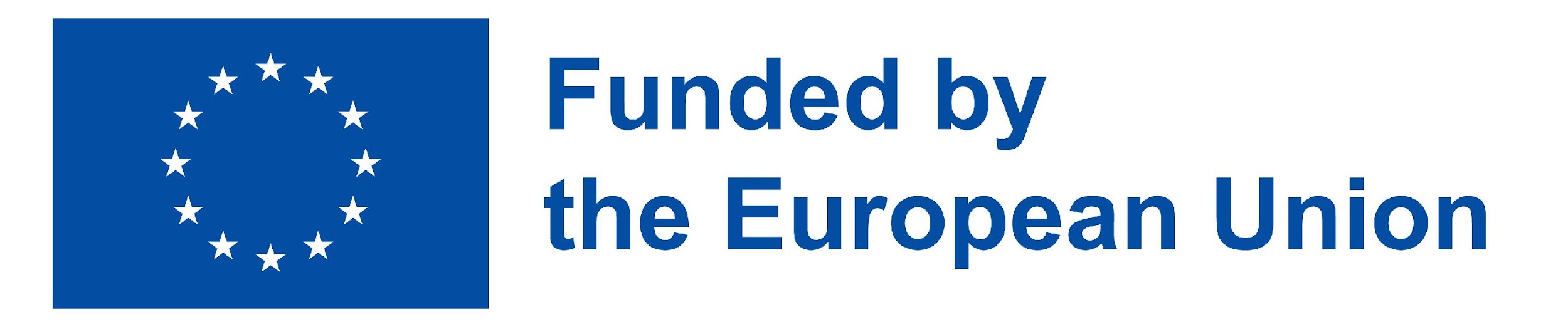 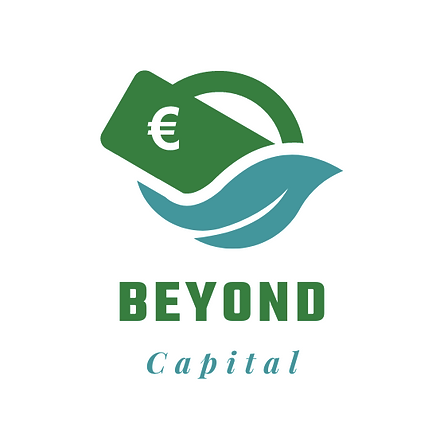 Es gibt zwar keine ausschließliche Rechtsform für Sozialunternehmen, aber die meisten sind in den folgenden vier Sektoren tätig:
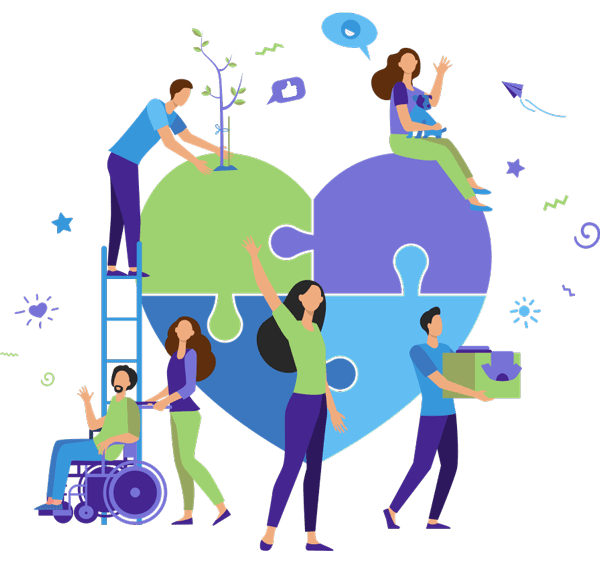 Entwicklung benachteiligter Gebiete
Sonstige
Soziale 
Dienste
Arbeitsbündnis
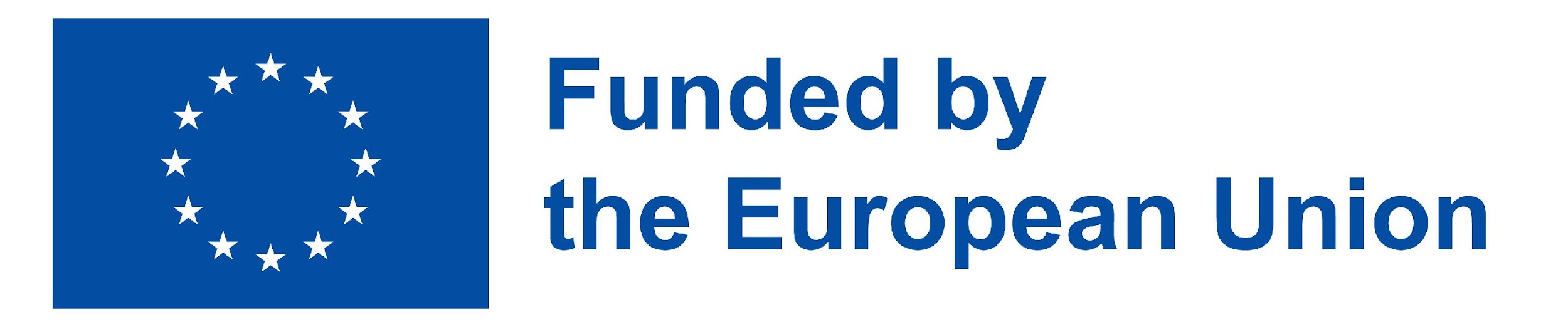 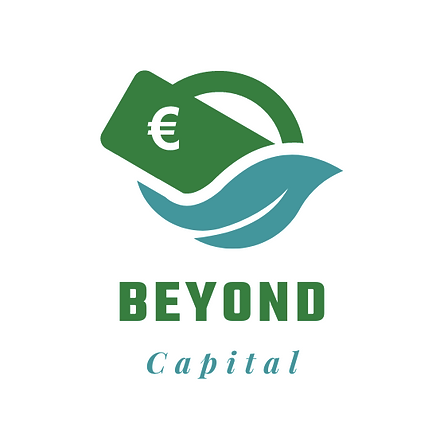 2014 - nur 7 Sozialunternehmen in Zypern.
Dezember 2020 - Gesetz über Sozialunternehmen, mit dem erstmals ein rechtlicher Rahmen für in Zypern tätige Sozialunternehmen geschaffen wird.
Einer aktuellen Studie zufolge sind es jetzt über 30 Sozialunternehmen.
Mit dem neuen Gesetz erhalten Sozialunternehmen, die bisher unter dem Etikett "Gesellschaft mit beschränkter Haftung" oder "Wohltätigkeitsorganisation" arbeiteten, mehr Glaubwürdigkeit, rechtliche Befugnisse und Ansehen.
1.2 Der Fall Zyperns
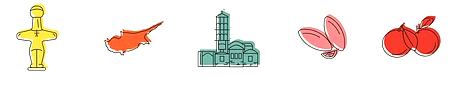 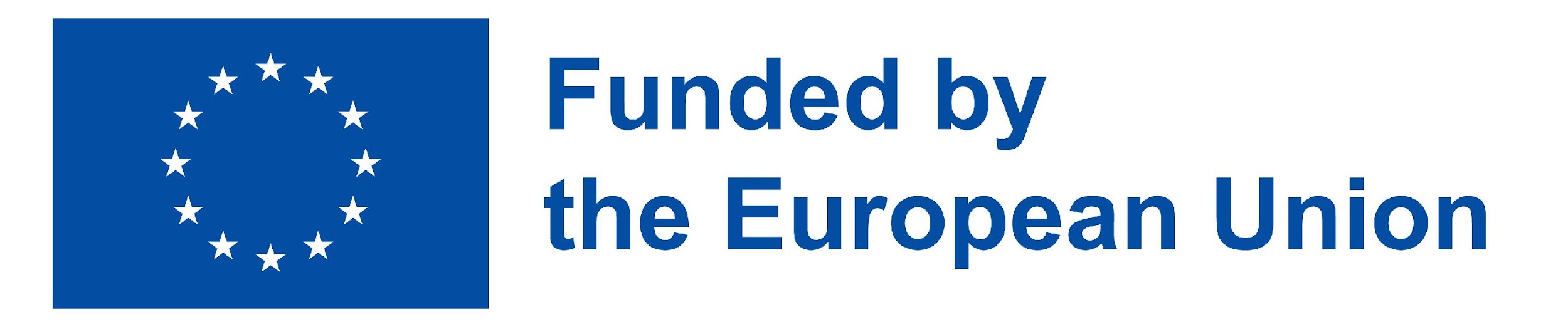 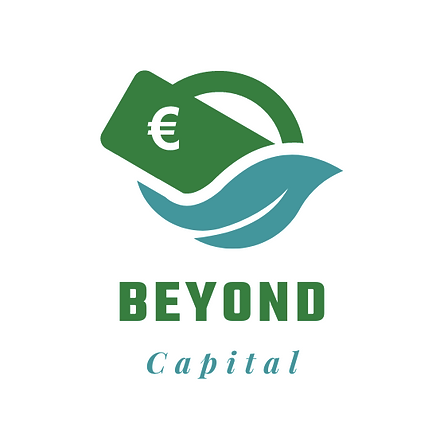 Der rechtliche Rahmen für die Gründung von Sozialunternehmen in Zypern wird im Folgenden skizziert:

Unternehmen mit einem sozialen Anliegen
ein erheblicher Prozentsatz ihrer Gewinne wird wieder in ihre soziale Arbeit investiert 
ein bestimmter Anteil des Personals gehört benachteiligten Gruppen an (junge Menschen, Frauen, Menschen mit Behinderungen usw.)
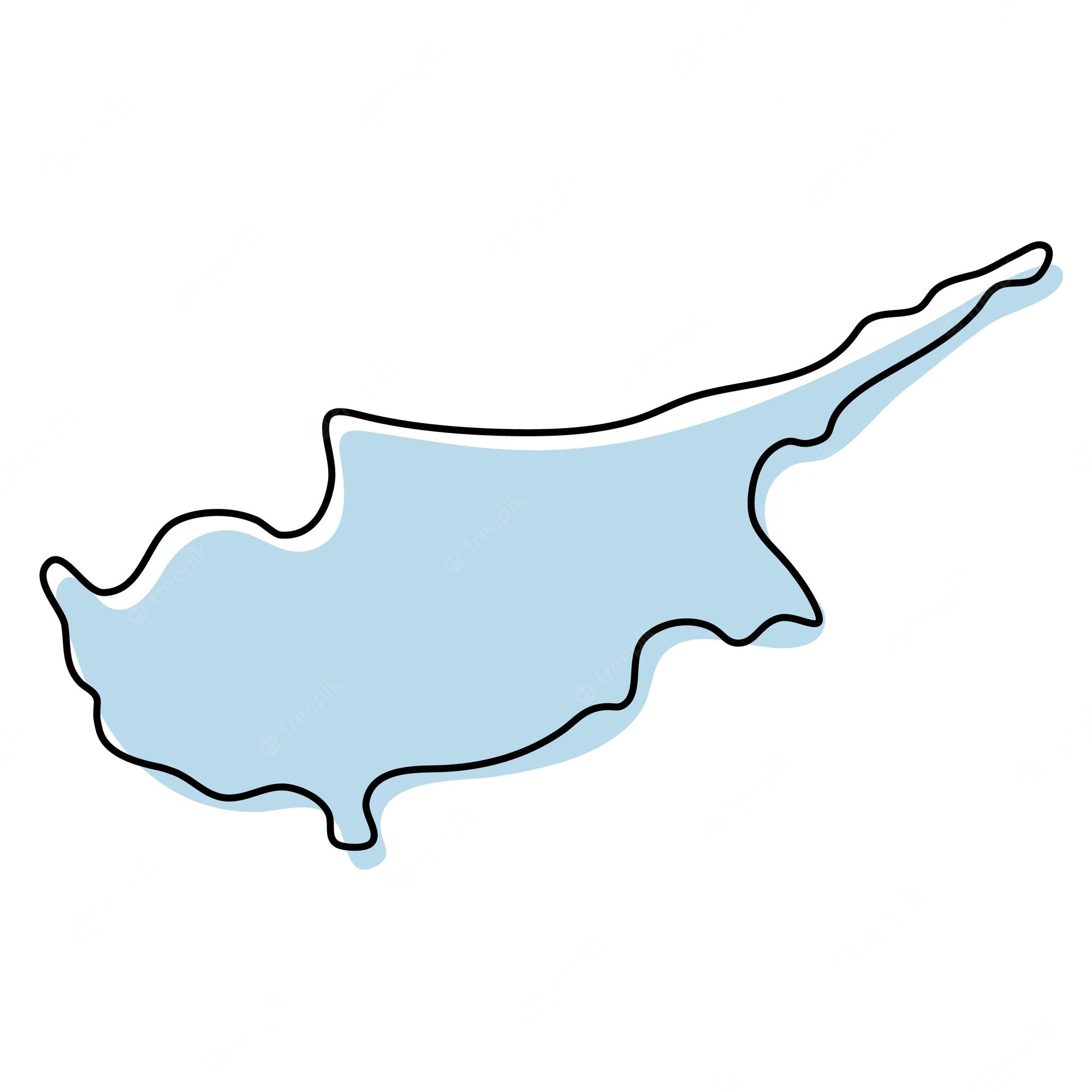 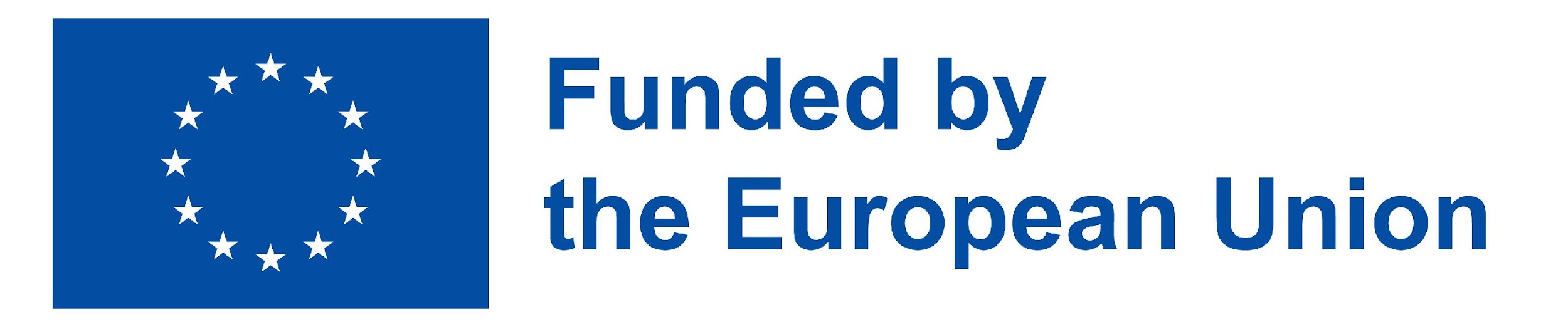 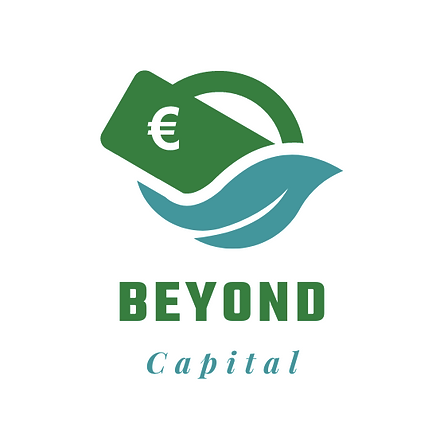 MUD Jeans (https://mudjeans.eu): Eine in Amsterdam ansässige Marke, die alte, abgenutzte Jeans in neue Jeans umwandelt.



Carbon Equity (https://carbonequity.com): Ein Unternehmen, das Investoren zusammenbringt, damit sie ihr Geld "zum Aufbau der weltweit wirkungsvollsten Unternehmen einsetzen, indem sie Kapital in erstklassigen Klimafonds bündeln".
1.3 Beispiele für erfolgreiche Sozialunternehmen in der EU
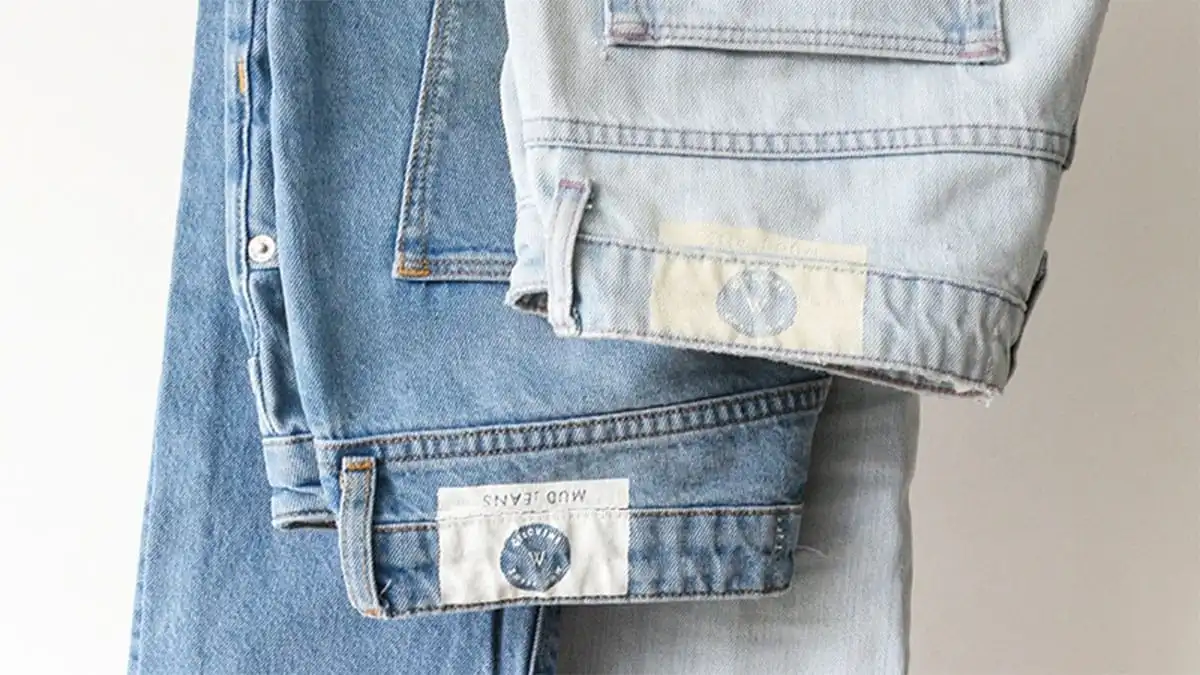 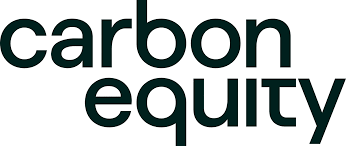 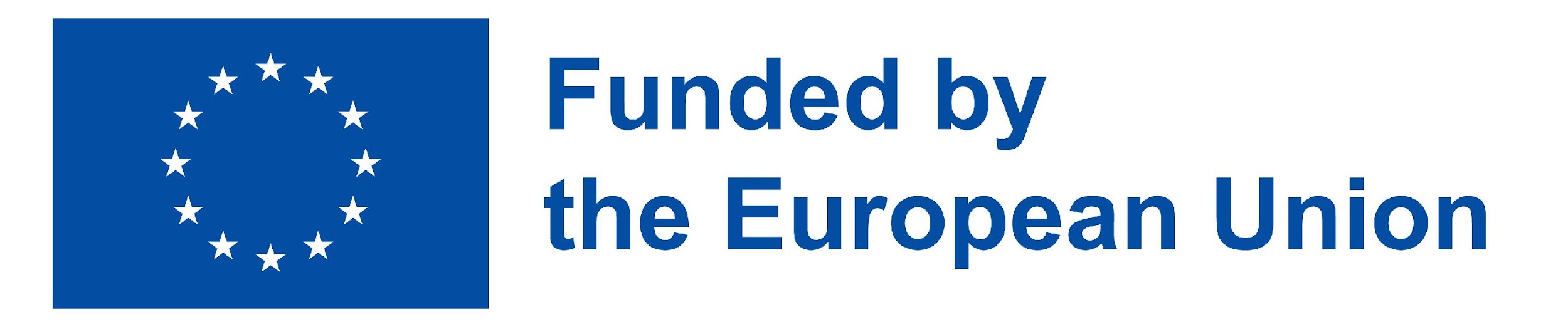 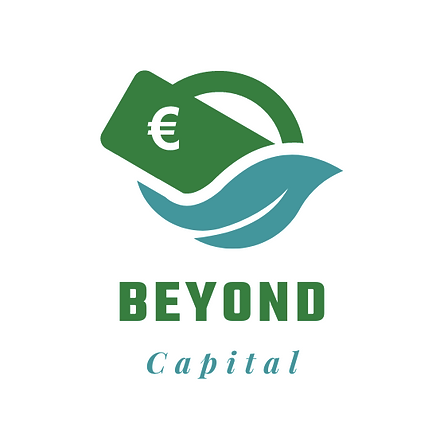 Toast Ale (https://www.toastale.com):  Londoner Brauerei, die Bier aus Brotresten herstellt, die sonst weggeworfen worden wären.


Beam (https://beam.org):  Ein im Vereinigten Königreich ansässiges Unternehmen, das Obdachlosigkeit bekämpfen will, indem es Obdachlosen neue Karrieremöglichkeiten bietet.
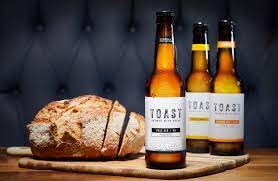 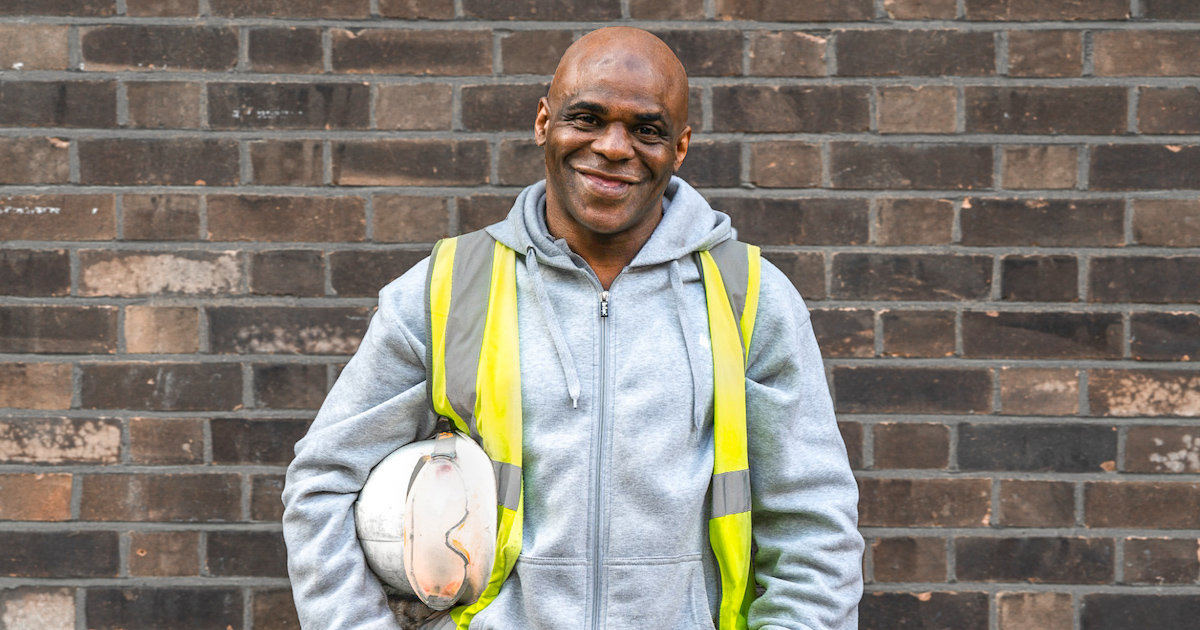 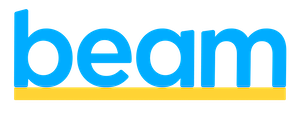 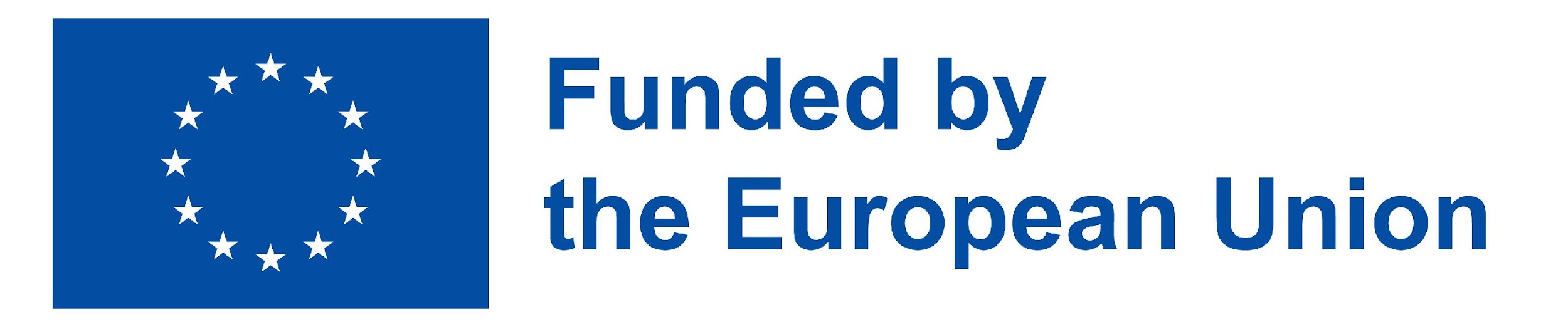 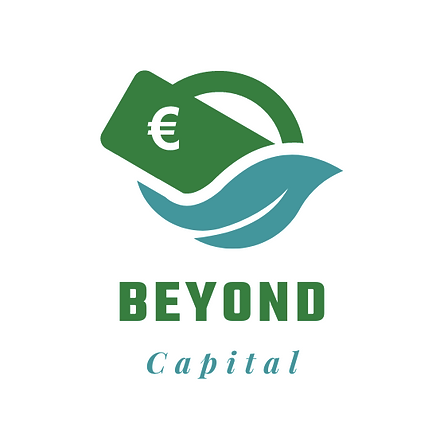 2.1 Faktoren, die die Unternehmensethik beeinflussen:
Die Geschäftsführung und/oder der Geschäftsinhaber 
die Werte, die sie durch ihr Unternehmen vermitteln wollen
Druck von anderen Stakeholdern wie der allgemeinen Öffentlichkeit, Umweltgruppen und Aktivisten
2. Wirtschaftsethik
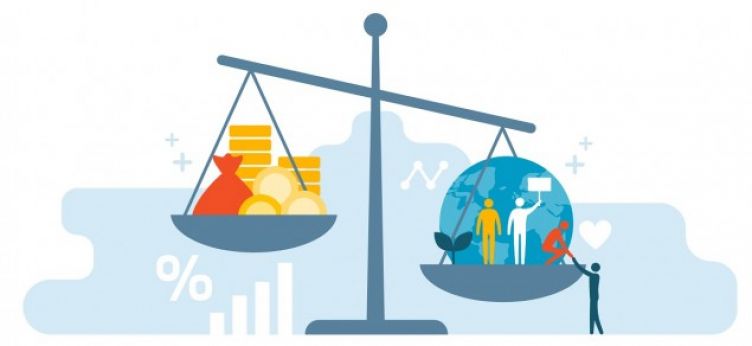 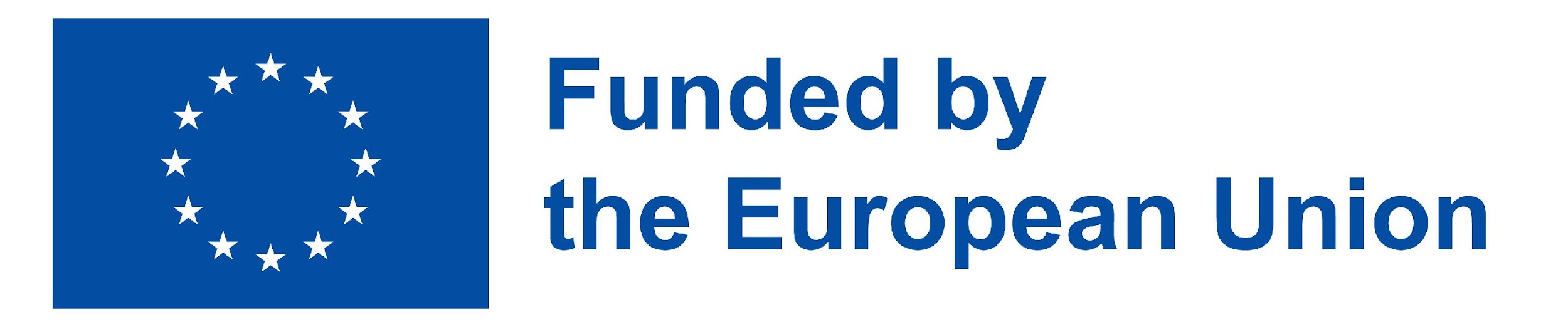 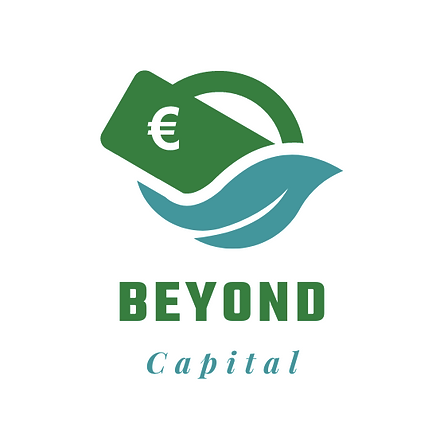 Symptome eines Mangels an einer starken Geschäftsethik: 
Ständiges Burnout der Mitarbeiter
Emotionaler Aufruhr der Mitarbeiter
Hohe Personalfluktuation oder Schwierigkeiten, das Geschäft langfristig aufrechtzuerhalten
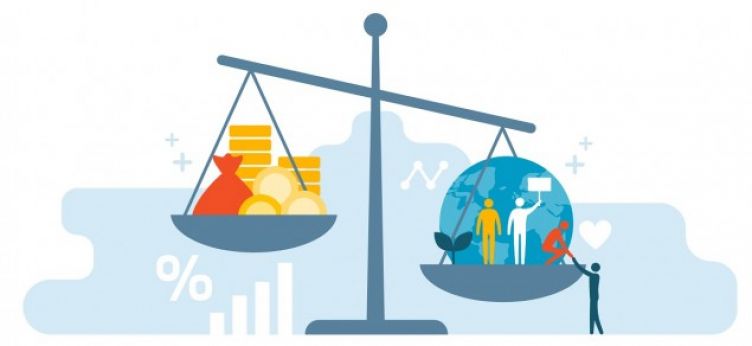 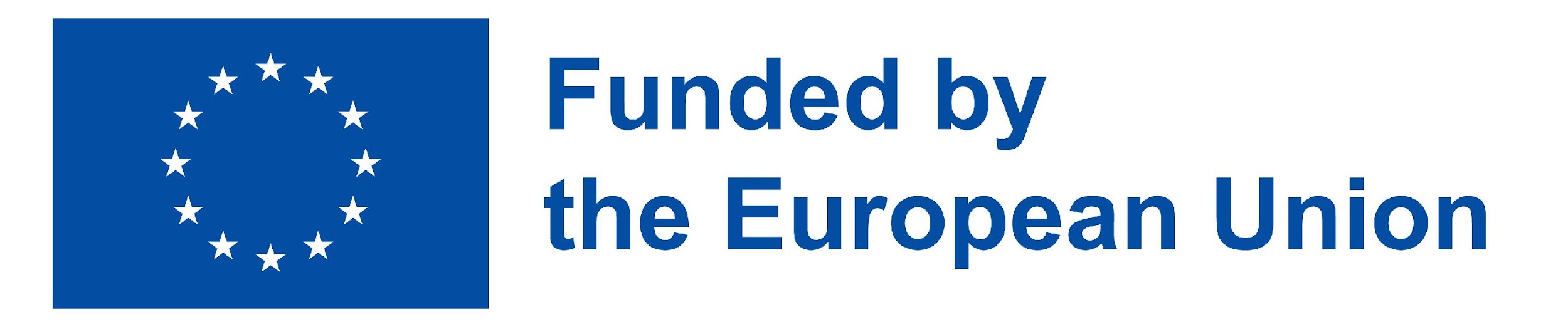 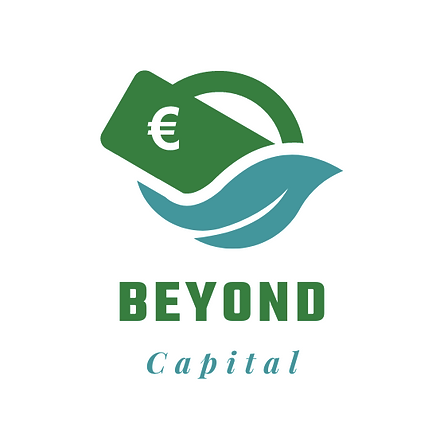 2.2 Grundsätze der Wirtschaftsethik
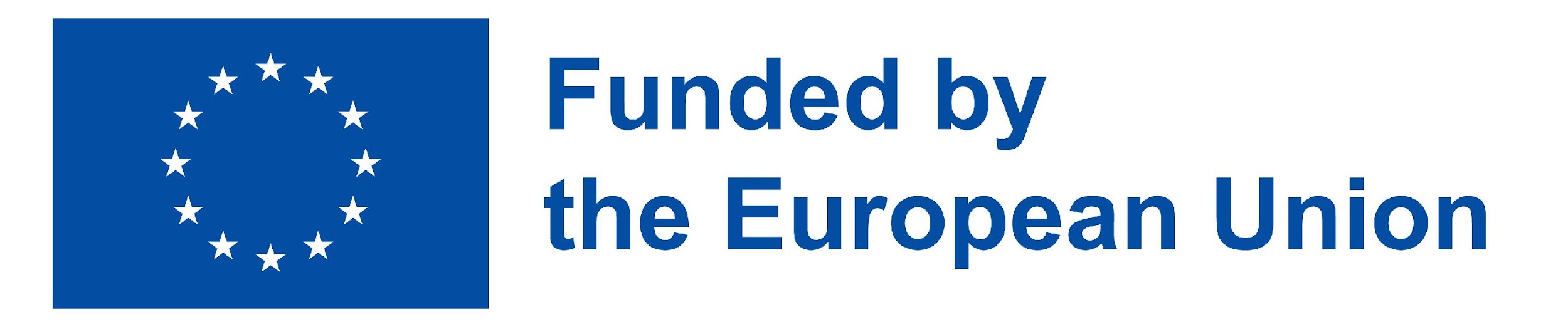 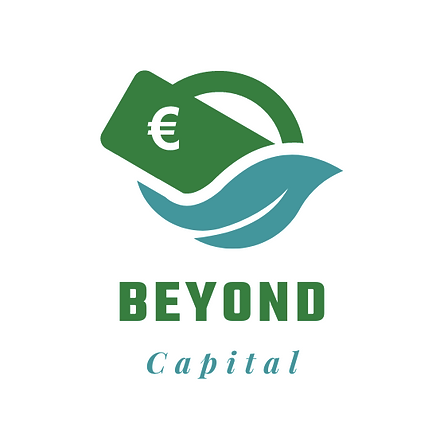 1) Rechenschaftspflicht
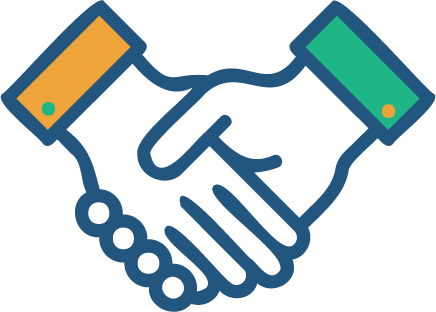 Sowohl der Arbeitnehmer als auch die Organisation sind für die Einhaltung ethischer Arbeitspraktiken verantwortlich.
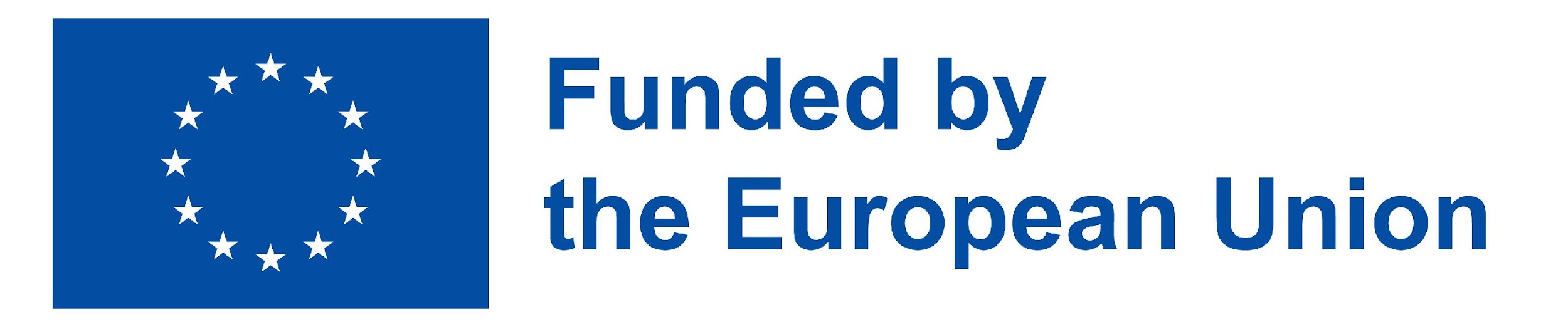 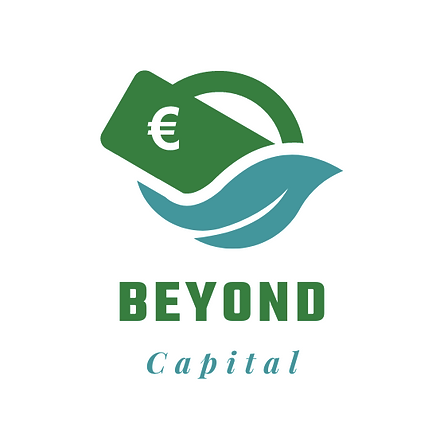 2) Sorgfalt und Respekt
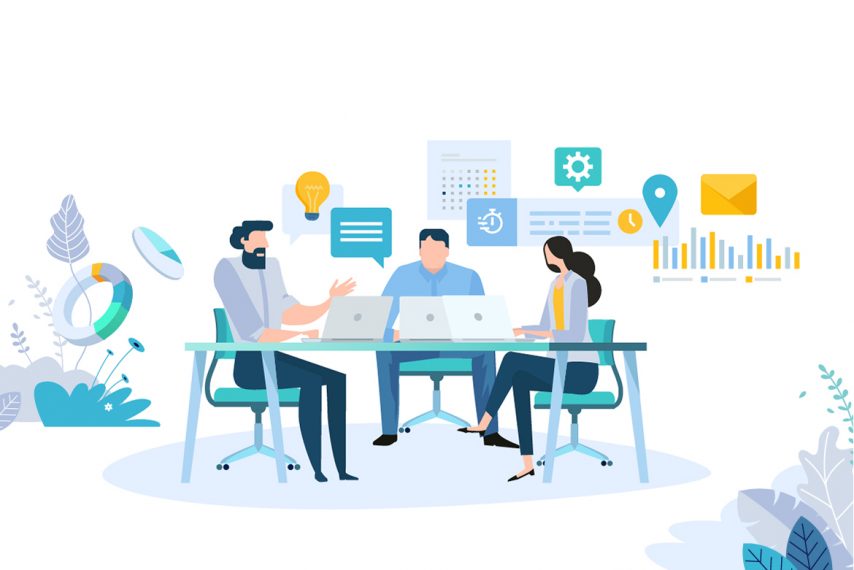 Eine sichere Umgebung sorgt dafür, dass sich die Mitarbeiter wohl fühlen und unter optimalen Bedingungen arbeiten können.
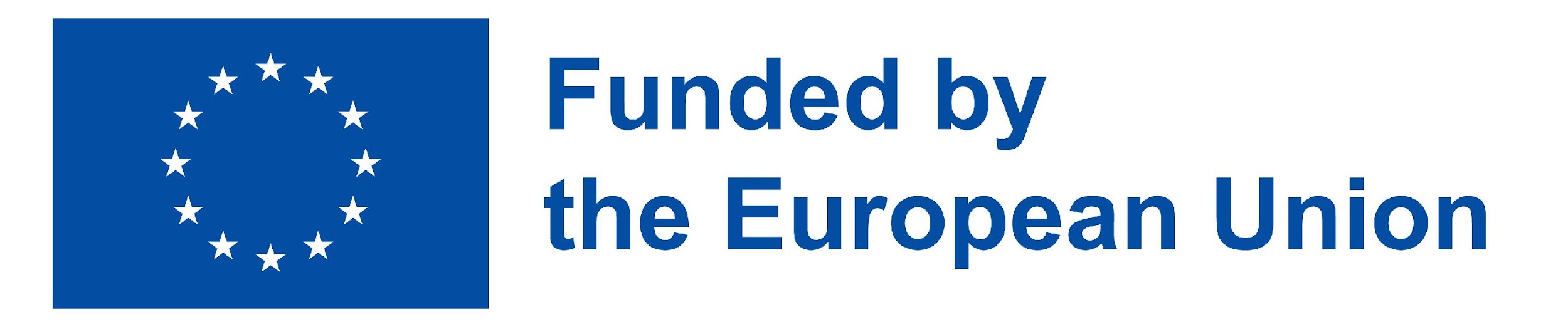 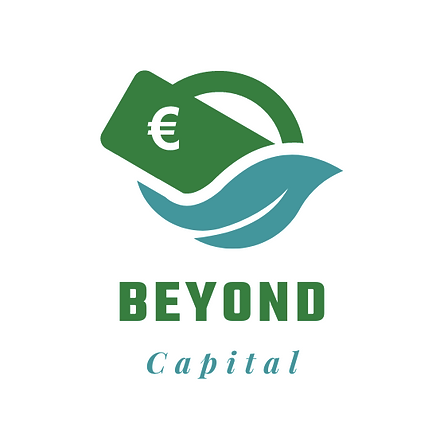 3) Ehrlichkeit
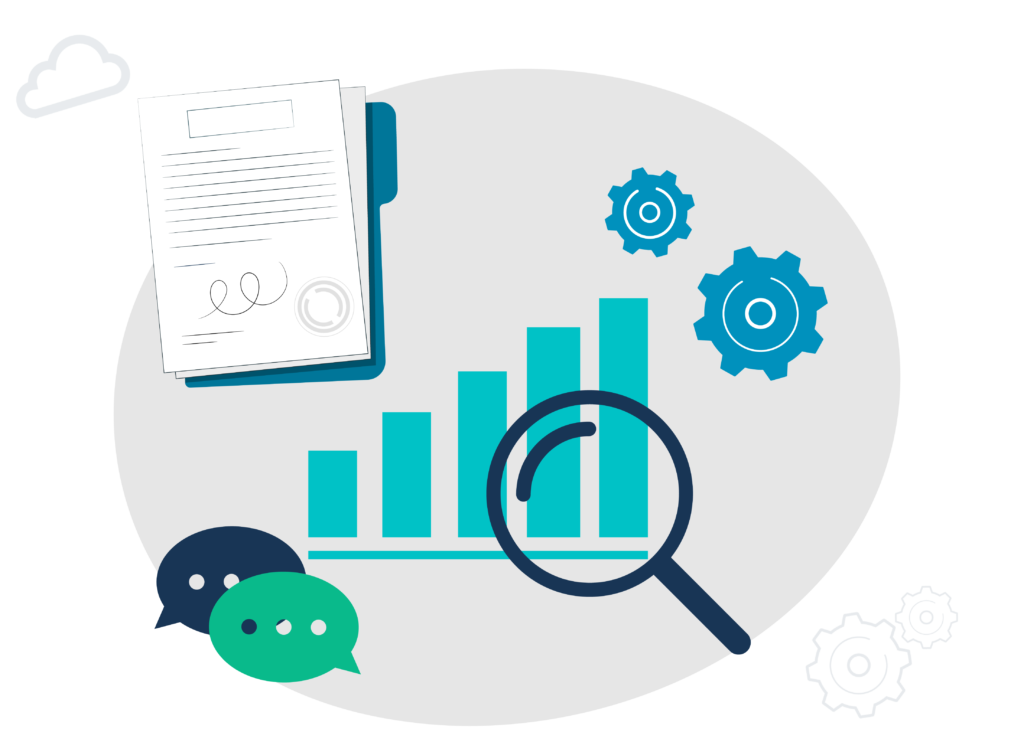 Eine transparente Kommunikation zwischen Arbeitnehmern und Managern/Eigentümern von Unternehmen ist unerlässlich.
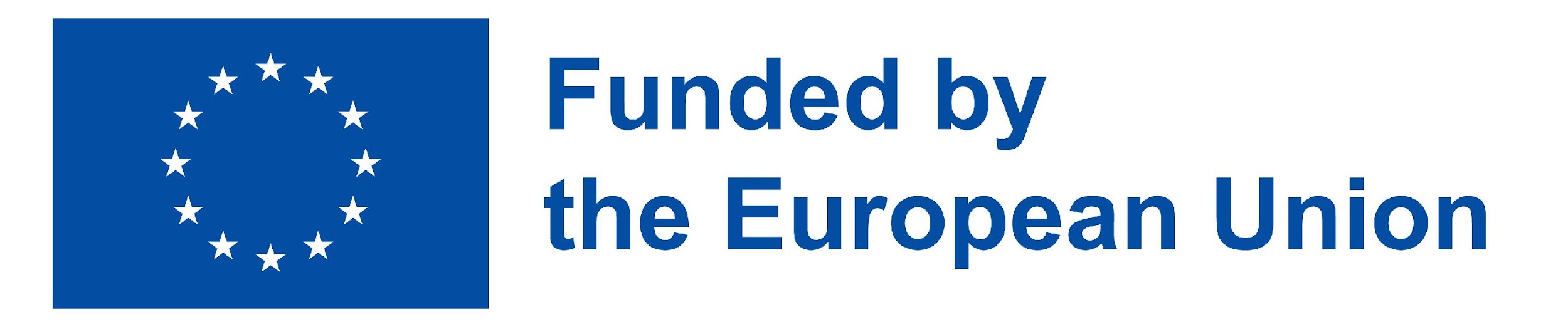 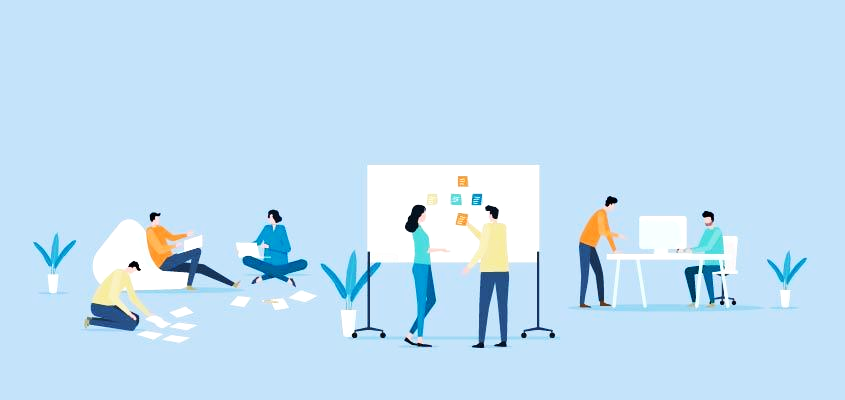 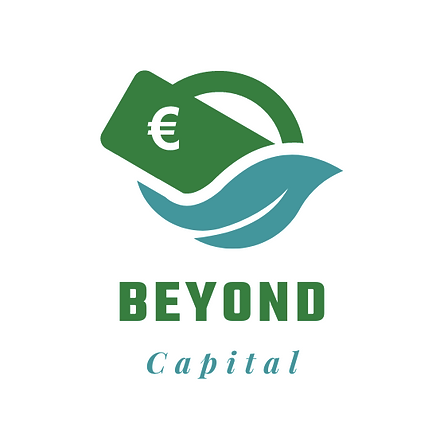 4) Vermeiden Sie Konflikte
Ein friedliches Arbeitsumfeld mit minimalen Konflikten sorgt für eine positive Arbeitserfahrung der Mitarbeiter und ermutigt sie, besser zu arbeiten.
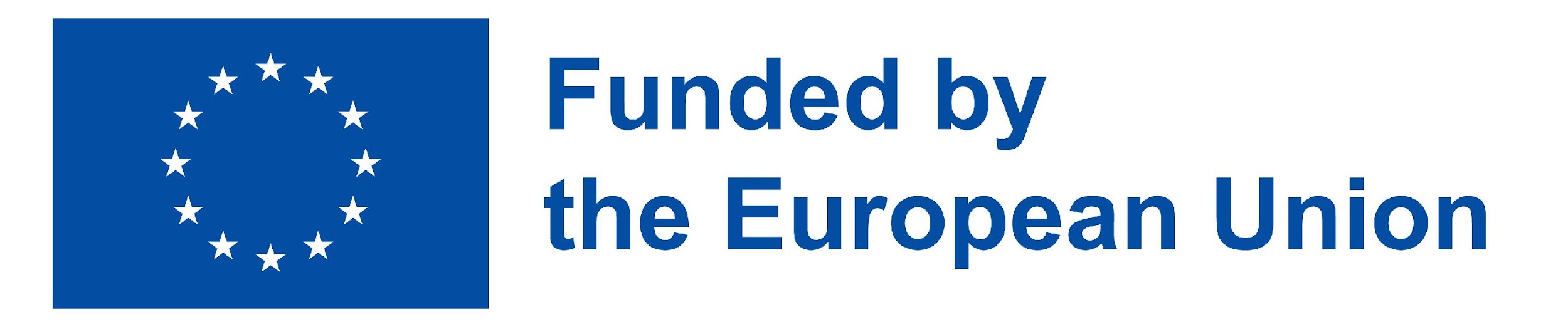 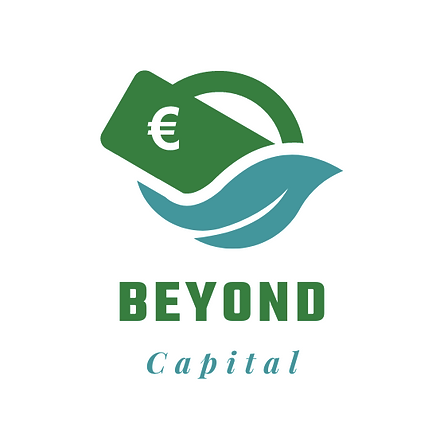 5) Compliance: Einhaltung der Vorschriften
Organisationen müssen sich an die Regeln und Vorschriften halten, vor allem, wenn sie sich in Richtung eines geschäftsethischen Ansatzes bei der Arbeit bewegen.
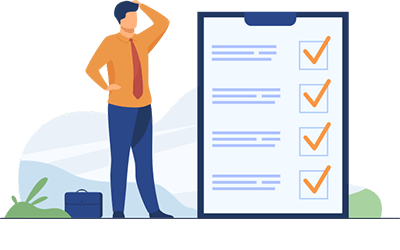 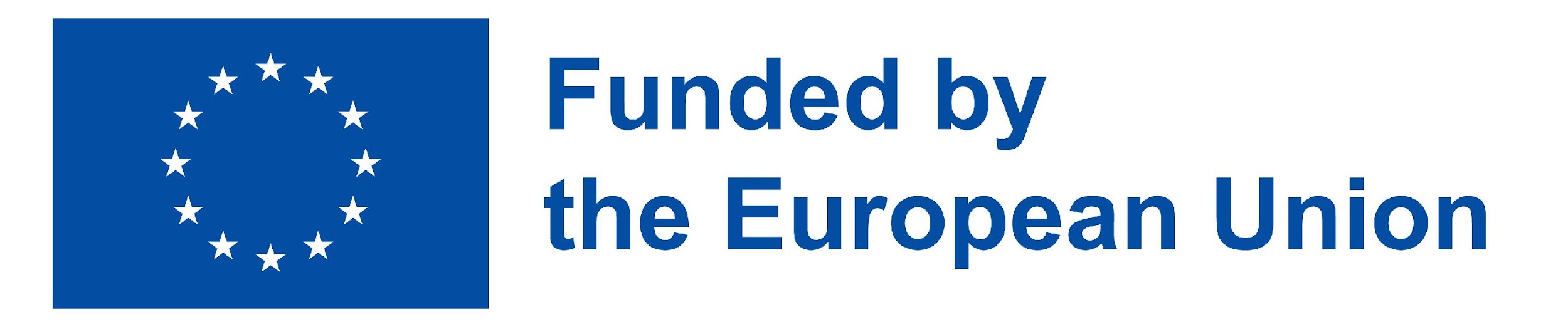 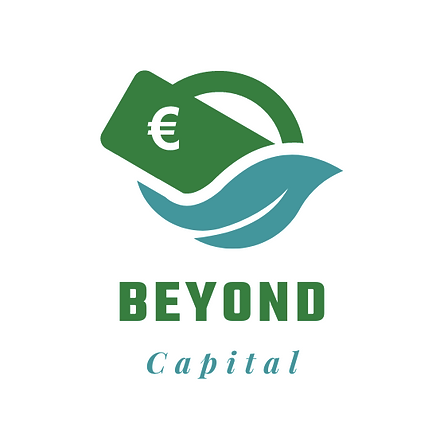 6) Loyalität
Von den Mitarbeitern wird erwartet, dass sie sich ihrer Organisation gegenüber loyal verhalten. Es wird erwartet, dass alle Probleme intern behandelt werden, um sicherzustellen, dass das Image der Organisation den höchsten Standards entspricht.
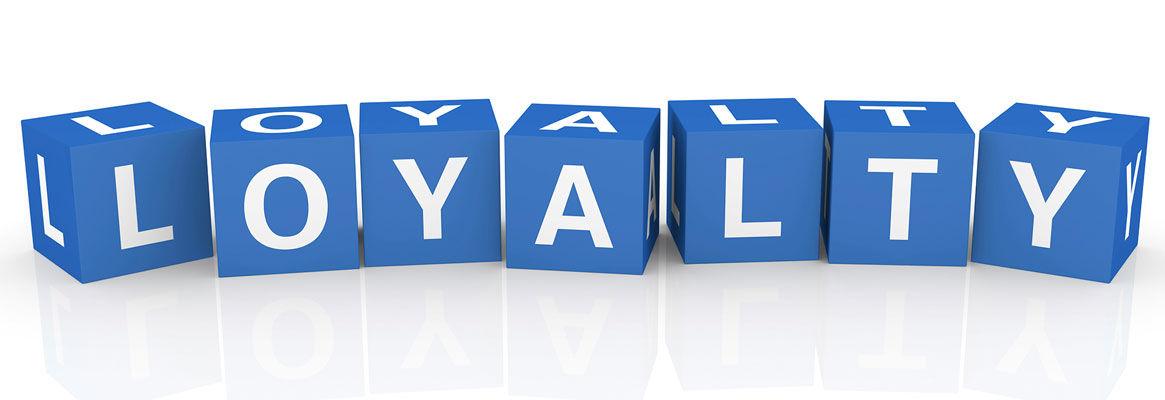 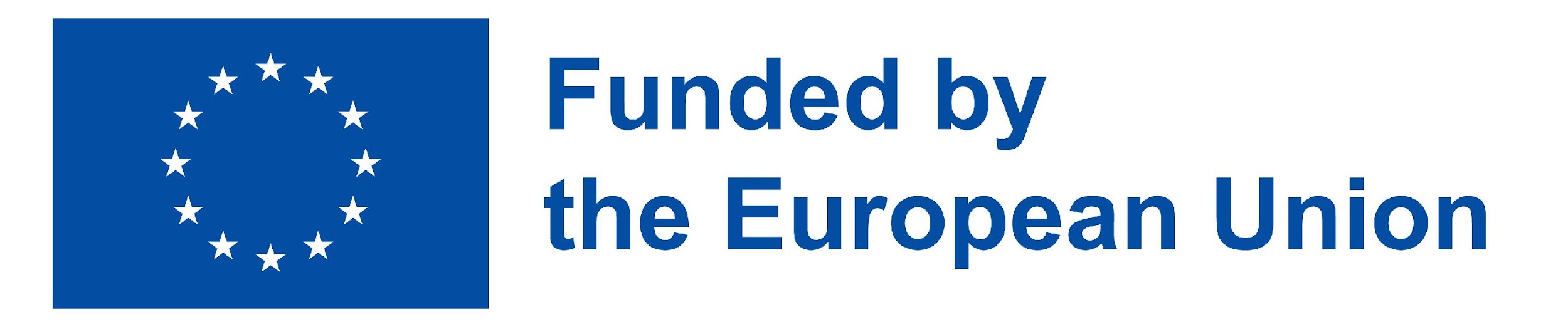 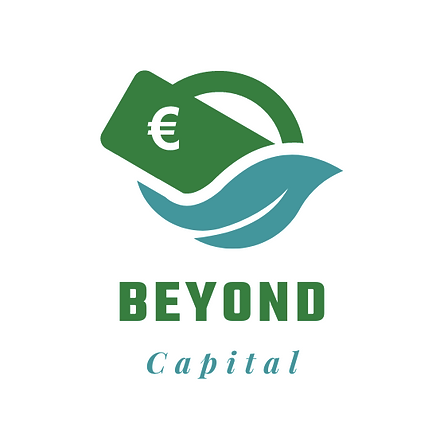 7) Relevante Informationen
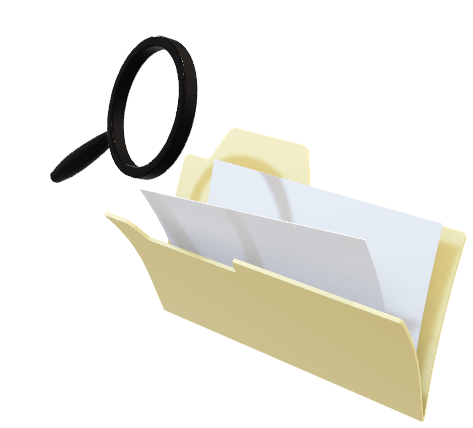 Organisationen sind verpflichtet, Berichte über ihre Geschäftspraktiken zu veröffentlichen. Alle geteilten Informationen sollten wahrheitsgemäß sein.
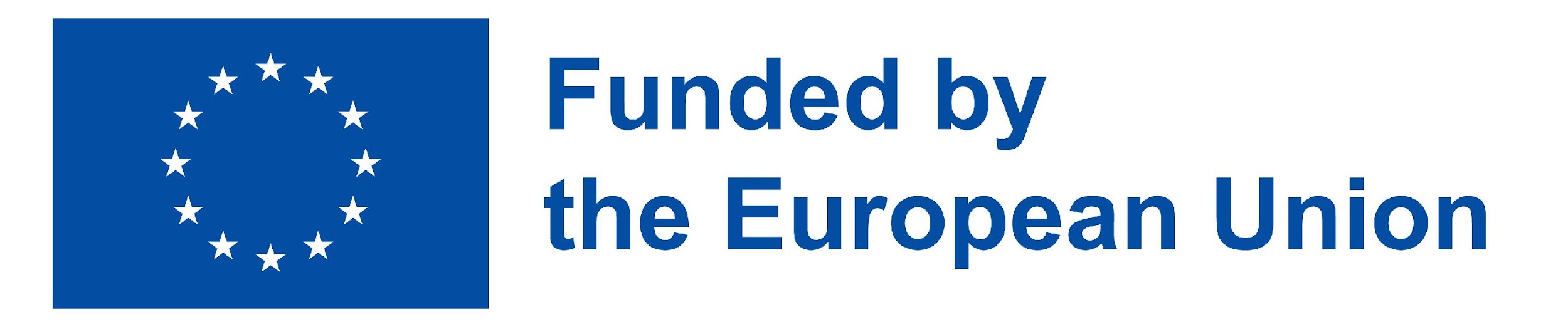 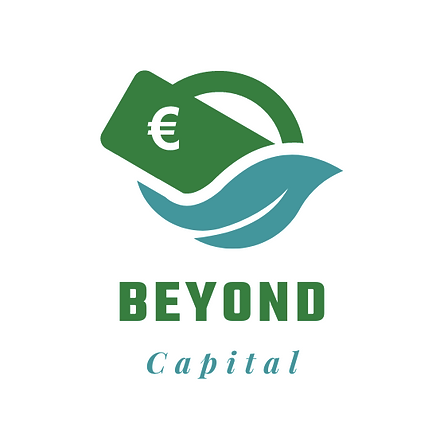 8) Gesetzestreue
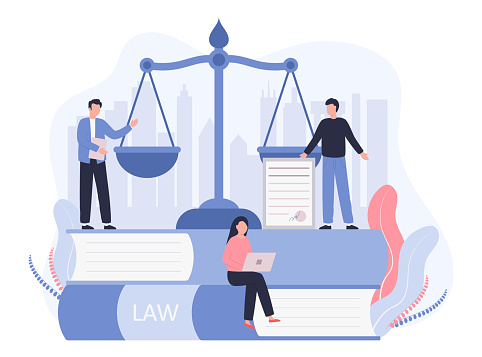 Manager sollten sich an das Gesetz halten und alle Personen am Arbeitsplatz fair behandeln.
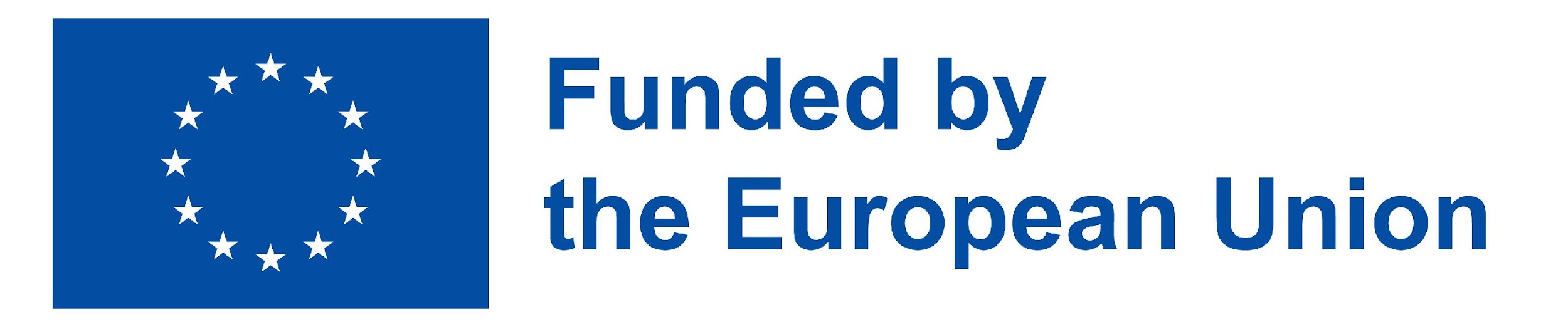 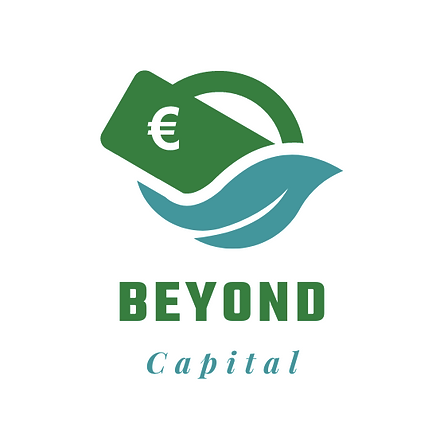 9) Erfüllung von Verpflichtungen
Vereinbarungen sollten vernünftig ausgelegt werden und nicht so, dass nur eine Partei davon profitiert - das ist höchst unethisch.
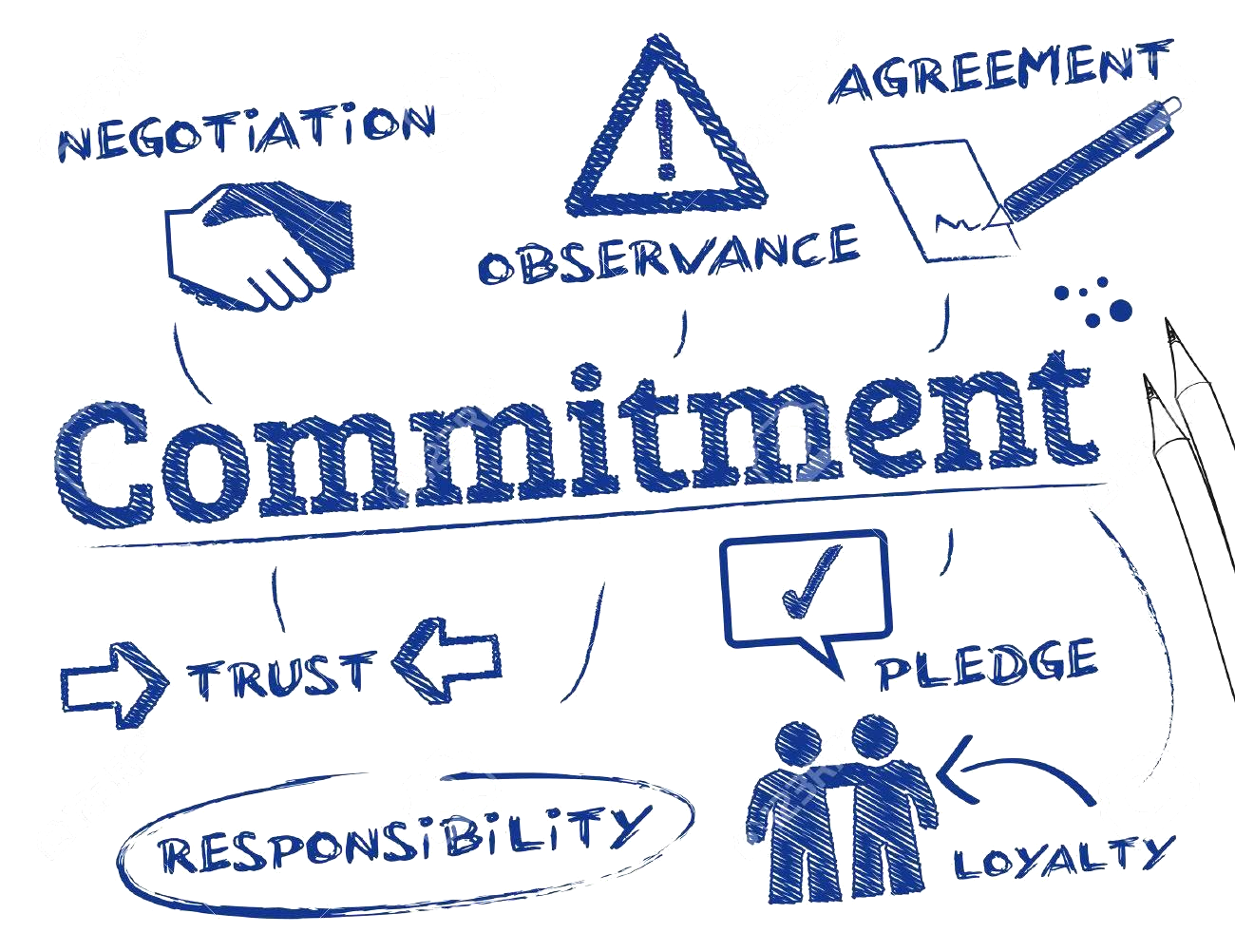 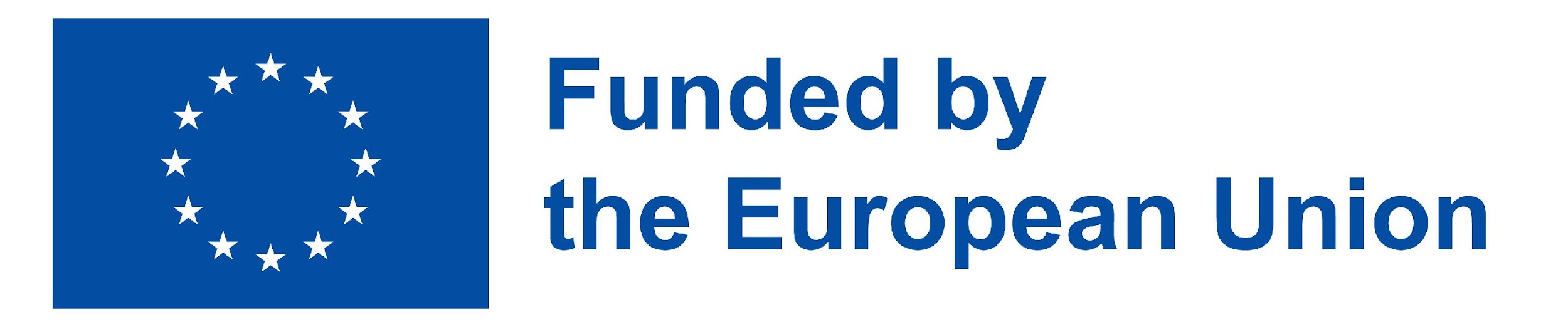 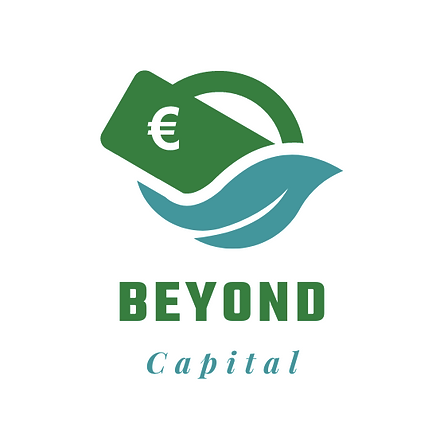 2.3 Verschiedene Arten der Wirtschaftsethik
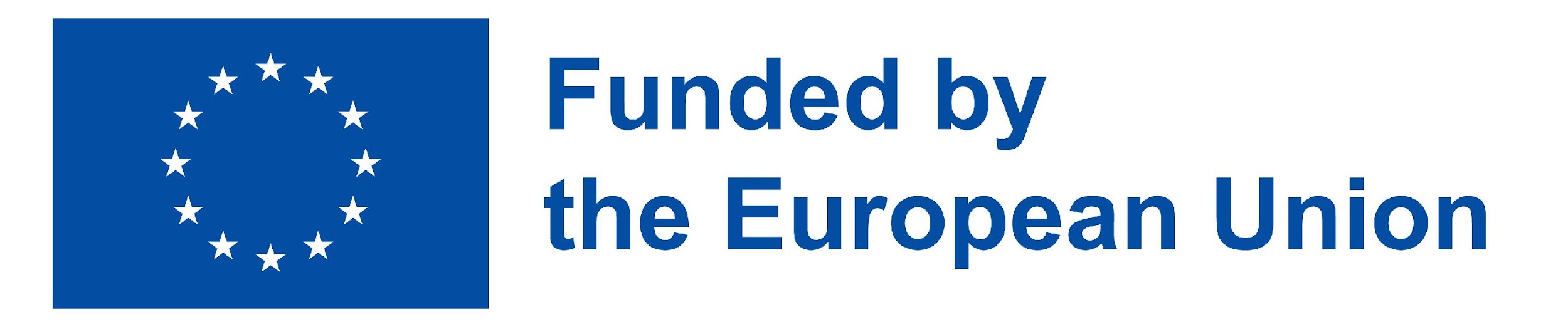 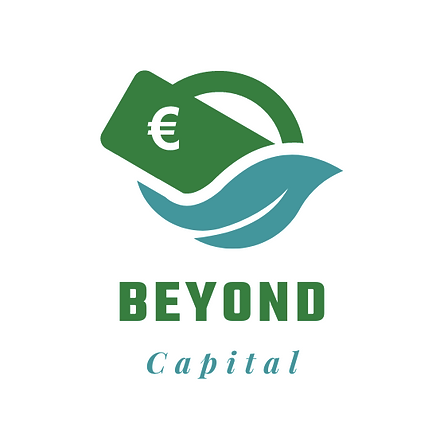 1) Unternehmerische Verantwortung
Die Verantwortung der Organisation für die Wahrung der Interessen ihrer Mitarbeiter, Kunden und Aktionäre.
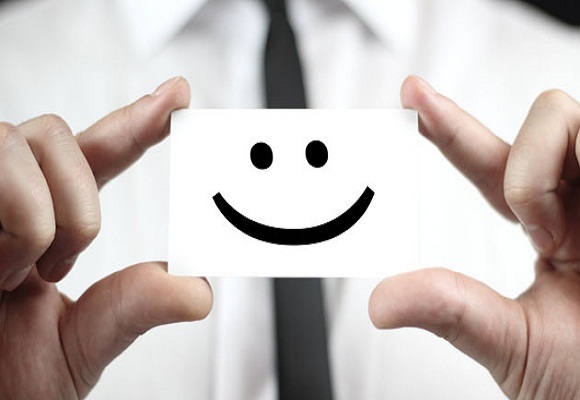 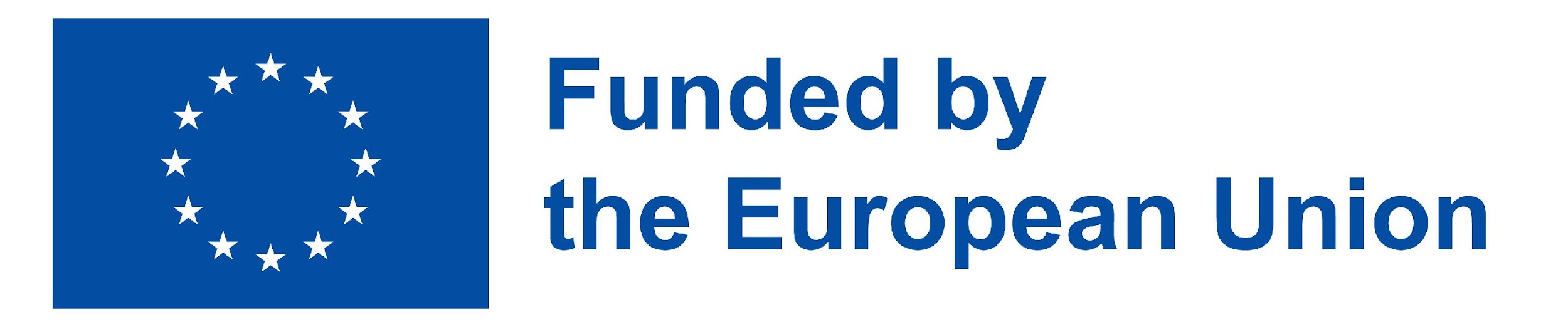 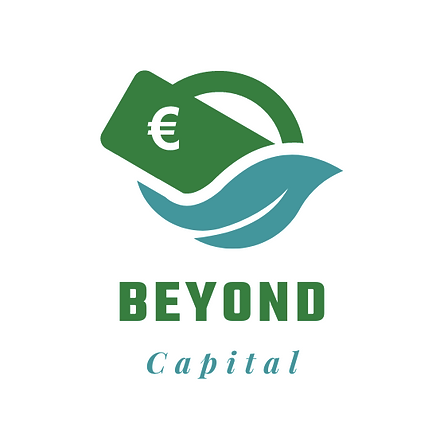 2) Soziale Verantwortung
Die Verantwortung von Unternehmen und Organisationen, sich mit Themen zu befassen, die sie vielleicht nicht direkt betreffen. Ein Beispiel sind soziale Fragen wie der Umweltschutz.
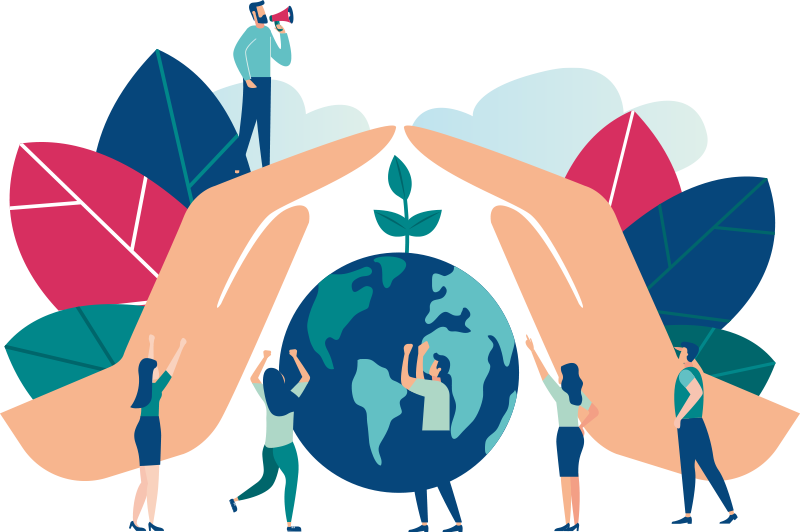 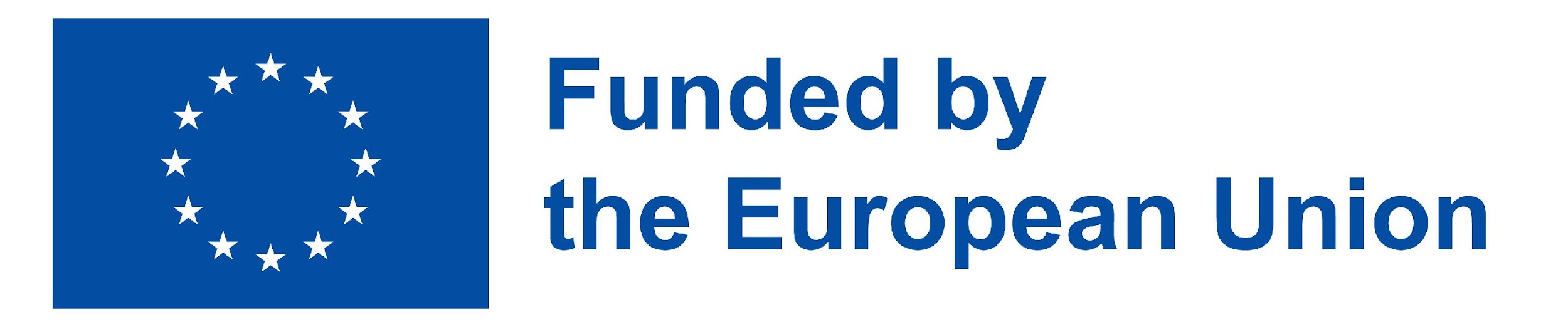 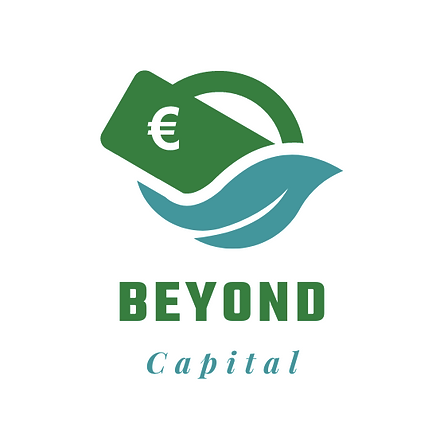 3) Persönliche Verantwortung
Von jedem Einzelnen wird erwartet, dass er ethisch und verantwortungsbewusst handelt.
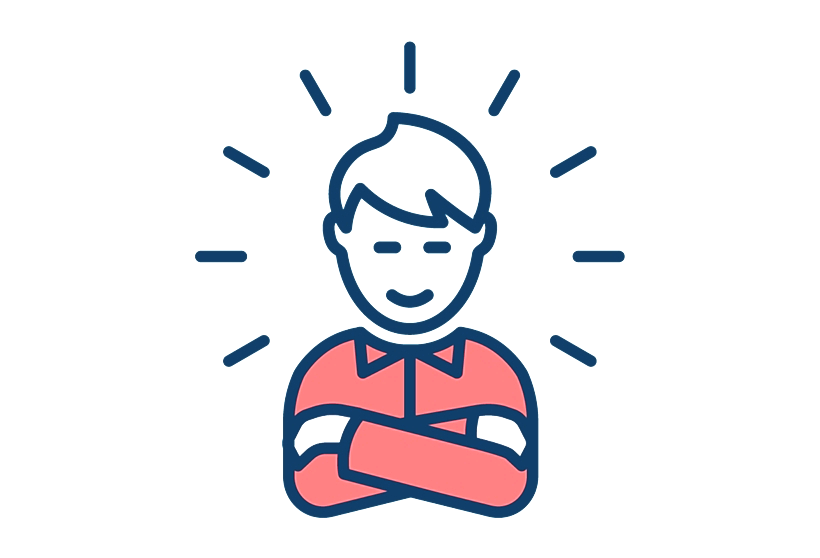 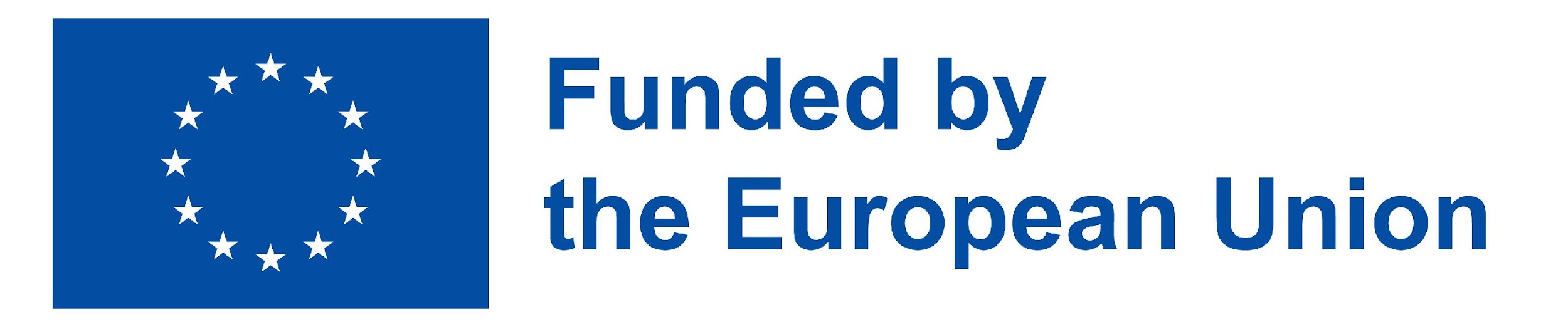 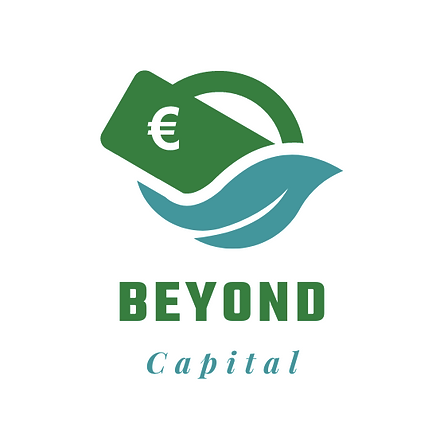 4) Technologie-Ethik
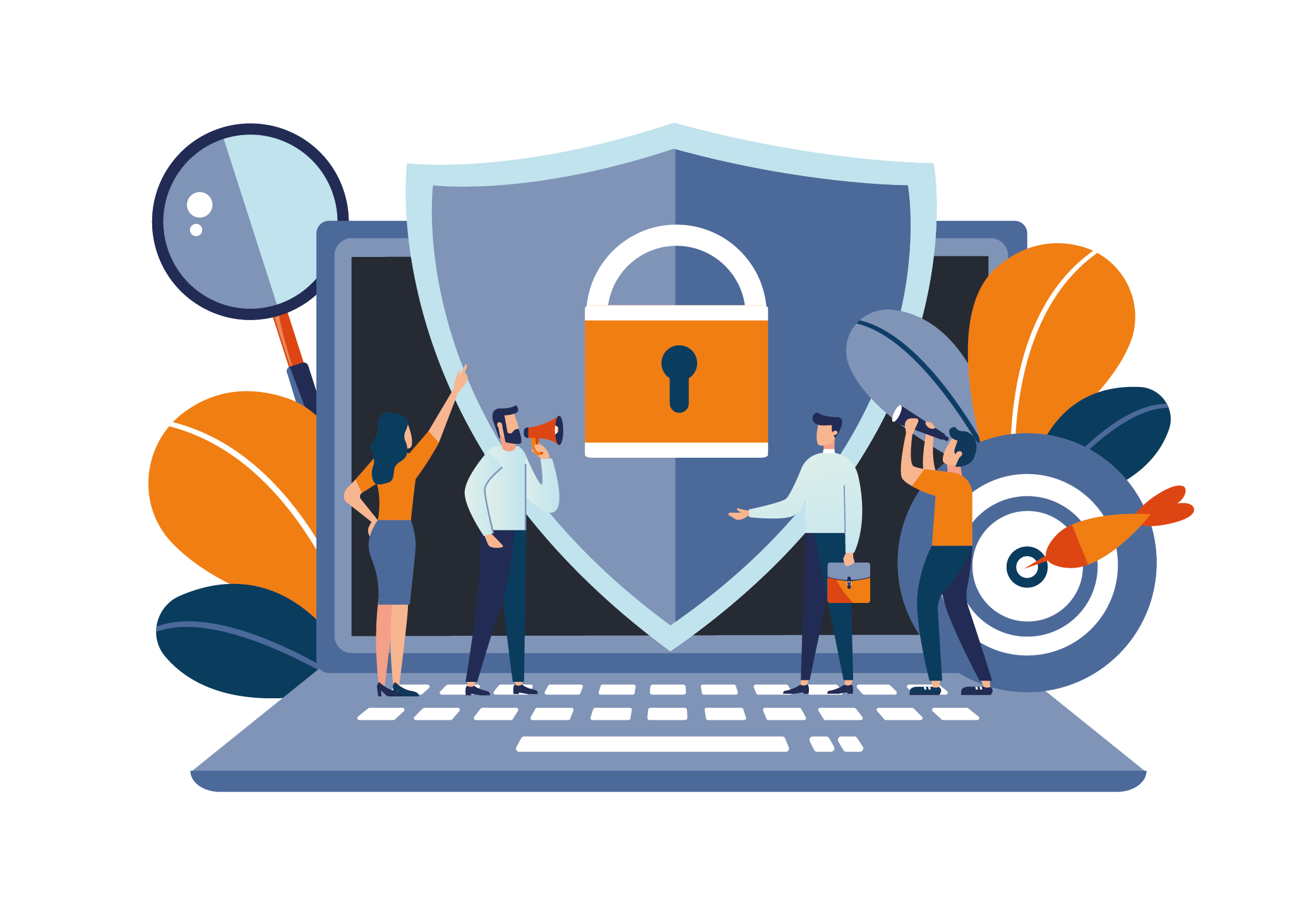 Angesichts des rasanten technologischen Fortschritts ist es notwendig, die Daten von Einzelpersonen zu schützen.
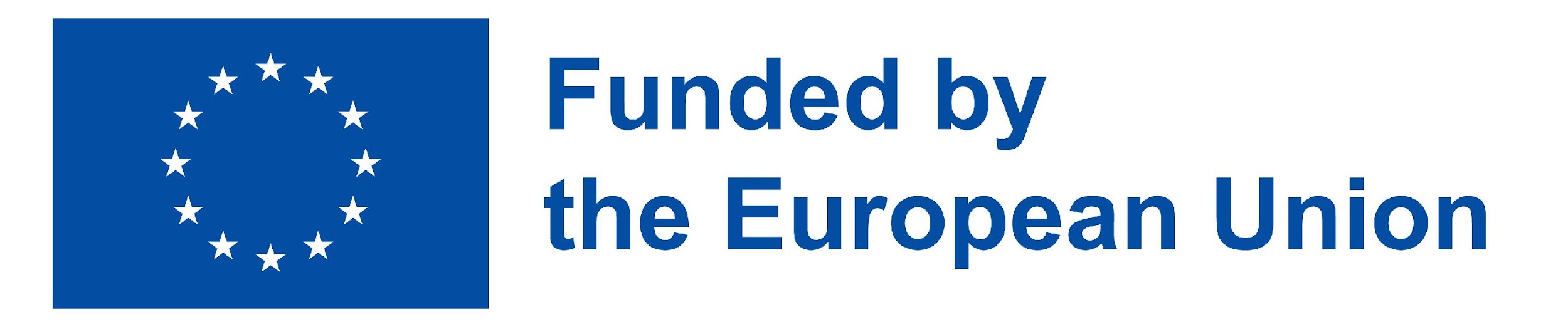 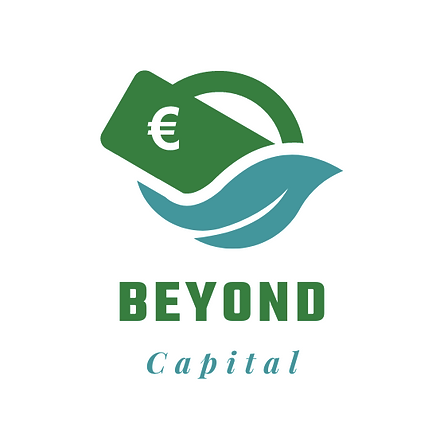 5) Fairness
Entscheidungen sollten nicht durch persönliche Überzeugungen beeinflusst werden.
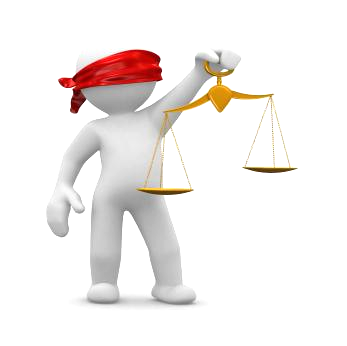 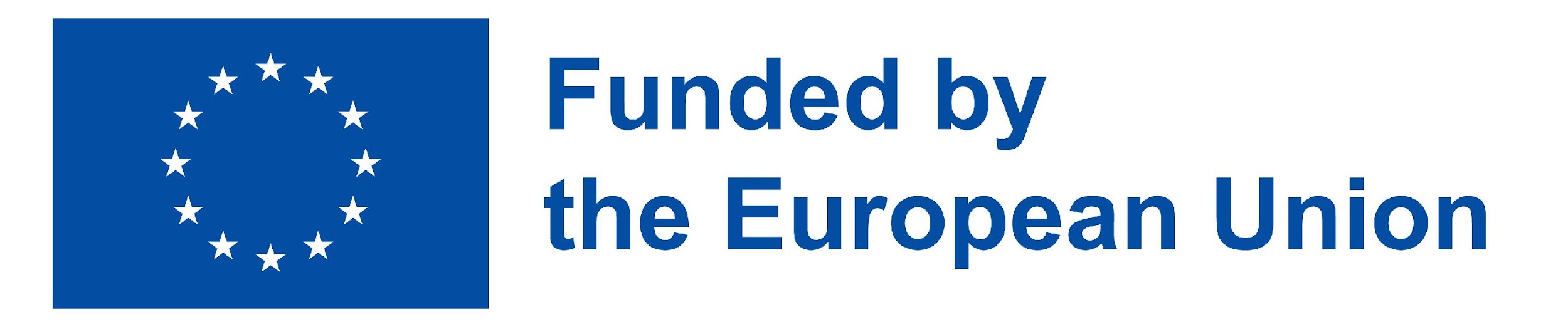 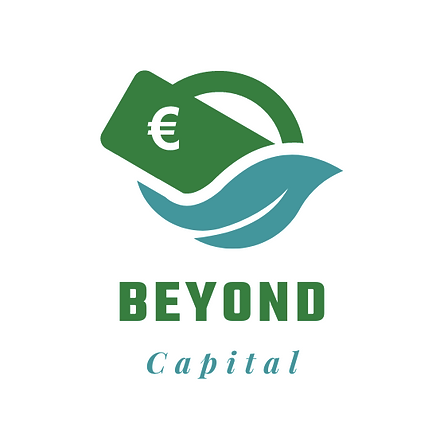 6) Vertrauenswürdigkeit
 und Transparenz
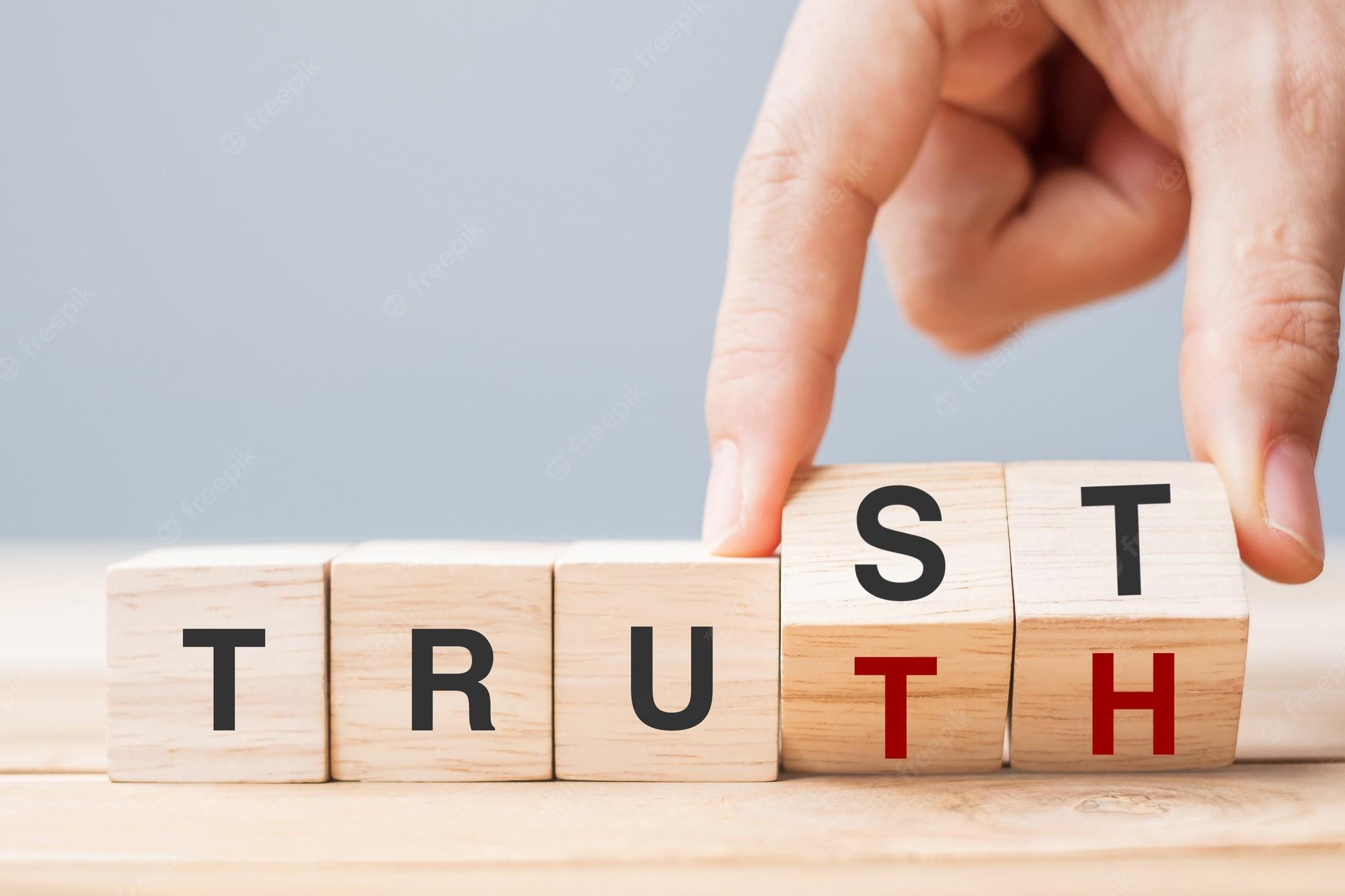 Bei der Behandlung wichtiger Themen sollten Rechenschaftspflicht und ethische Berichterstattung zum Tragen kommen.
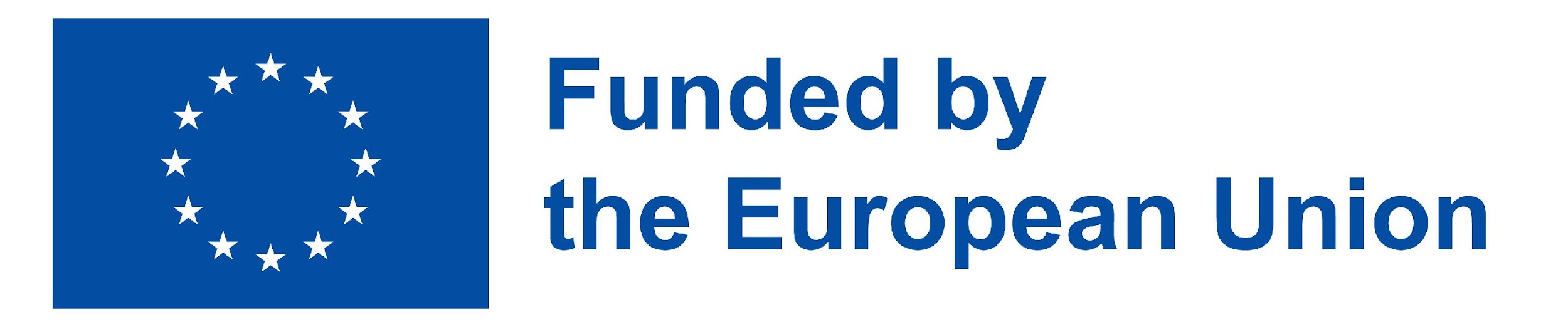 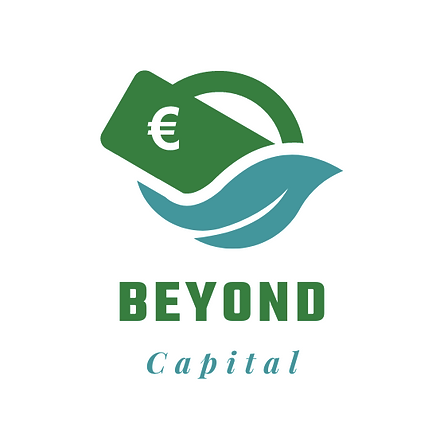 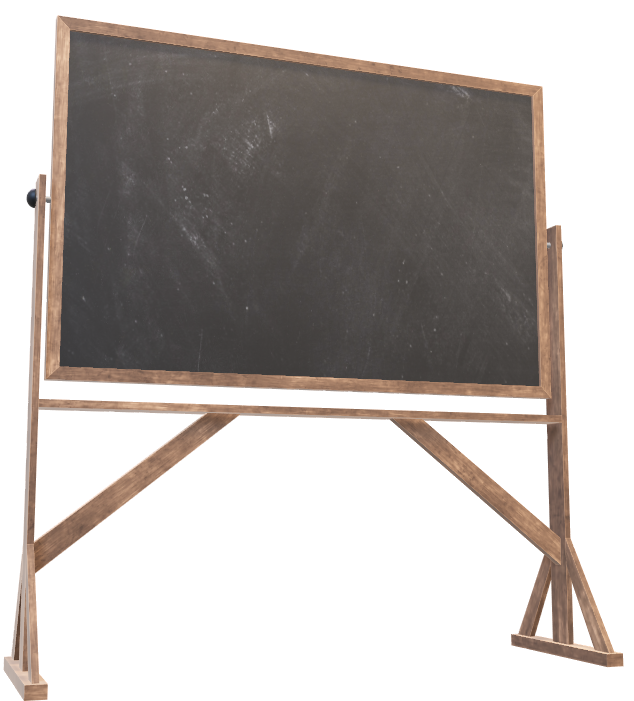 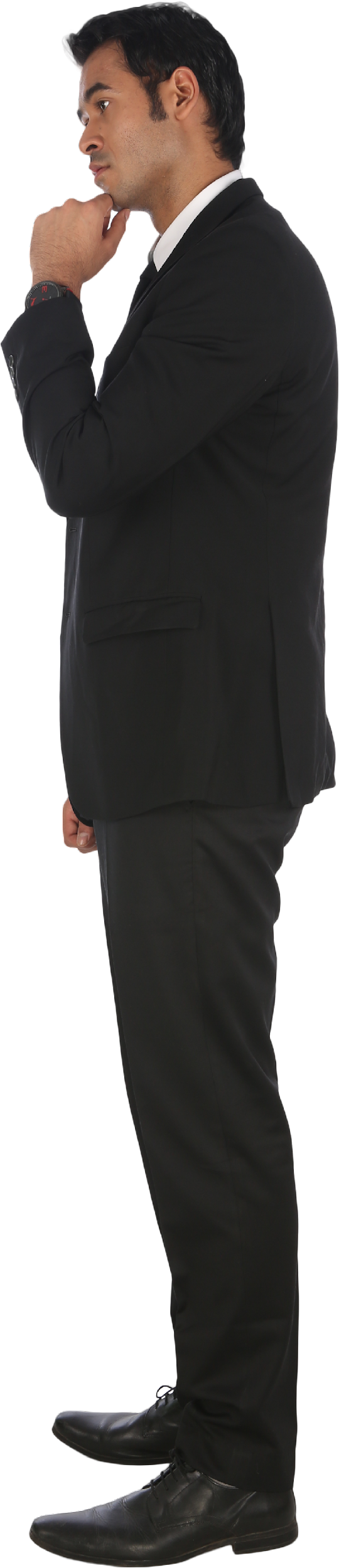 2.4 WIRTSCHAFTSETHIK THEORIEN
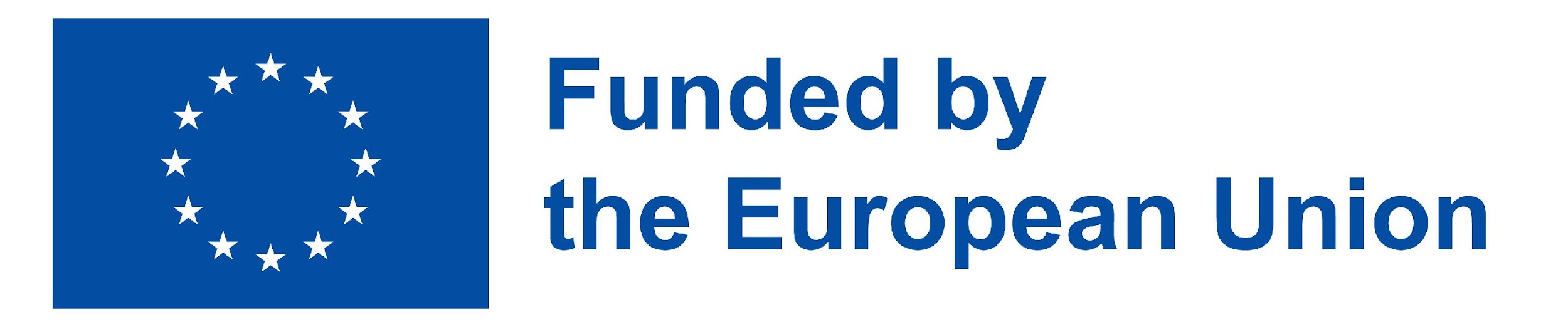 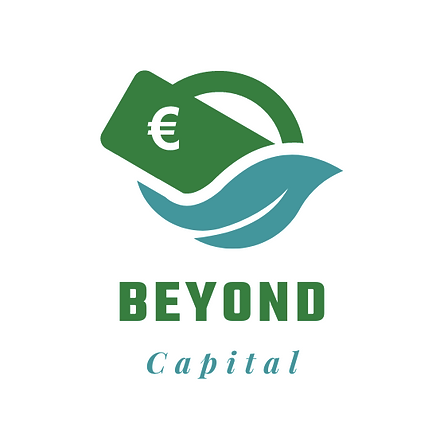 Die deontologische Theorie geht davon aus, dass ethisches Verhalten in verschiedenen Kontexten auf einer Reihe zuvor festgelegter Regeln oder Prinzipien beruht.

Obwohl das tatsächliche Ergebnis der Befolgung dieser im Voraus festgelegten moralischen Regeln variieren kann, sollte nach dieser Theorie das Ergebnis nicht darüber entscheiden, ob die Handlung ethisch ist oder nicht.
Deontologische Theorie
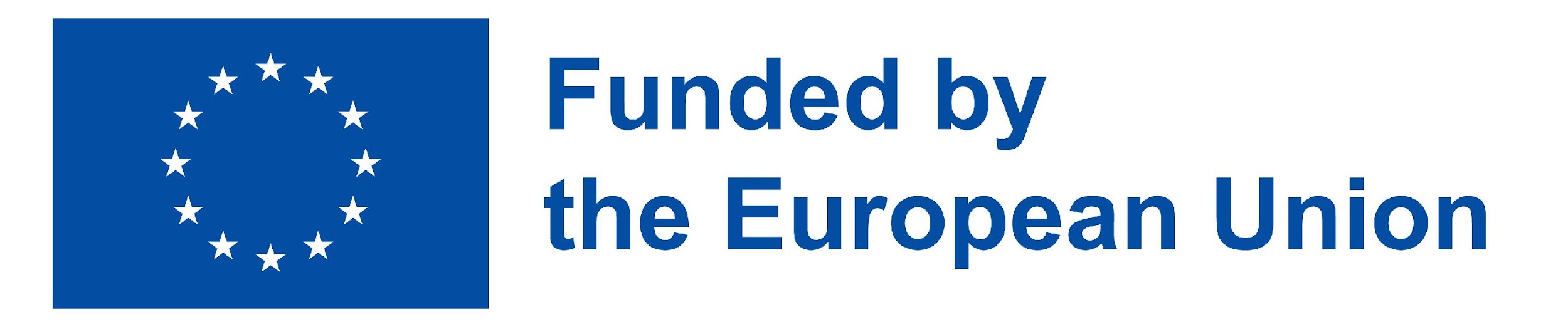 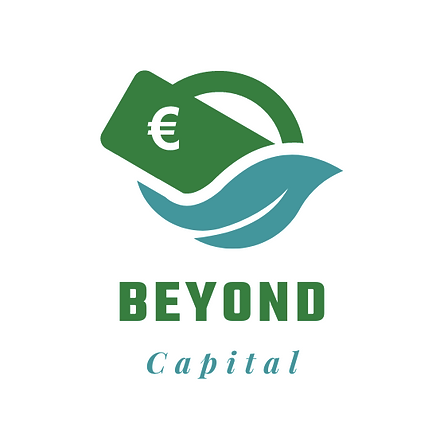 Wenn man ein Versprechen abgibt, z. B. das Versprechen, geliehenes Geld zurückzugeben, aber nicht die Absicht hat, es zurückzuzahlen, dann ist die Handlung ethisch falsch.
Deontologische Theorie
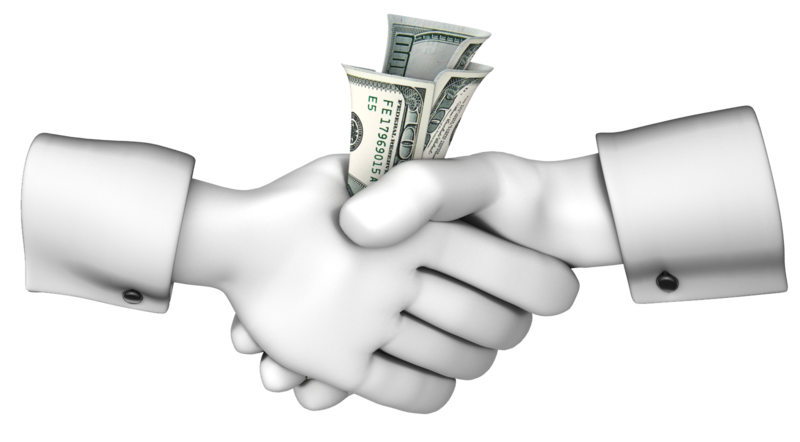 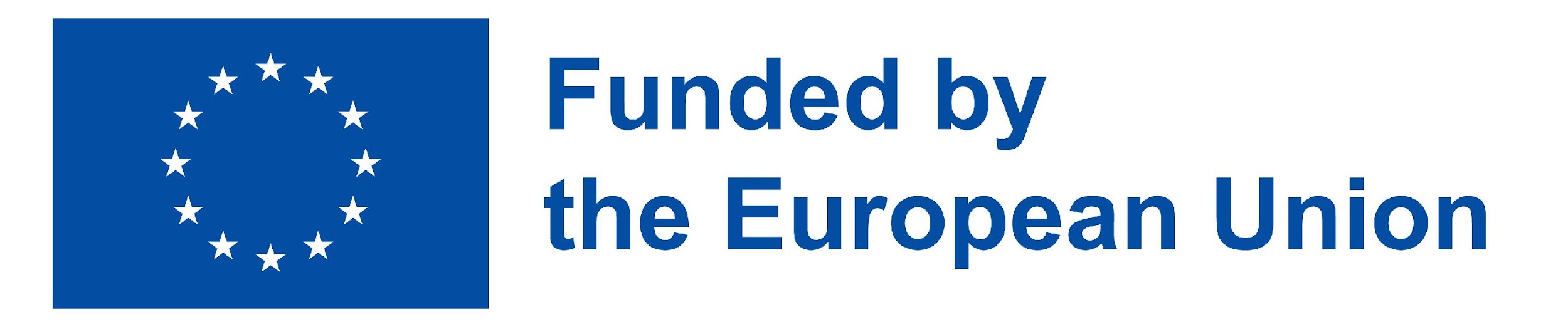 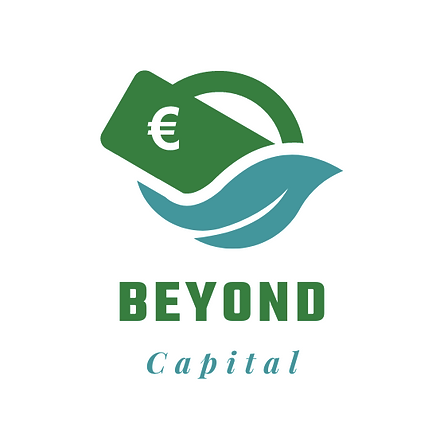 Utilitarismus
Die utilitaristische Theorie setzt die Unterscheidung zwischen richtig und falsch fort, indem sie den Ergebnissen mehr Gewicht beimisst.

Bei dieser Theorie wird mehr Wert darauf gelegt, dass die Unternehmen berücksichtigen, welche Maßnahmen einer möglichst großen Zahl von Menschen zugute kommen können.
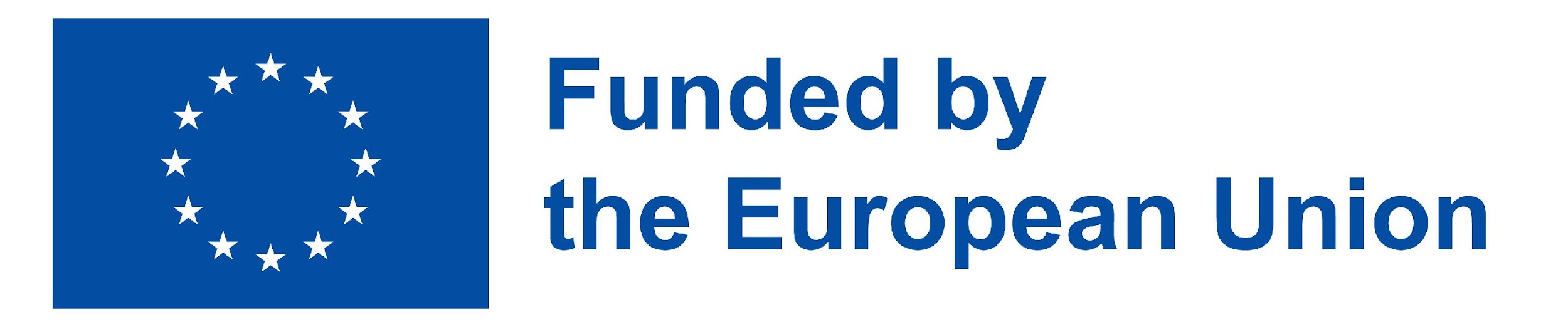 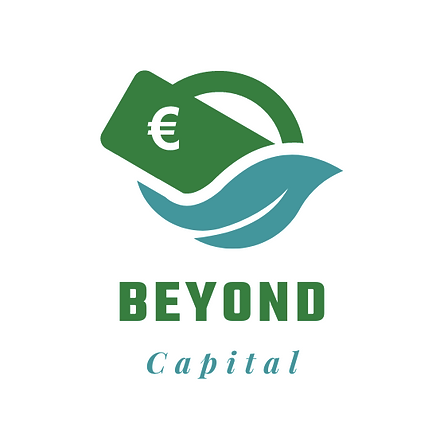 Ein Beispiel ist die Praxis der Preisstaffelung für ein Produkt oder eine Dienstleistung für verschiedene Kundengruppen.
Utilitarismus
Dies zeigt sich im Luftfahrtsektor, wo es ein unterschiedliches Preissystem für die Sitze der ersten Klasse, der Business-Klasse und der Economy-Klasse in Flugzeugen gibt.
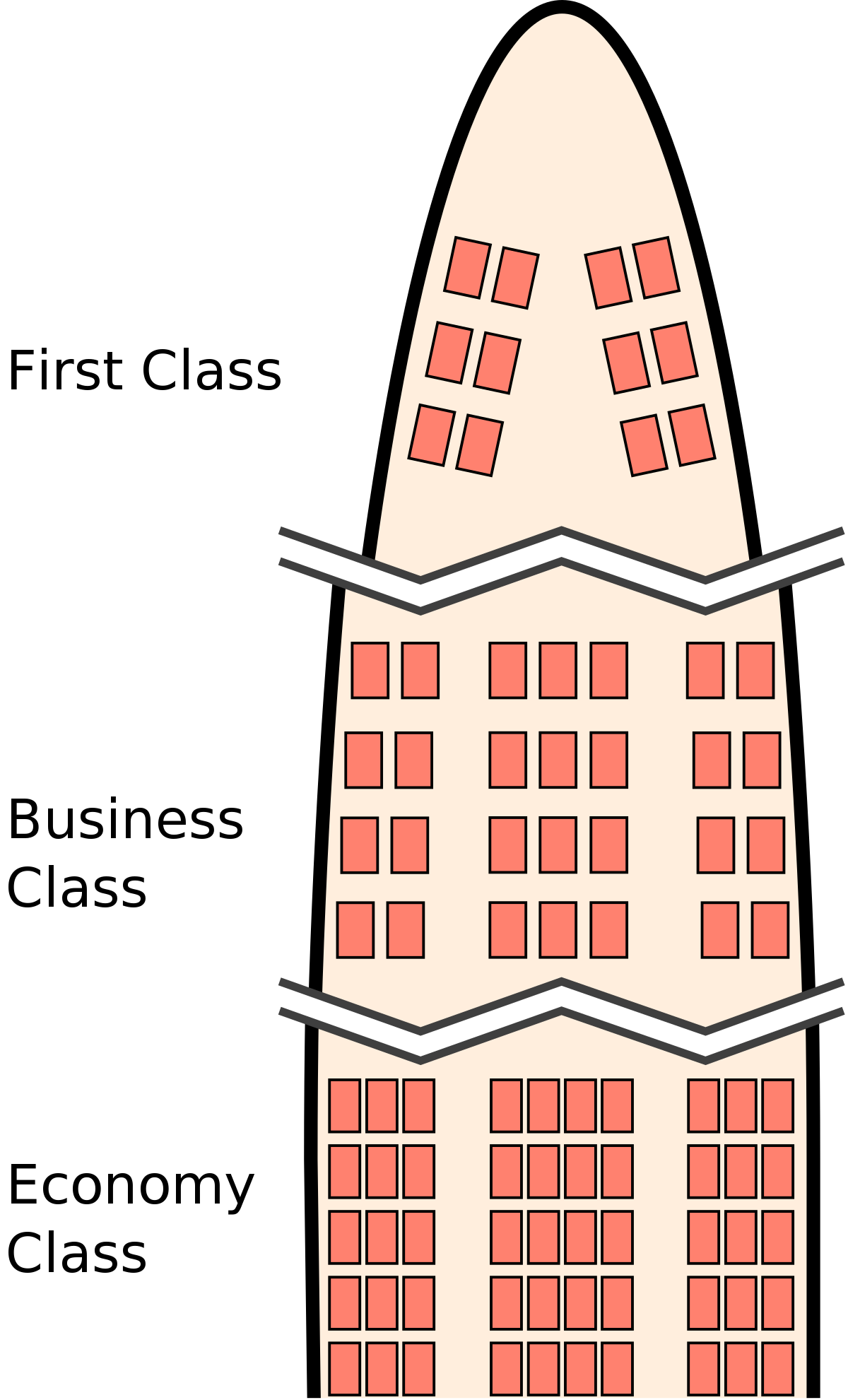 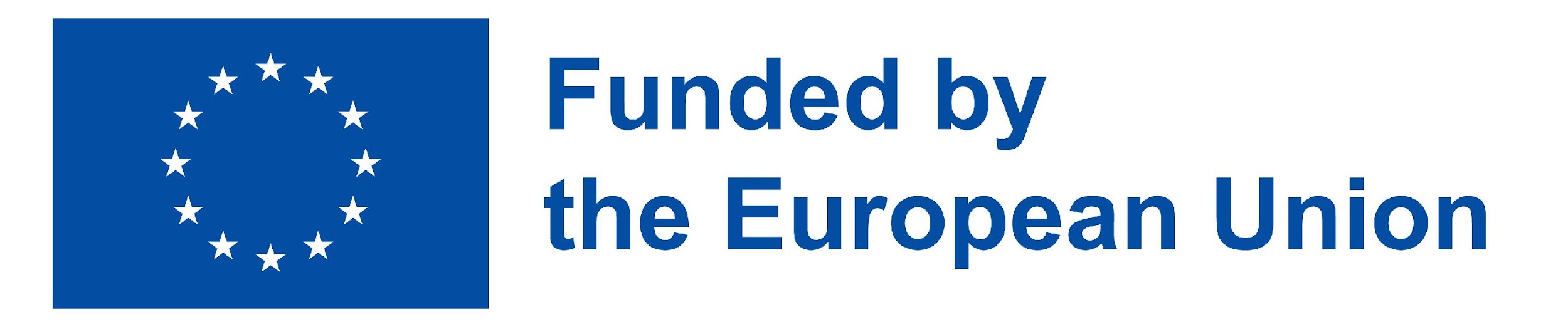 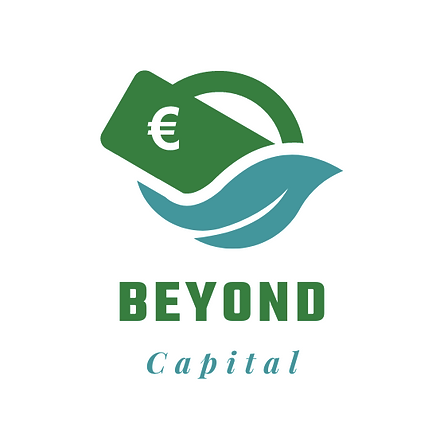 Norm-Theorie
Die Normtheorie besagt, dass es bestimmte moralische Verhaltensstandards gibt, die von der gesamten Gruppe eingehalten werden sollten. 

Zulässiges Verhalten wird im Allgemeinen für ein Spektrum möglicher Situationen beschrieben.
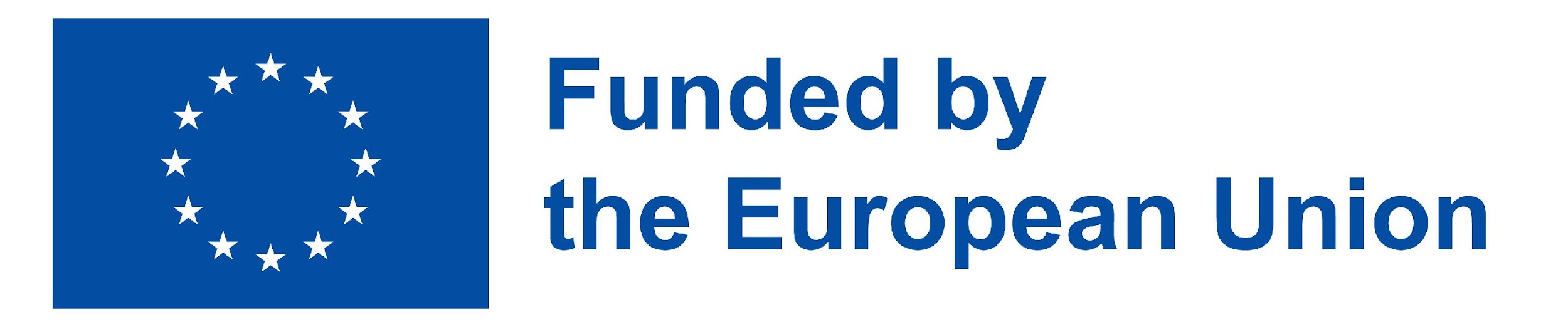 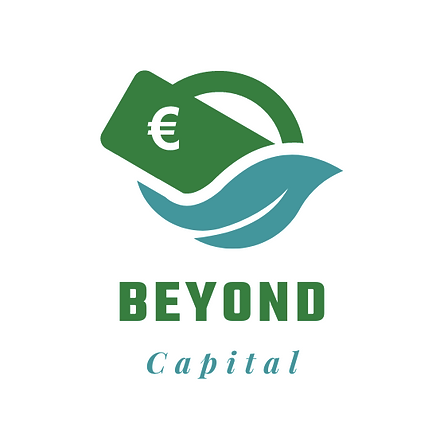 Zum Beispiel ein Verhaltenskodex des Unternehmens oder ein Mitarbeiterhandbuch, das den Rahmen dafür vorgibt, wie sich die Mitarbeiter einer Organisation in verschiedenen Situationen verhalten sollen. 






Ein Verstoß gegen die Leitlinien würde in der Regel disziplinarische Maßnahmen nach sich ziehen.
Norm-Theorie
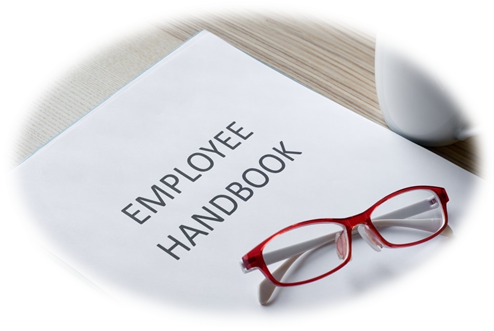 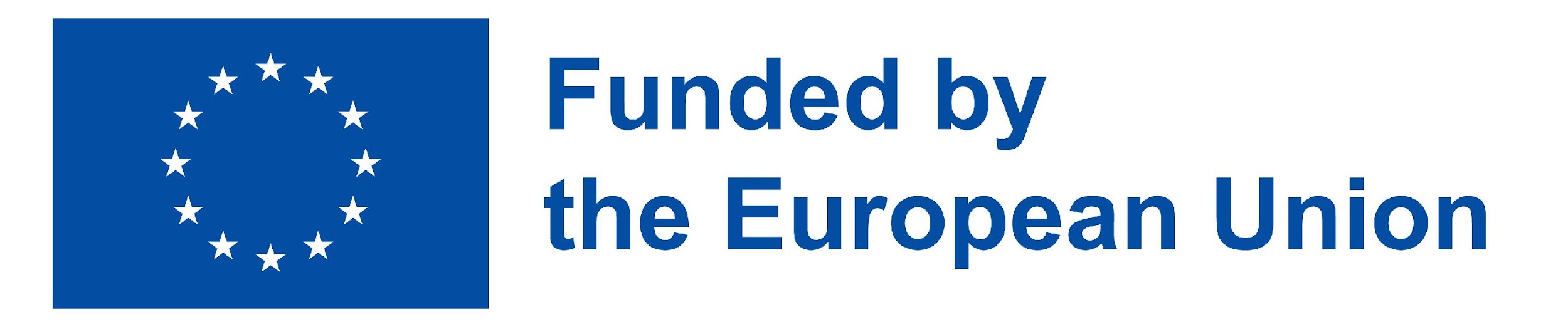 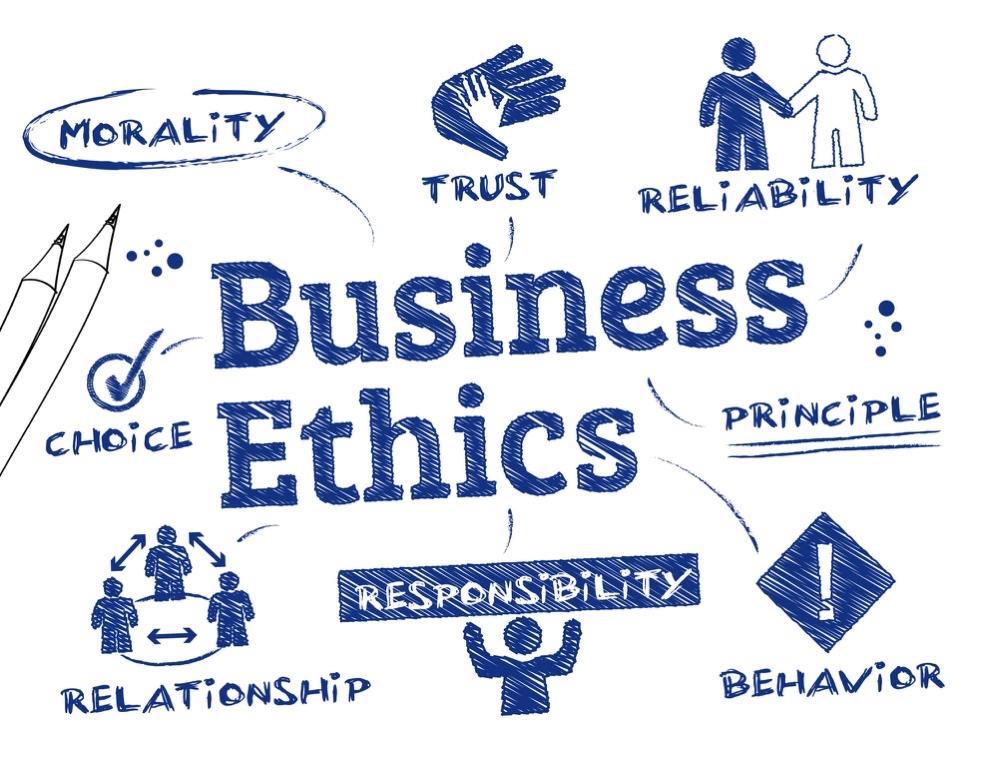 2.5 Der Nutzen der Unternehmensethik für Sozialunternehmen
Abbildung 1 Diagramm zur Unternehmensethik (https://www.thehumancapitalhub.com/articles/The-Advantages-Of-Ethical-Behaviour-In-Business)
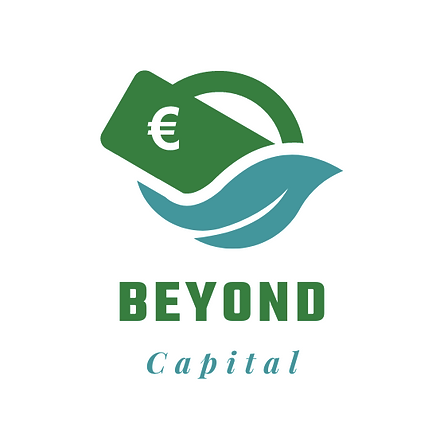 Der Wert der Unternehmensethik geht weit über die Loyalität der Mitarbeiter und die starke Fassade, die das Managementteam präsentiert, hinaus.
Die Aufrechterhaltung eines respektablen und tadellosen Rufs in der lokalen Gemeinschaft wie auch auf internationaler Ebene ist sowohl für den kurzfristigen als auch für den langfristigen Erfolg von größter Bedeutung.
Wenn ein Unternehmen als unethisch wahrgenommen wird, ist es unwahrscheinlich, dass Investoren in das Unternehmen investieren oder dass das Unternehmen von einem treuen Kundenstamm unterstützt wird.
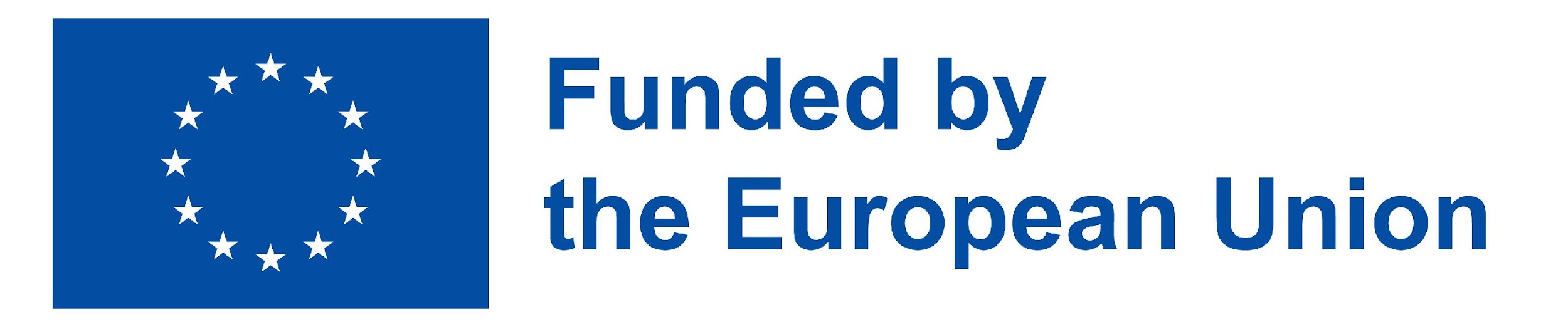 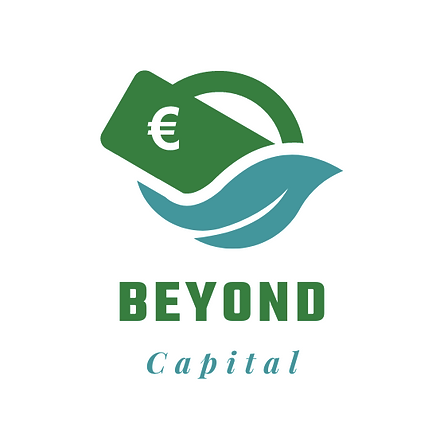 Die Vorgabe einer gewissenhaften Geschäftsethik für das Funktionieren eines Unternehmens hat den Vorteil:
Mehr Investoren für das Geschäft des Unternehmens zu gewinnen
Sie heben den Ruf des Unternehmens auf die nächste Stufe
Kundenbindung entwickeln
Wettbewerbsvorteil (Kundenstamm)
Vermeidung rechtlicher Probleme
Die besten Mitarbeiter an sich binden
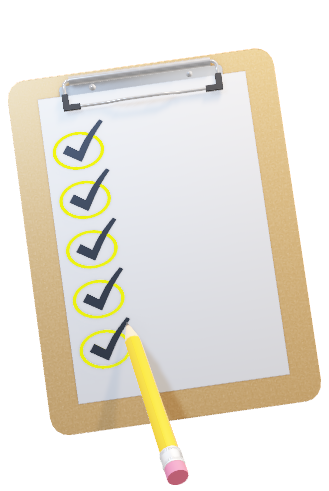 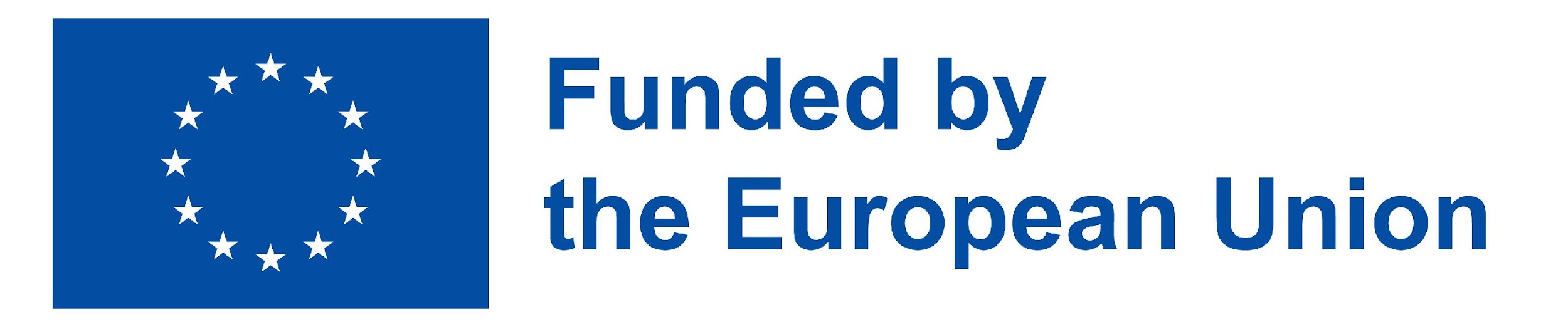 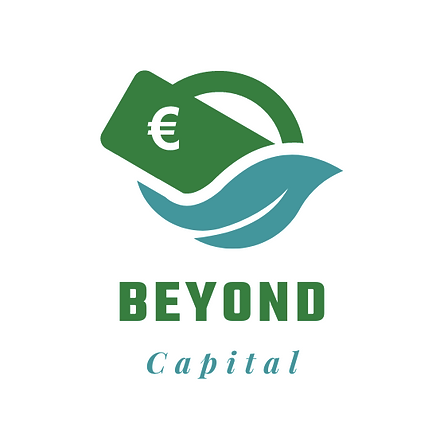 Die wichtigsten Themen
Verstehen, wo CSR in das Unternehmen passt
Schaffung einer Struktur, die alle Aspekte der CSR berücksichtigt
Umsetzung der Unternehmensethik aus der Sicht des Managements
Sicherstellung einer guten Geschäftsethik bei den Mitarbeitern
Die Beziehung zwischen sozialem Unternehmertum und Unternehmensethik?
3. Soziale Verantwortung der Unternehmen

3.1 Definition von CSR (Corporate Social Responsibility)
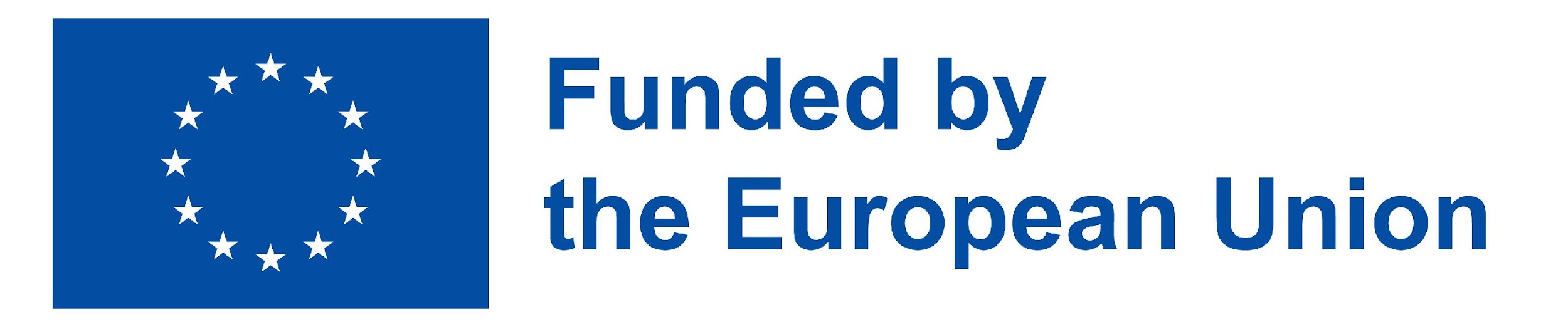 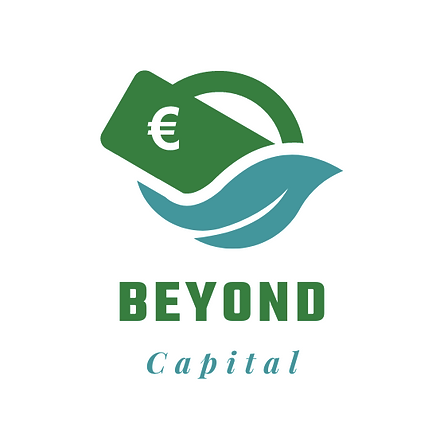 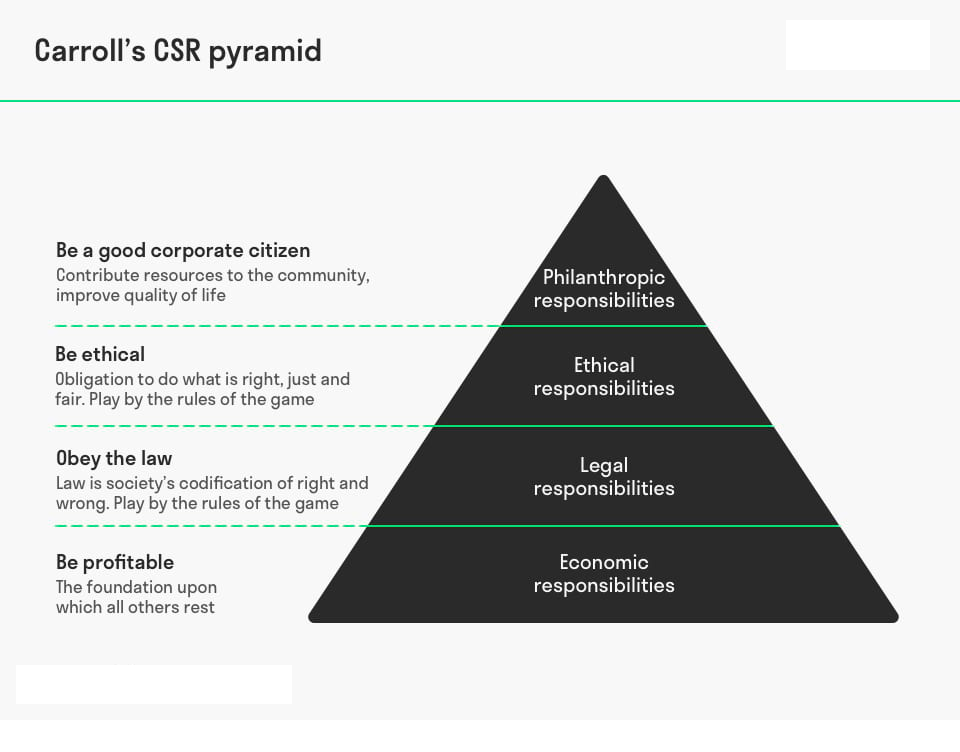 Soziale Verantwortung der Unternehmen
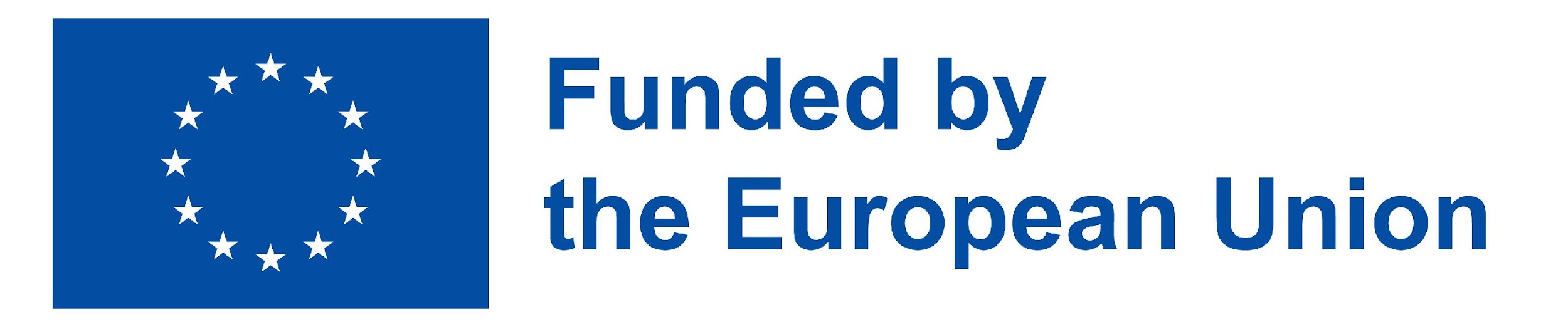 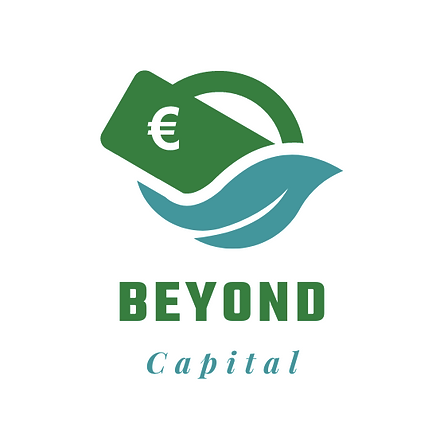 Die soziale Verantwortung von Unternehmen umfasst die wirtschaftlichen, rechtlichen, ethischen und diskretionären (philanthropischen) Erwartungen, die die Gesellschaft zu einem bestimmten Zeitpunkt an Organisationen stellt" (Carroll 1979, 1991).
3.2 Der vierteilige Definitionsrahmen für CSR
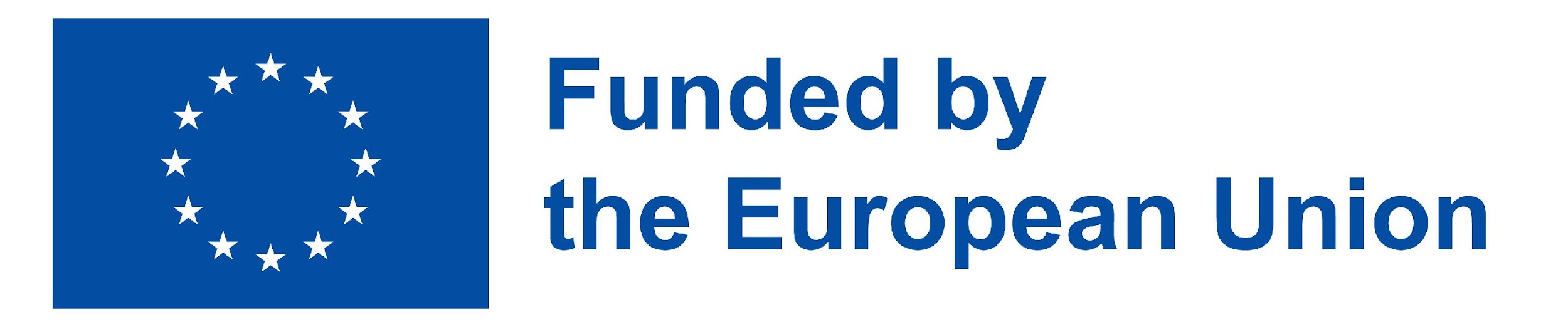 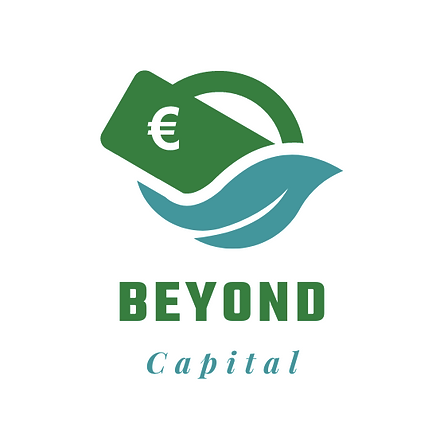 Als grundlegende Bedingung oder Voraussetzung für ihre Existenz tragen die Unternehmen eine wirtschaftliche Verantwortung gegenüber der Gesellschaft, die ihre Gründung und ihren Fortbestand ermöglicht hat. 
Die Gesellschaft erwartet, ja verlangt sogar, dass Unternehmen in der Lage sind, sich selbst zu erhalten, und dies ist nur möglich, wenn sie rentabel sind und den Eigentümern oder Aktionären Anreize bieten, zu investieren und über genügend Ressourcen zu verfügen, um den Betrieb aufrechtzuerhalten.
Wirtschaftliche Verantwortung
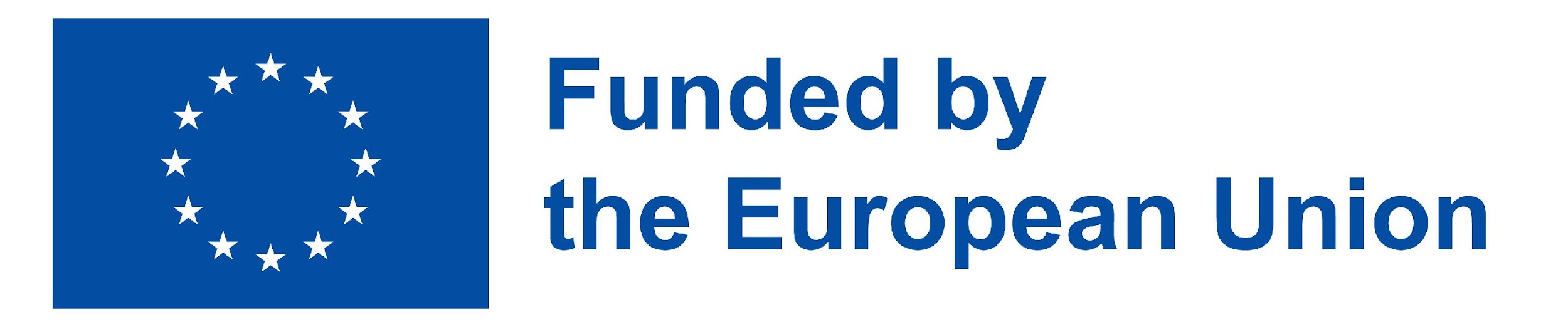 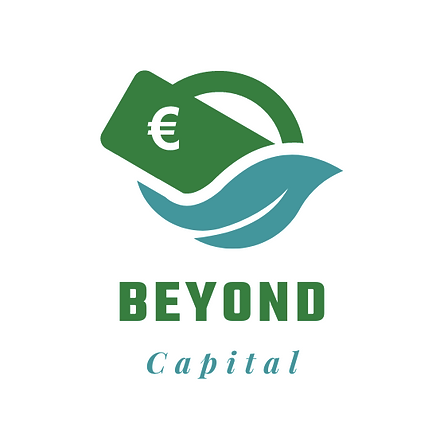 Die Gesellschaft hat die minimalen Grundregeln festgelegt, nach denen Unternehmen arbeiten und funktionieren sollen. Diese Grundregeln umfassen Gesetze und Verordnungen und spiegeln in der Tat die Auffassung der Gesellschaft von "kodifizierter Ethik" wider, indem sie die grundlegenden Vorstellungen von fairen Geschäftspraktiken zum Ausdruck bringen, die von den Gesetzgebern auf Bundes-, Landes- und lokaler Ebene festgelegt wurden. 
Von den Unternehmen wird erwartet und verlangt, dass sie diese Gesetze und Vorschriften als Voraussetzung für ihre Tätigkeit einhalten.
Rechtliche Verpflichtungen
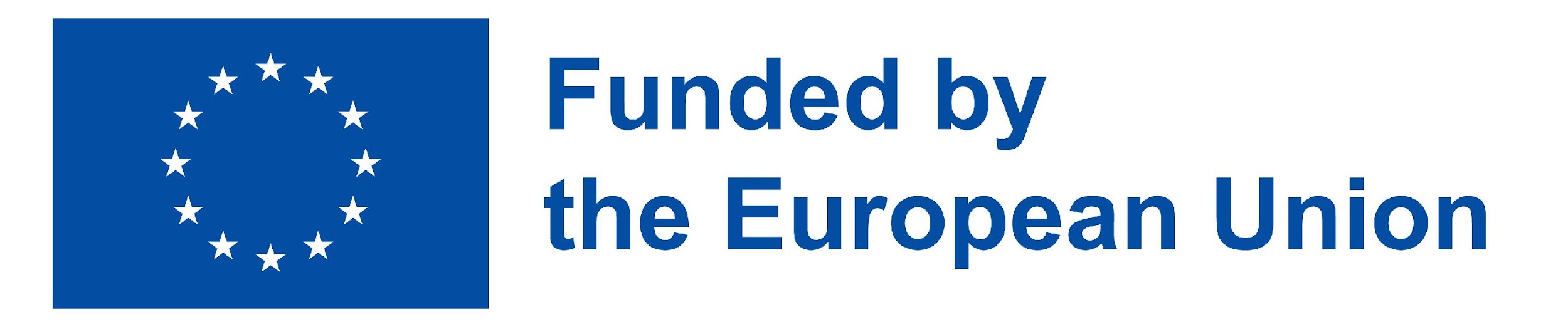 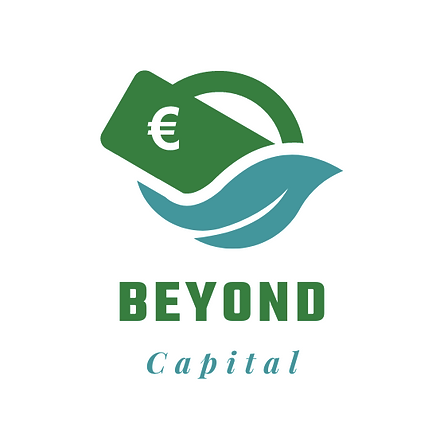 Zu den Erwartungen der Gesellschaft an die Wirtschaft gehören:
Leistung im Einklang mit den Erwartungen von Regierung und Gesetz
Einhaltung verschiedener Bundes-, Landes- und lokaler Vorschriften
Sich als gesetzestreue Unternehmensbürger zu verhalten
Erfüllung aller rechtlichen Verpflichtungen gegenüber den gesellschaftlichen Akteuren
Bereitstellung von Waren und Dienstleistungen, die zumindest die gesetzlichen Mindestanforderungen erfüllen
Rechtliche Verpflichtungen
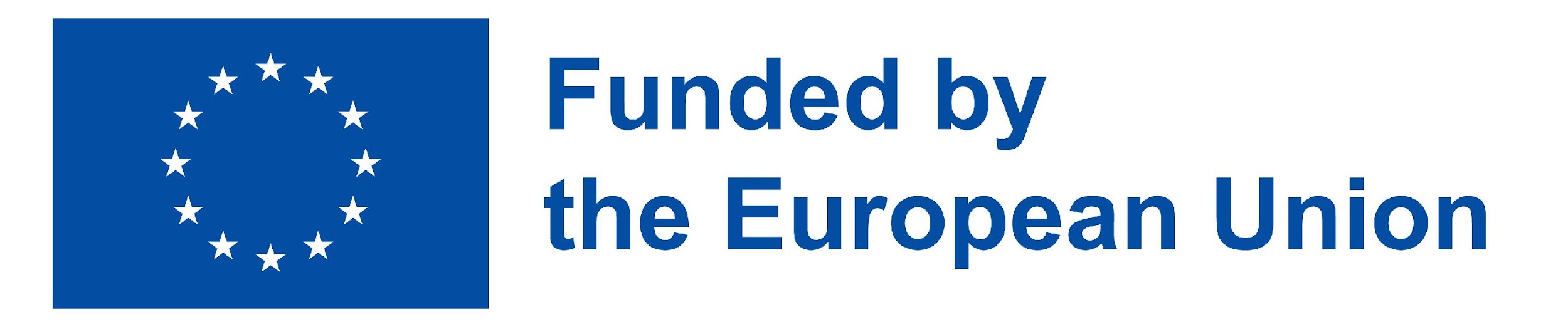 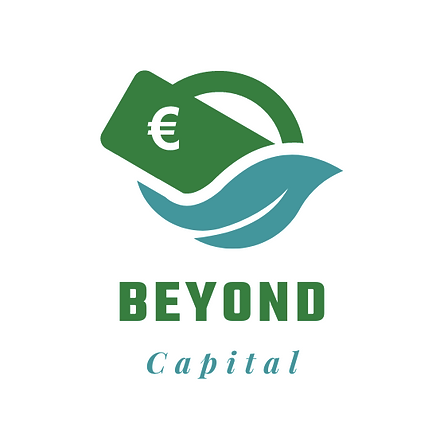 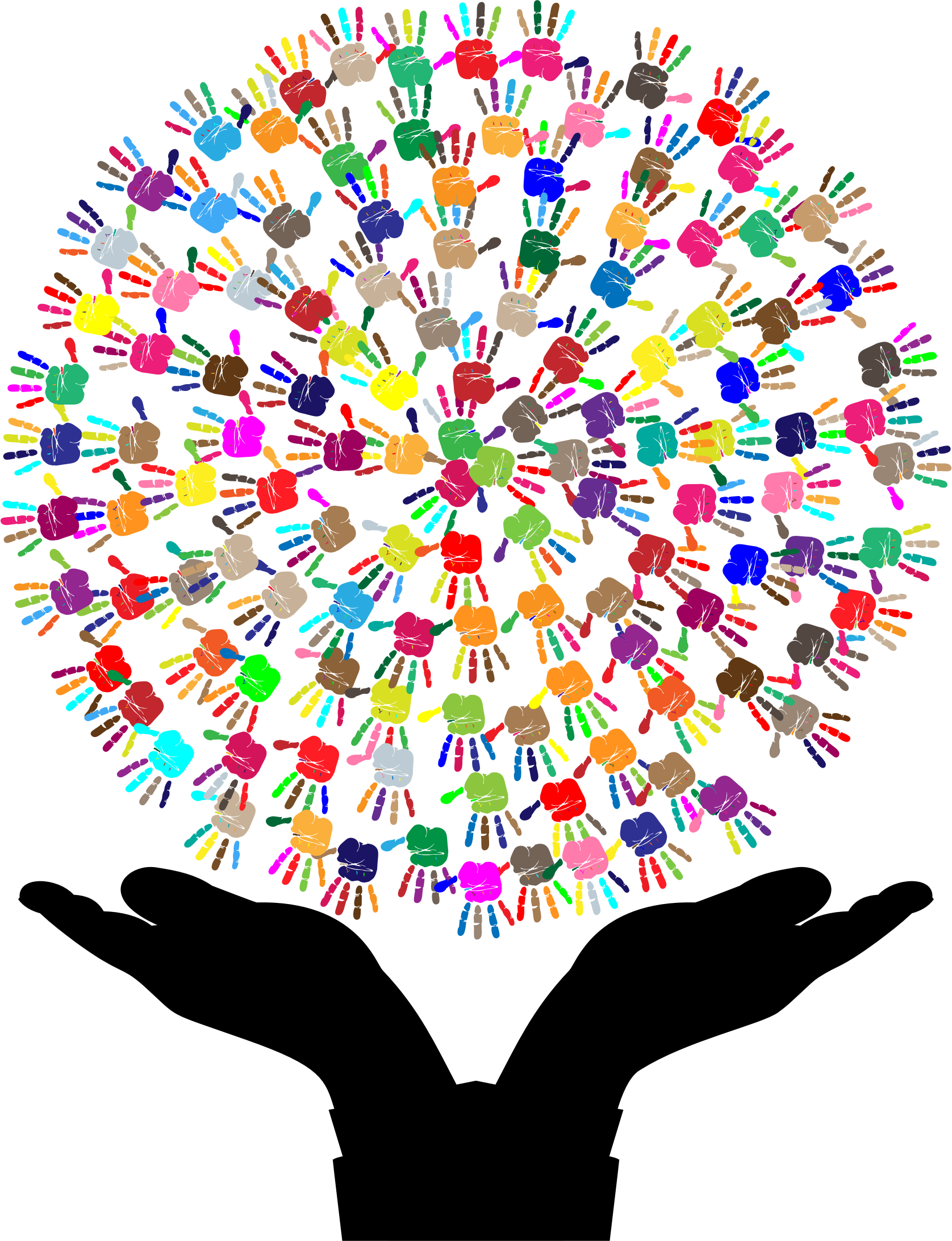 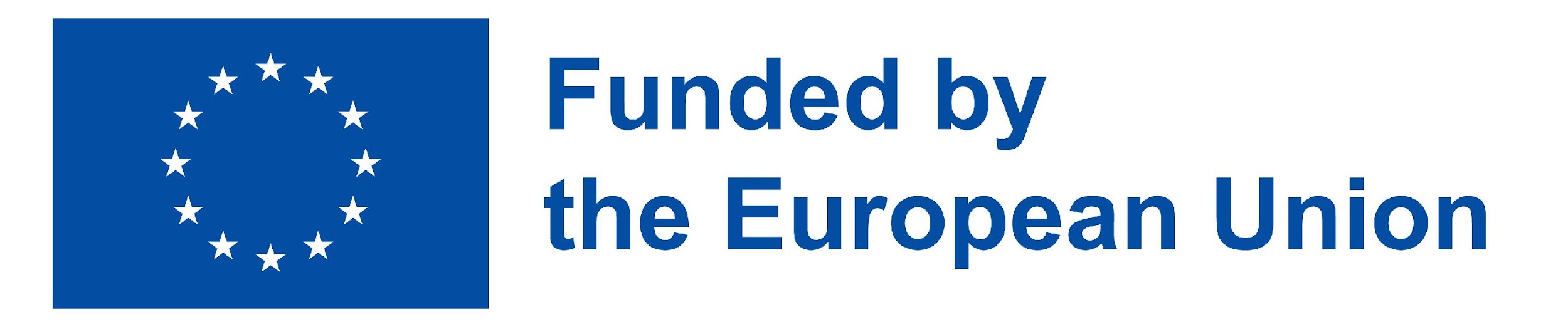 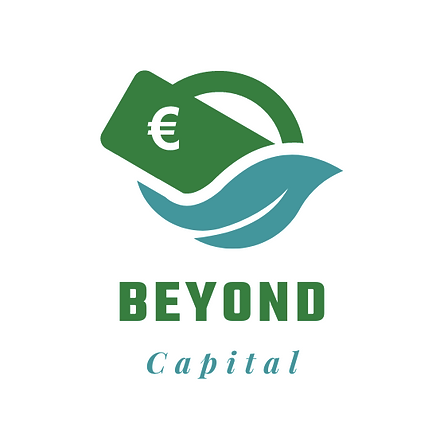 Zusätzlich zu den gesetzlichen Vorschriften erwartet die Gesellschaft von den Unternehmen, dass sie nach ethischen Grundsätzen handeln und ihre Geschäfte führen. 
Die Übernahme ethischer Verantwortung bedeutet, dass die Organisationen sich die Aktivitäten, Normen, Standards und Praktiken zu eigen machen, die zwar nicht gesetzlich kodifiziert sind, aber dennoch erwartet werden.
Ethische Verantwortung
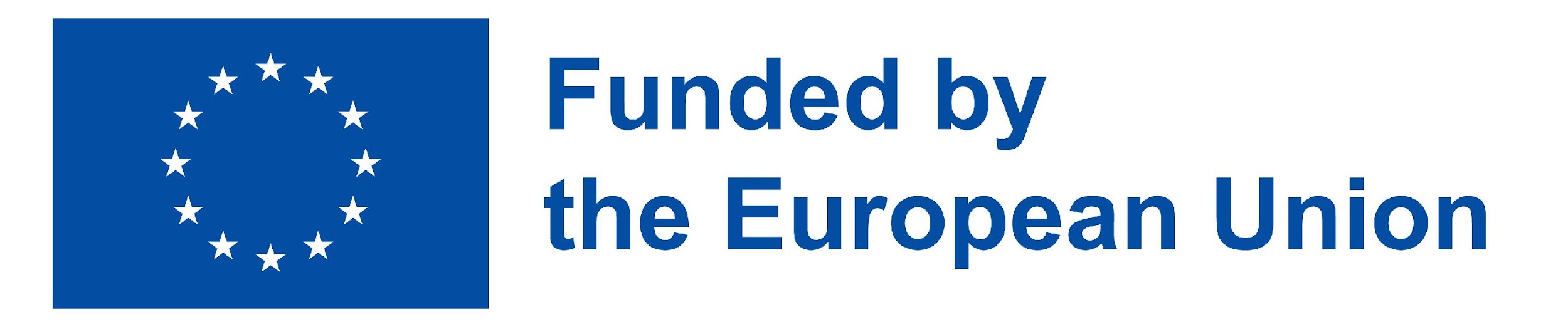 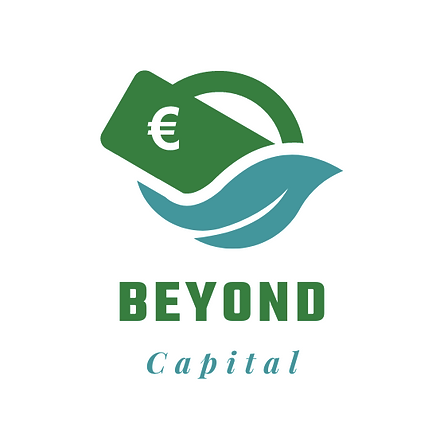 Ein Teil der ethischen Erwartung besteht darin, dass sich die Unternehmen an den "Geist" des Gesetzes halten, nicht nur an den Buchstaben des Gesetzes. 
Ein weiterer Aspekt der ethischen Erwartung ist, dass die Unternehmen ihre Geschäfte in fairer und objektiver Weise führen, auch in den Fällen, in denen die Gesetze keine Leitlinien oder Handlungsanweisungen vorgeben. 
Die ethische Verantwortung umfasst also jene Aktivitäten, Normen, Strategien und Praktiken, die von der Gesellschaft erwartet oder verboten werden, auch wenn sie nicht gesetzlich kodifiziert sind.
Ethische Verantwortung
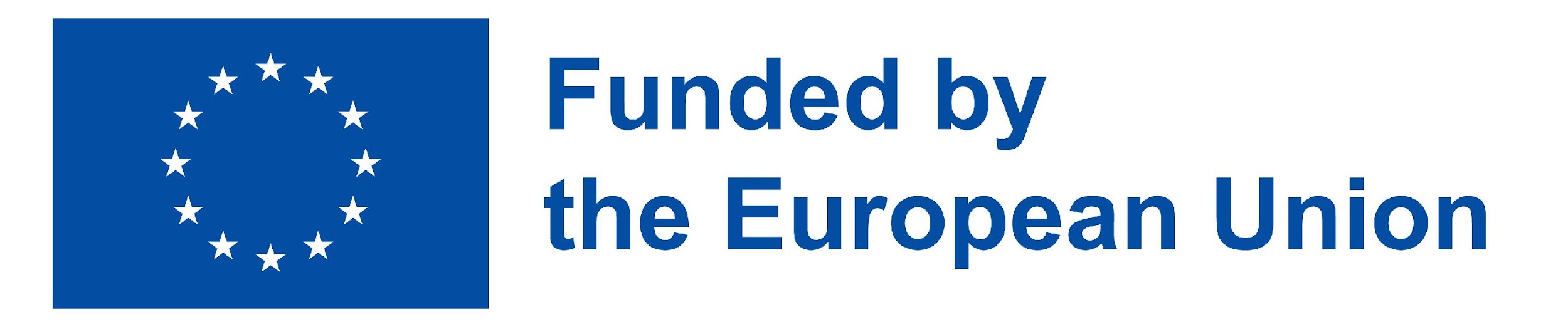 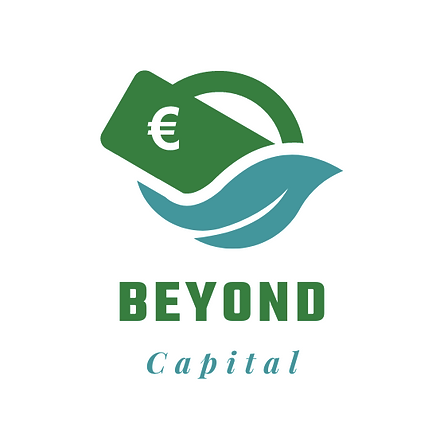 Diese Erwartungen zielen darauf ab, dass die Unternehmen für die gesamte Bandbreite an Normen, Standards, Werten, Grundsätzen und Erwartungen verantwortlich sind und auf diese reagieren, die das widerspiegeln und honorieren, was Verbraucher, Mitarbeiter, Eigentümer und die Gemeinschaft im Hinblick auf den Schutz der moralischen Rechte der Stakeholder als konsistent ansehen.
Ethische Verantwortung
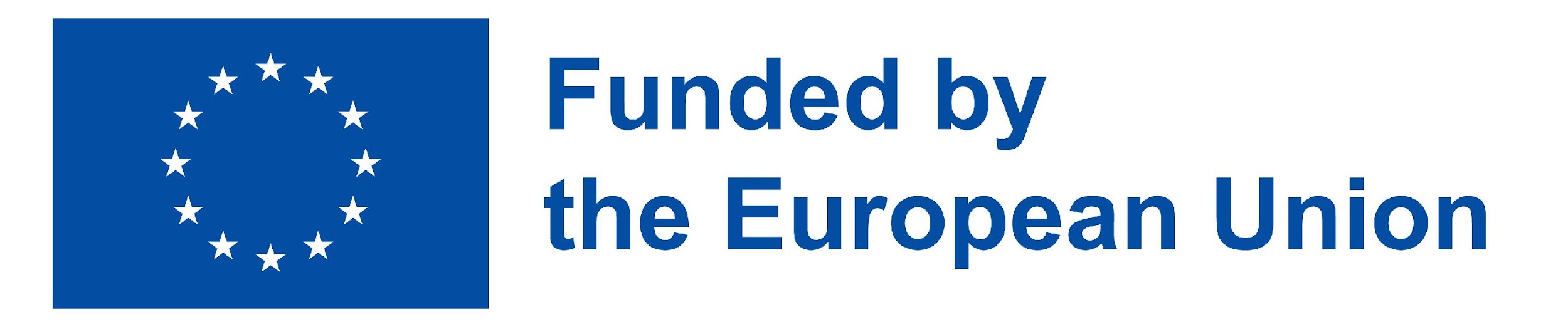 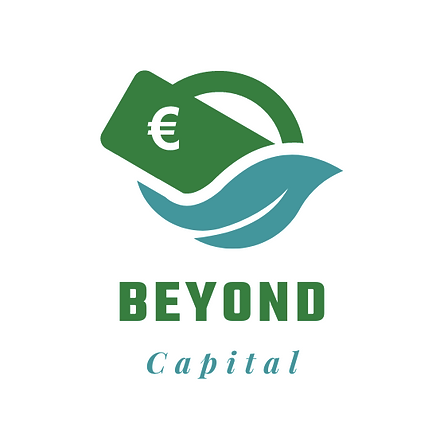 Zu den wichtigen Erwartungen an die Unternehmen bei der Erfüllung dieser ethischen Verantwortung gehören:
Verhalten im Einklang mit den Erwartungen der gesellschaftlichen Sitten und ethischen Normen
Erkennen und Respektieren neuer oder sich entwickelnder ethisch-moralischer Normen, die von der Gesellschaft angenommen wurden, und Verhindern, dass ethische Normen zur Erreichung von Geschäftszielen in Frage gestellt werden
Gute Unternehmensbürger sein, indem man das tut, was moralisch oder ethisch erwartet wird
Erkennen, dass geschäftliche Integrität und ethisches Verhalten über die bloße Einhaltung von Gesetzen und Vorschriften hinausgehen (Carroll 1991)
Ethische Verantwortung
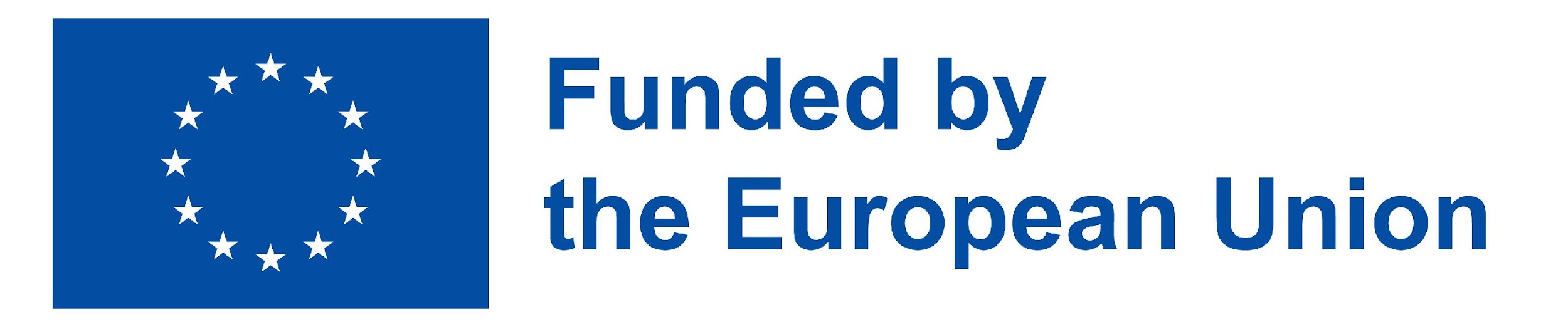 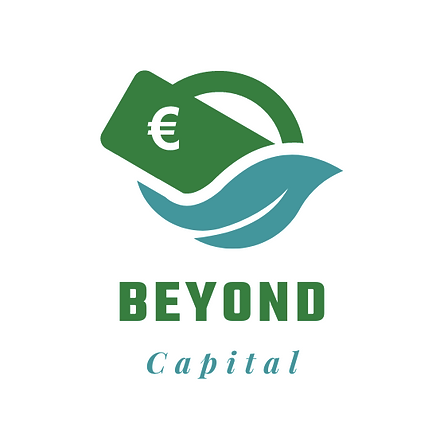 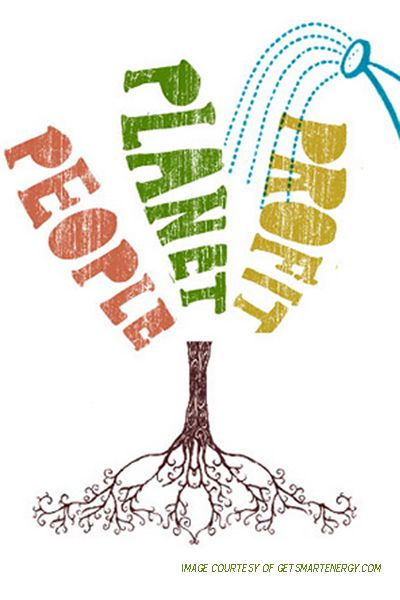 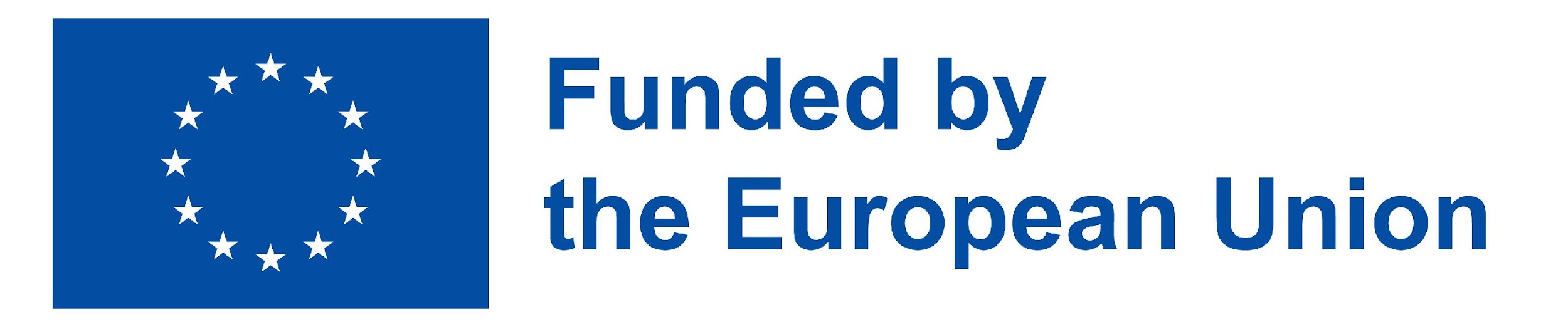 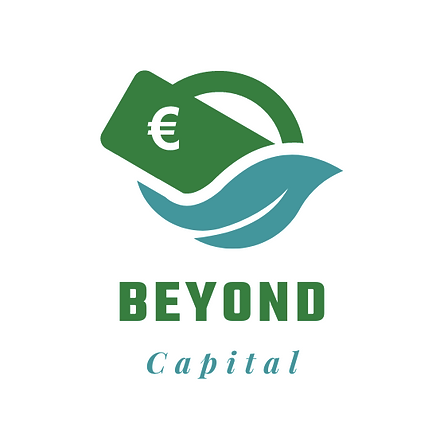 Die Philanthropie der Unternehmen umfasst alle Formen des unternehmerischen Engagements. 
Corporate Philanthropy umfasst die freiwilligen oder diskretionären Aktivitäten von Unternehmen. 
Philanthropie oder Spenden von Unternehmen sind vielleicht keine Verantwortung im eigentlichen Sinne, aber sie werden heute normalerweise von den Unternehmen erwartet und sind Teil der täglichen Erwartungen der Öffentlichkeit.
Philanthropische Verantwortung
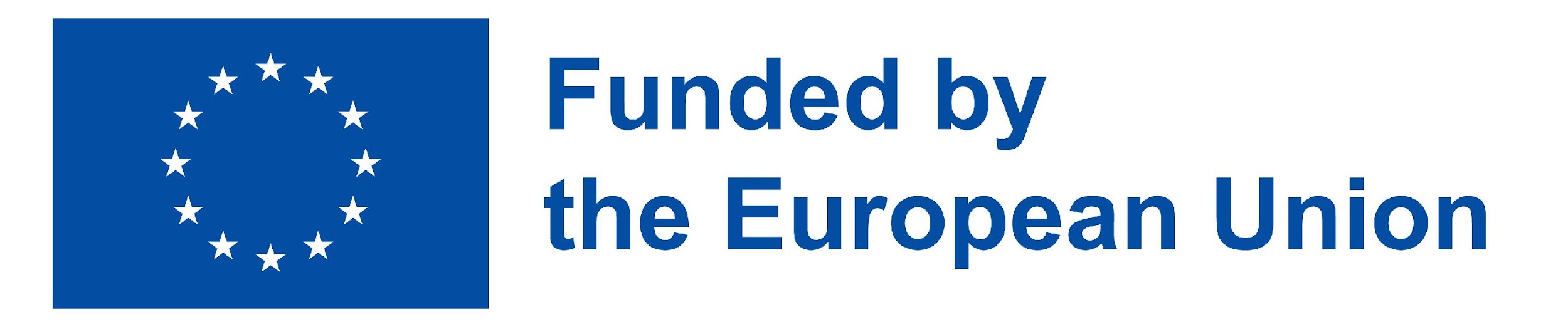 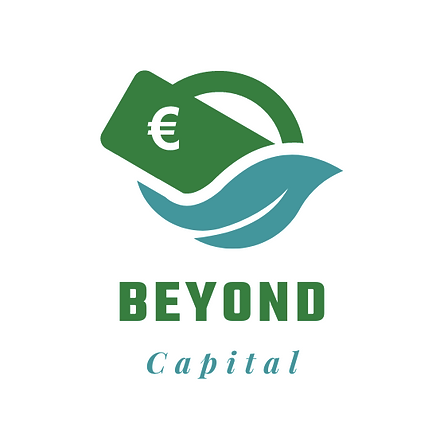 Der Umfang und die Art dieser Aktivitäten sind freiwillig oder diskretionär. 
Sie lassen sich von dem Wunsch der Unternehmen leiten, sich an sozialen Aktivitäten zu beteiligen, die nicht gesetzlich vorgeschrieben sind und von Unternehmen im Allgemeinen nicht im ethischen Sinne erwartet werden. 
Philanthropie ist eines der wichtigsten und sichtbarsten Elemente der CSR.
Philanthropische Verantwortung
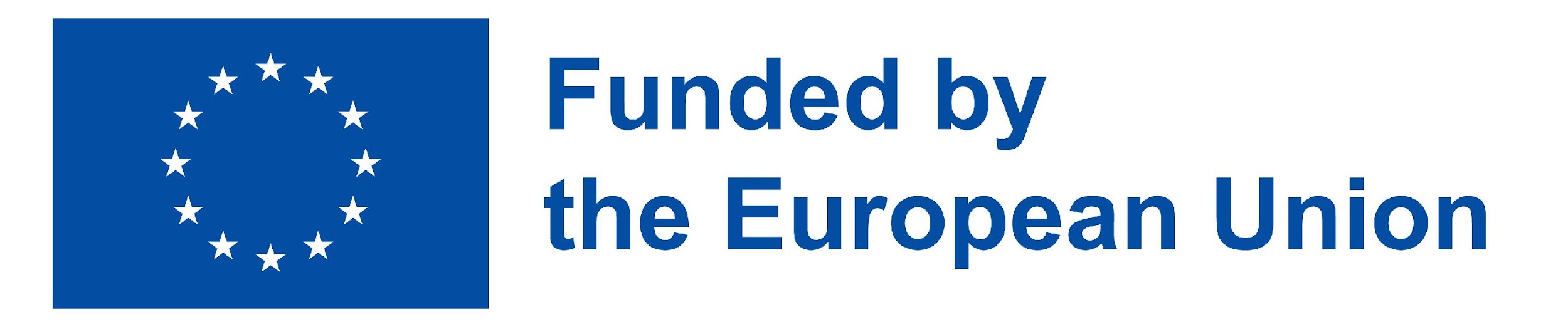 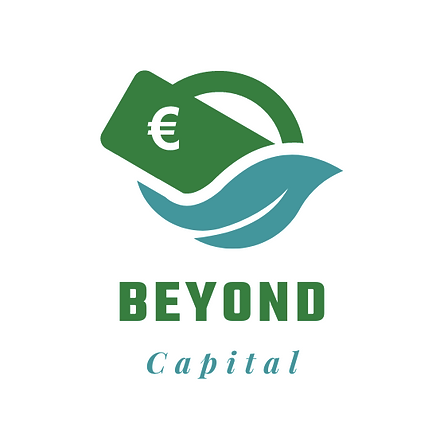 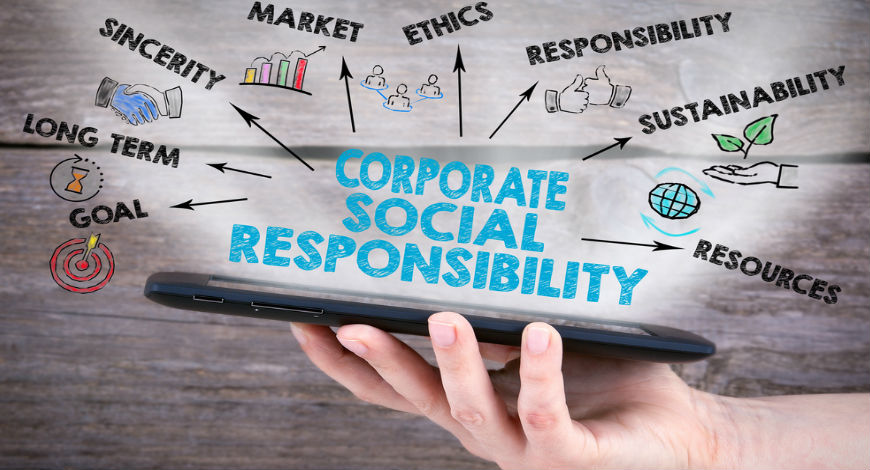 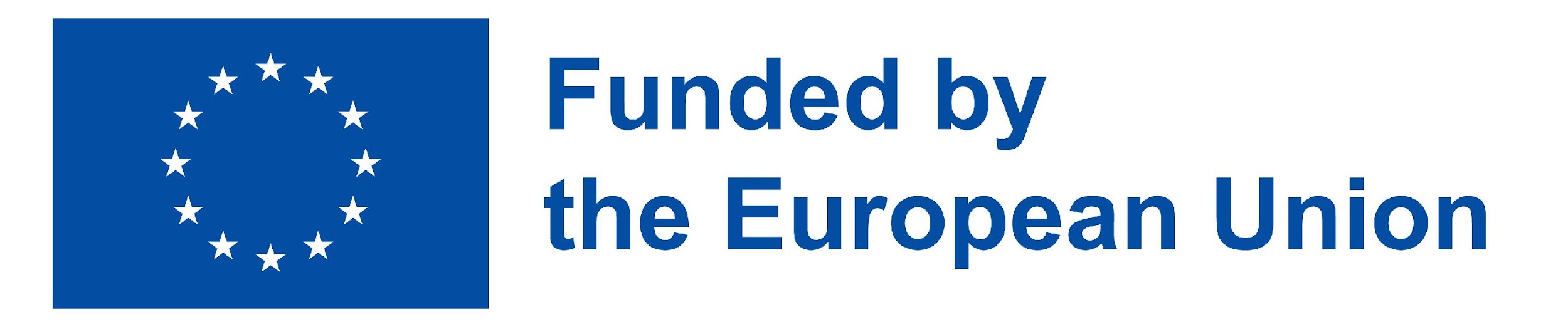 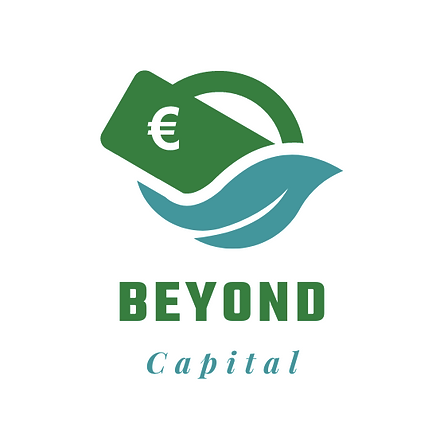 CSR und soziale Unternehmer
Sozialunternehmerische Organisationen sind nicht verpflichtet, das gesamte Spektrum der CSR-Initiativen zu übernehmen
Es handelt sich in der Regel um kleine Organisationen
Sie sind oft nicht gewinnorientiert
Sie haben oft nur begrenzte Ressourcen
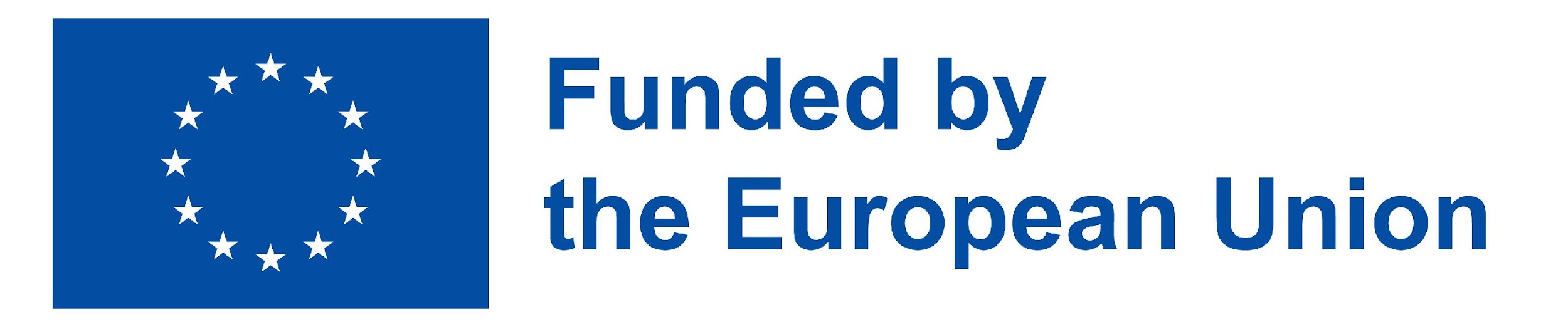 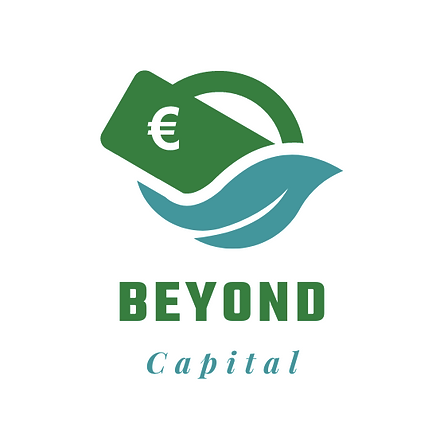 CSR und soziale Unternehmer
Sozialunternehmerische Organisationen KÖNNEN sich ethische Verhaltensstandards zu eigen machen
Die Unternehmensleitung muss sicherstellen, dass die vorherrschende Kultur in ihrer Organisation ethisches Verhalten fördert.
Das Management muss mit gutem Beispiel vorangehen, wenn es darum geht, ethische Verhaltensnormen zu übernehmen:
Transparente (ethische) Prozesse
Wahrung der Interessen von Mitarbeitern, Kunden und der Gesellschaft im Allgemeinen
Sicherstellen, dass der Gewinn (um jeden Preis) nicht die Triebfeder des Unternehmens ist
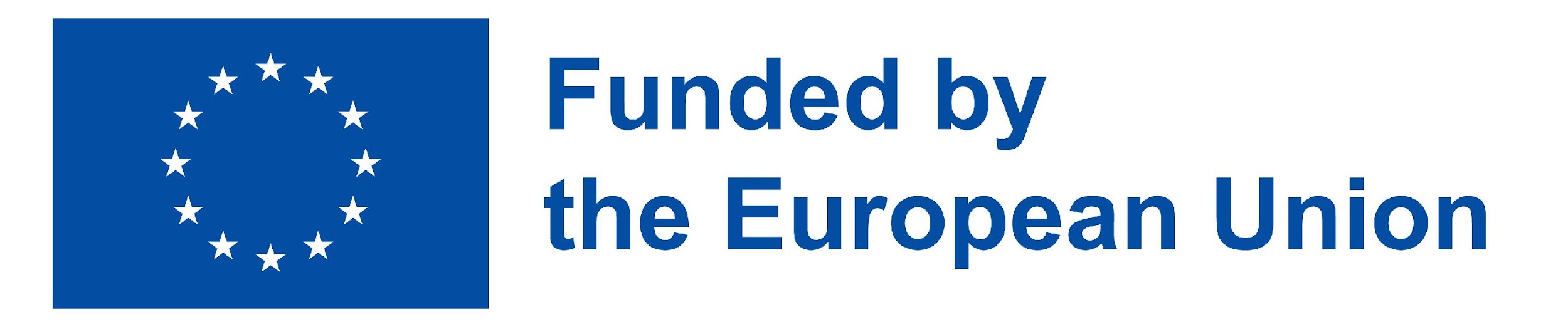 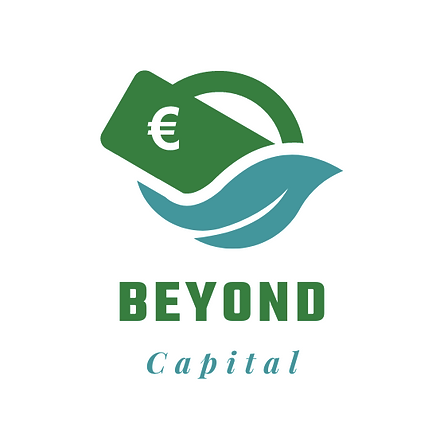 CSR und soziale Unternehmer
Sozialunternehmerische Organisationen KÖNNEN sich ethische Verhaltensstandards zu eigen machen
Das Management muss:
Überwachung der Praktiken und des Verhaltens der Mitarbeiter
gemeinsame kulturelle und ethische Standards vermitteln und stärken
sicherstellen, dass die vorherrschende Organisationskultur die Meldung von Verstößen ermöglicht
die Bedeutung der Ethik in der Organisation ständig zu betonen
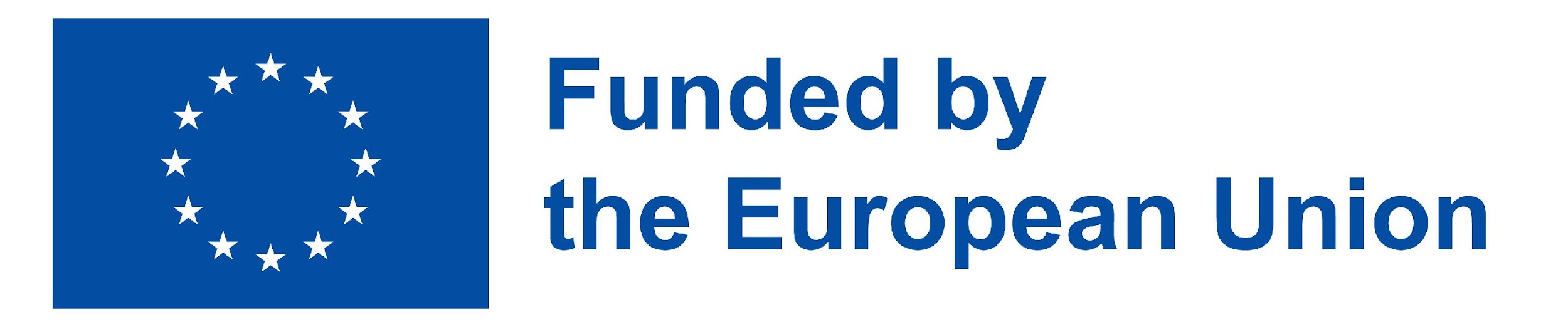 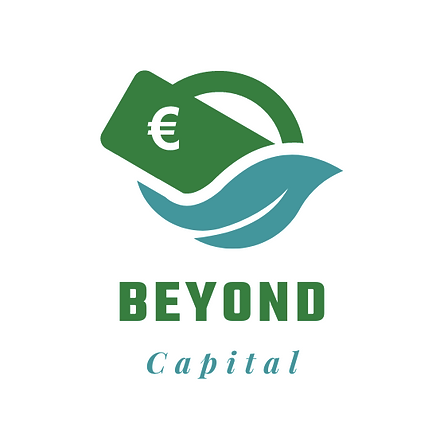 CSR und soziale Unternehmer
Soziales Unternehmertum und Unternehmensethik
Soziale Unternehmer agieren in einem Ökosystem, und unabhängig davon, ob sie gewinnorientiert sind oder andere gesellschaftliche Ziele verfolgen, kann (und sollte) sich das Management diese Ziele zu eigen machen:
Ethische Praktiken und Verhalten
Interne und externe Kommunikation zur Stärkung der ethischen Standards der Organisation
Klare, transparente Kommunikation im Falle eines nicht konformen Verhaltens, das keine Konsequenzen nach sich zieht
Verstärkung der Bedeutung der Ethik in der Organisation bei jeder Gelegenheit
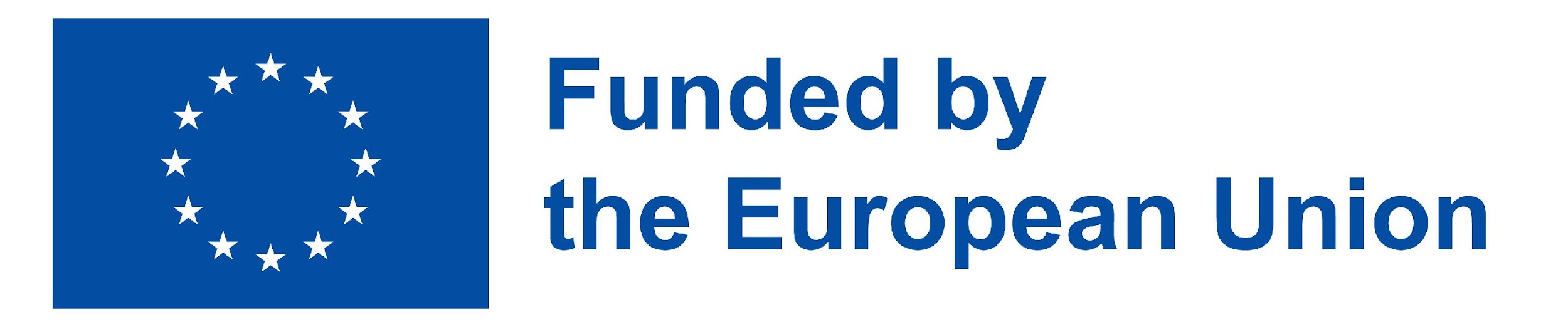 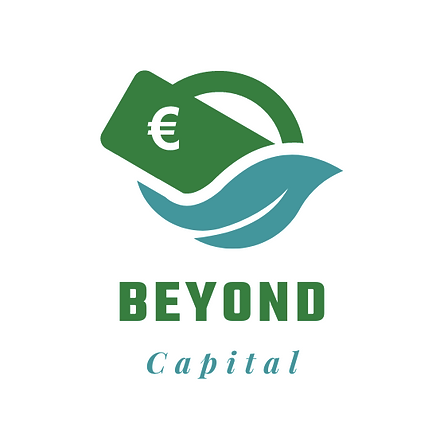 die drei Konzepte zu verstehen, die ein Sozialunternehmen ausmachen, d. h. das Hauptziel, die Behandlung von Gewinnen und die Anwendung angemessener CSR-/ethischer Grundsätze 
Die Herausforderungen, denen sich Organisationen bei der Behandlung von Gewinnen und der Beziehung zu ihren Stakeholdern gegenübersehen
Die Herausforderungen bei der Annahme einer angemessenen CSR-Strategie und das Verständnis der ethischen Verhaltensgrundsätze, die die Organisation leiten.
Wichtige Punkte zum Mitnehmen
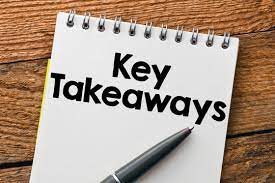 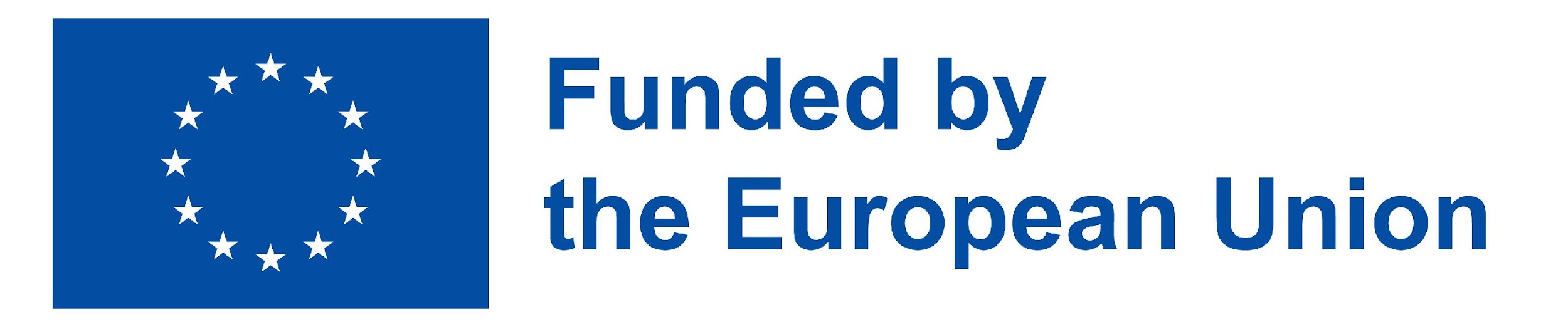 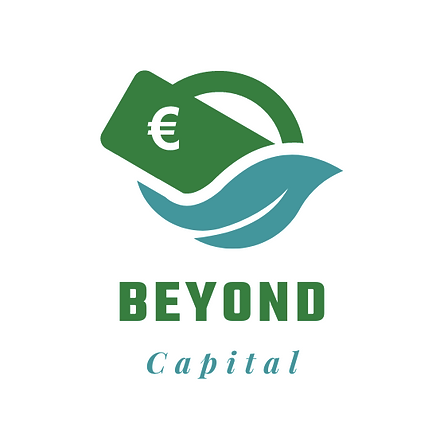 1) Wie würden Sie die Unternehmensethik umsetzen, wenn Sie ein Manager wären?

2) Wie würden Sie sicherstellen, dass Ihre Mitarbeiter eine gute Geschäftsethik an den Tag legen?

3) Wie hängt soziales Unternehmertum mit Unternehmensethik zusammen?
Reflexion/Selbsteinschätzung
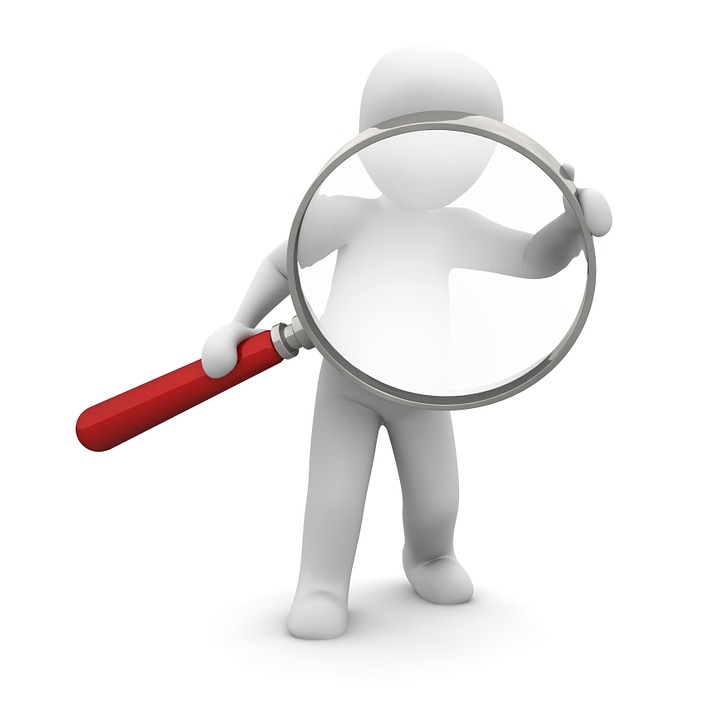 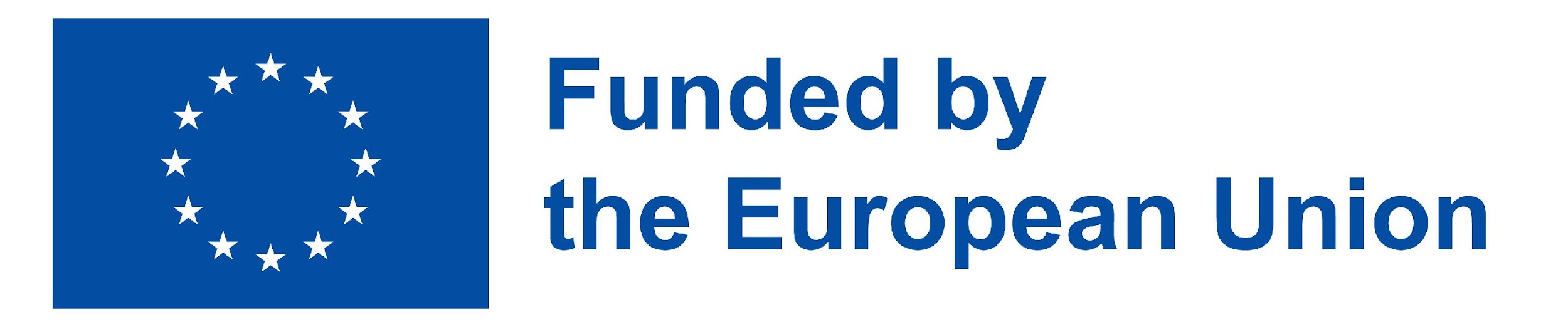 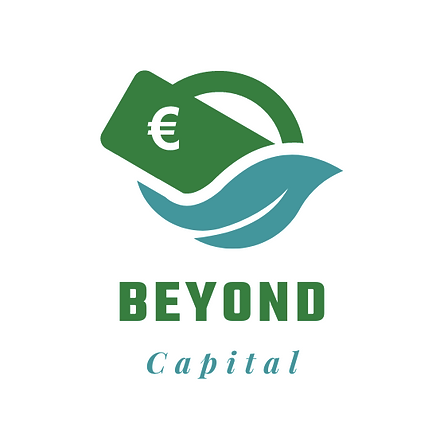 Danke!
https://www.beyond-capital.eu/
Bitte bewahren Sie diese Folie zur Weitergabe auf
www.ecsocfin.com
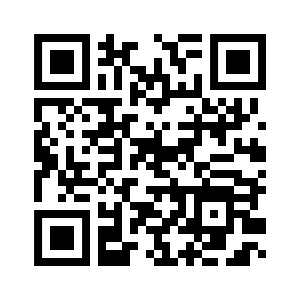 Bitte füllen Sie diese Kurzbewertung aus, um uns bei der Verbesserung des Moduls zu helfen!
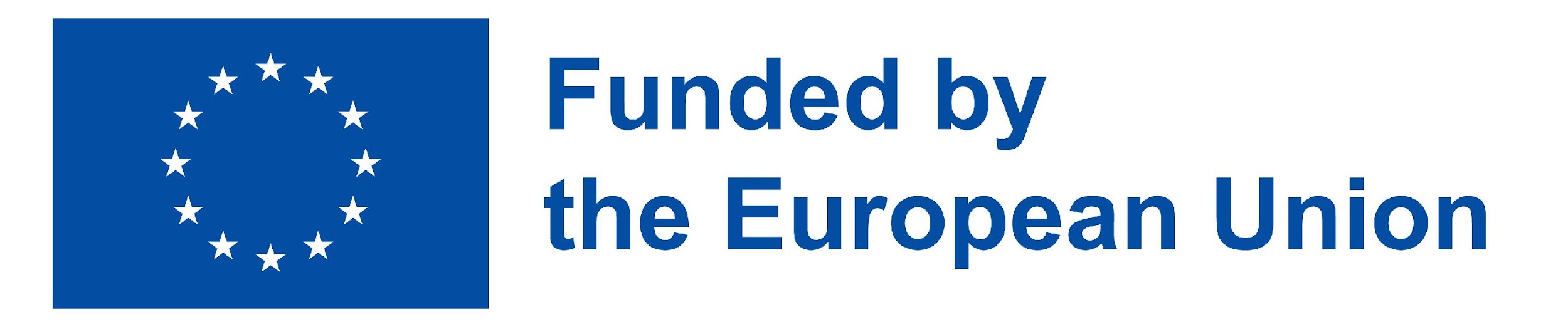